Unemployment Insurance
Access this PowerPoint presentation online at https://esd.wa.gov/newsroom/introduction-to-unemployment-insurance-public-webinar
1
Topics we will cover
Reemployment Services that are available
How to file an unemployment insurance initial claim
For covered employment, for self employed, for independent contractors, and for those with limited employment
This includes regular unemployment and PUA
The presentation will answer most questions
Accessing this PowerPoint presentation online at https://esd.wa.gov/newsroom/introduction-to-unemployment-insurance-public-webinar
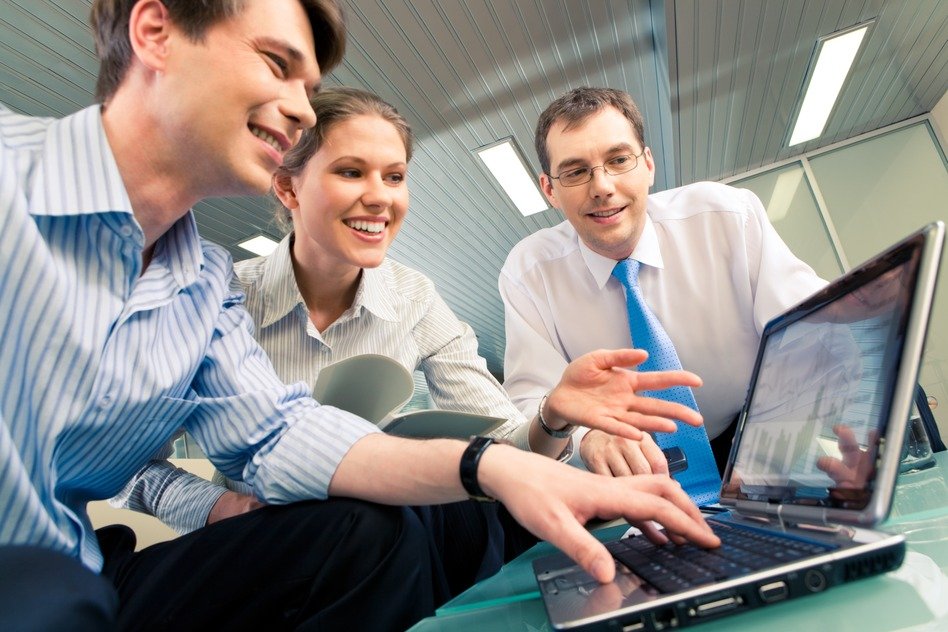 2
Topics we will NOT cover
Reasons why you are denied
Specific questions related to your situation
How to appeal
Fixing a claim
Accessing this PowerPoint presentation online at https://esd.wa.gov/newsroom/introduction-to-unemployment-insurance-public-webinar
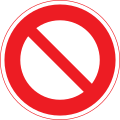 3
What you will need
Logged in and on the Internet, www.esd.wa.gov
Pen and paper
SSN, address, Date of birth
Employer names, addresses, and dates of employment for past 18 months
Bank routing and account numbers – if you want to sign up for direct deposit today
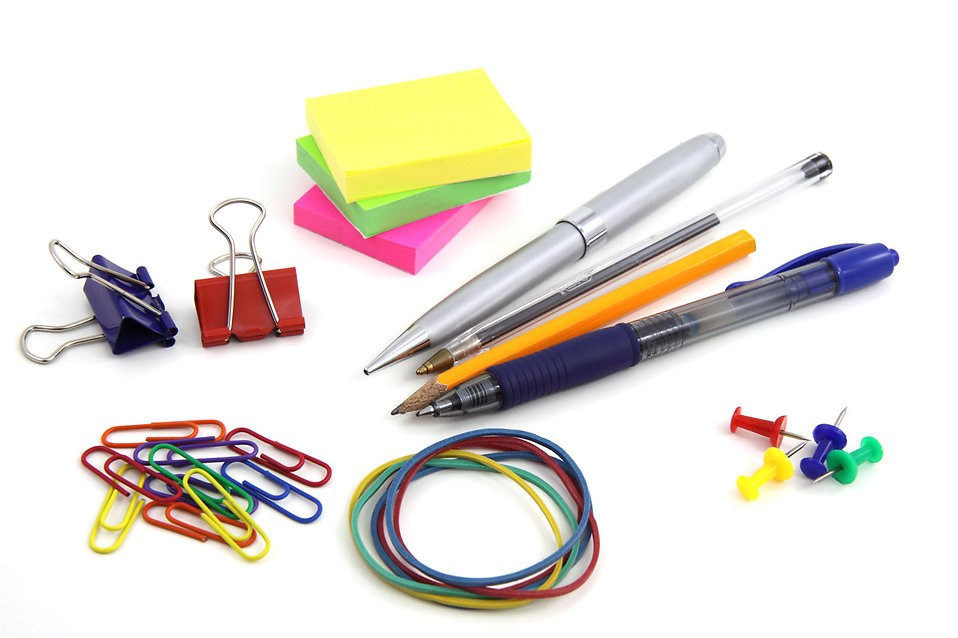 4
What we know about the Stimulus Bill
Pandemic Unemployment Assistance
This will expand benefits to those that are generally not covered by regular unemployment, such as self employed, independent contractors, worked less that 680 hours
An additional $600 added to benefits each week, Mar 29-Jul 25
Pandemic Emergency Unemployment Compensation
An additional 13 weeks for those that have exhausted their benefits
All benefits will be retroactive back to the effective date given by DOL based on individual eligibility
Follow www.esd.wa.gov for the latest information.  You can even sign up to get alerts when new information is posted.
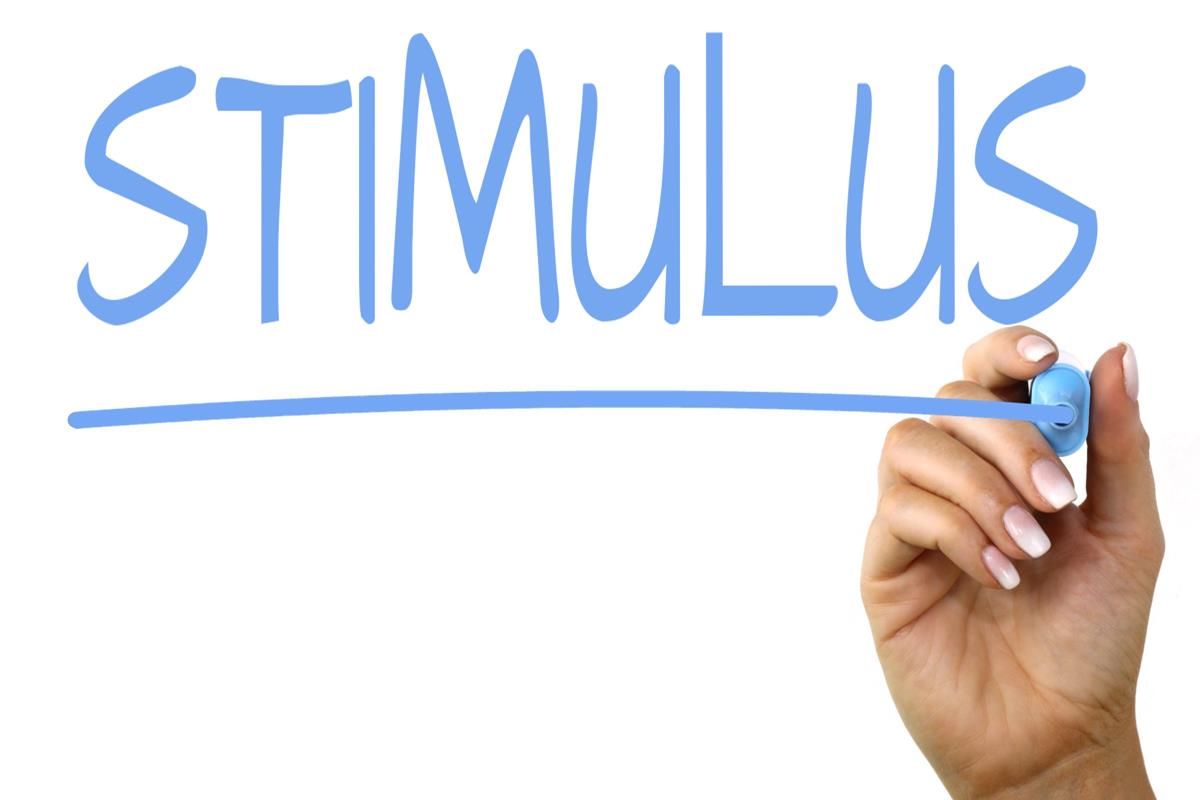 5
This Photo by Unknown Author is licensed under CC BY-SA
Reemployment Services
Being laid off can be painful
WorkSource is here to help
Thousands of jobs on WorkSourceWA.com
Veteran services
Retraining services
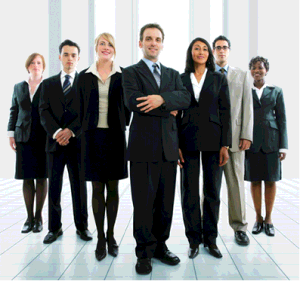 6
WorkSourceWA.com
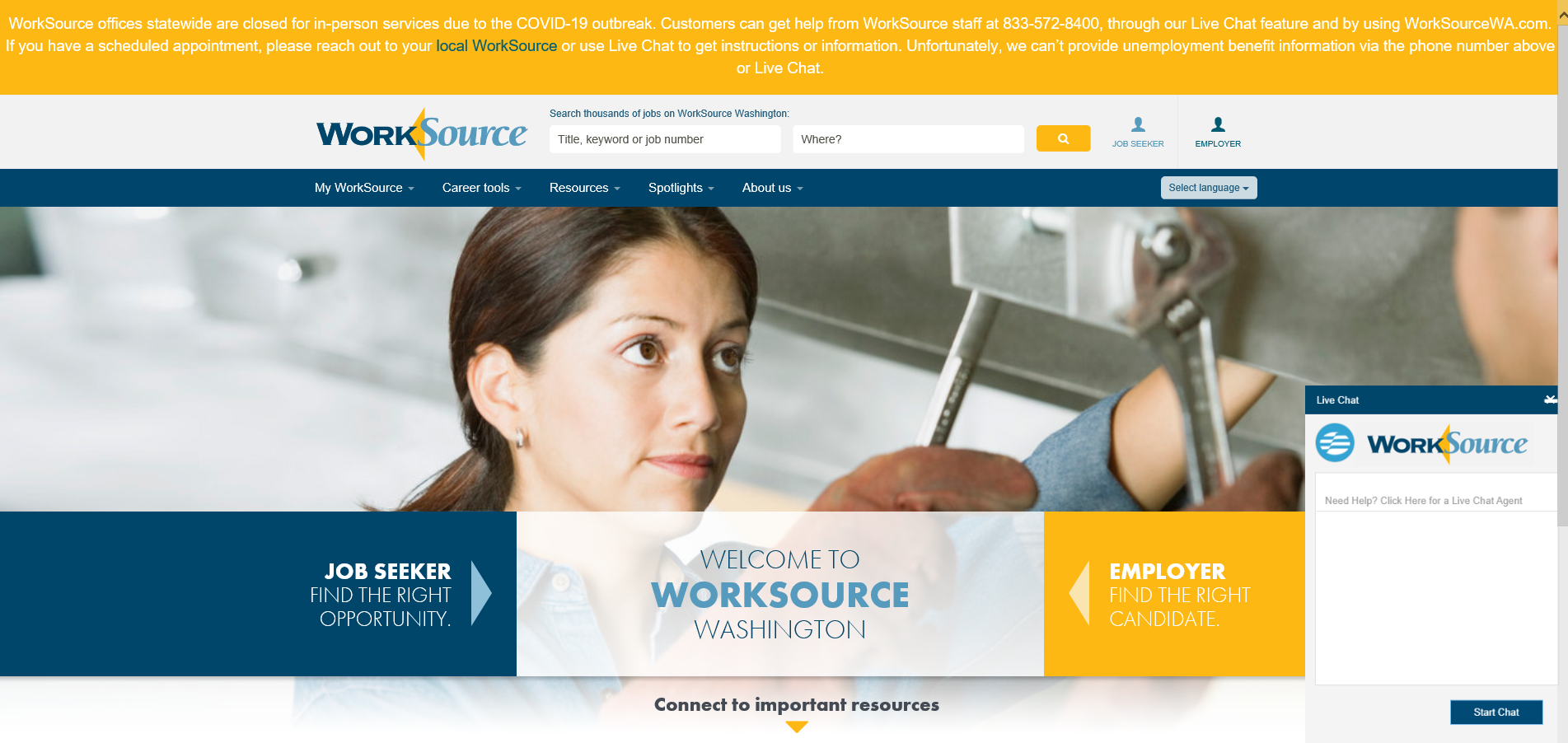 7
Filing an Unemployment Insurance Claim
8
ESD.WA.GOV
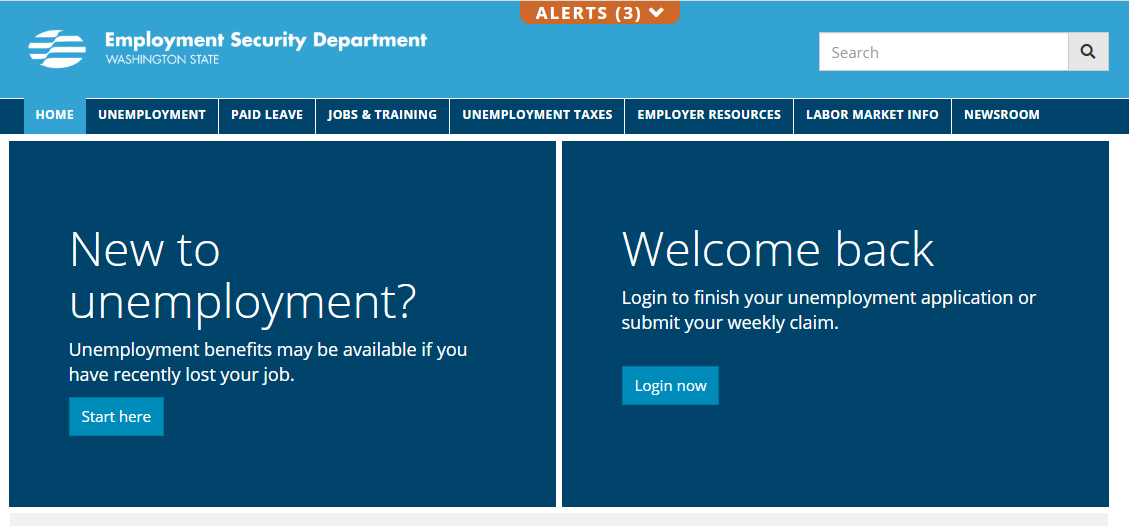 9
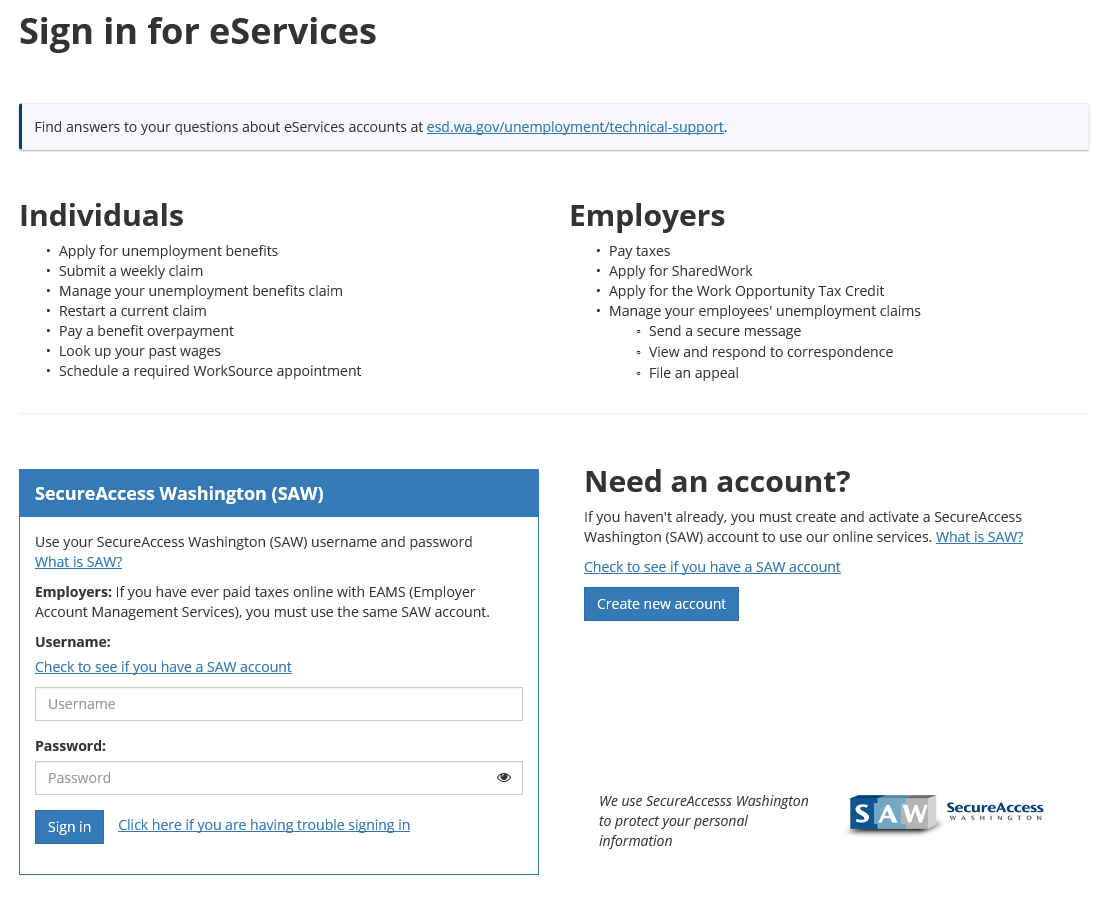 10
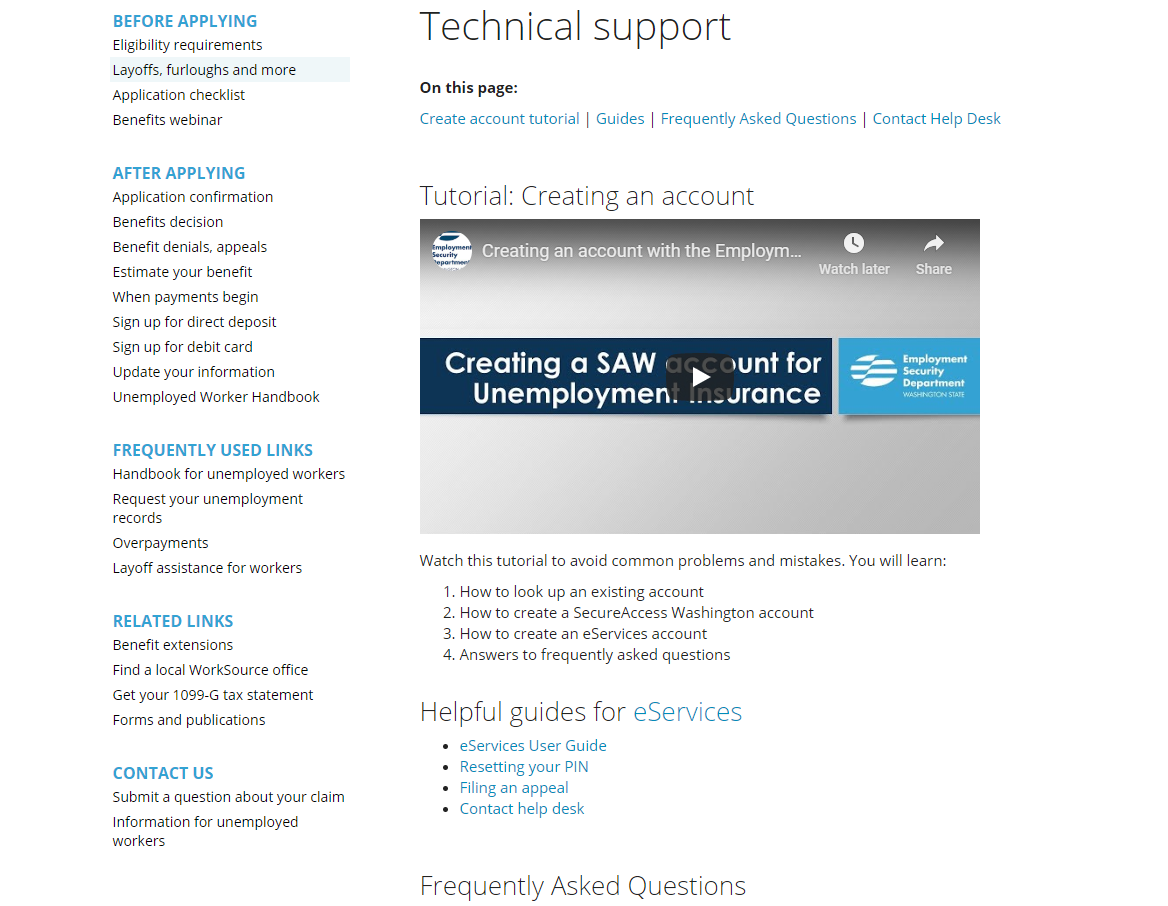 11
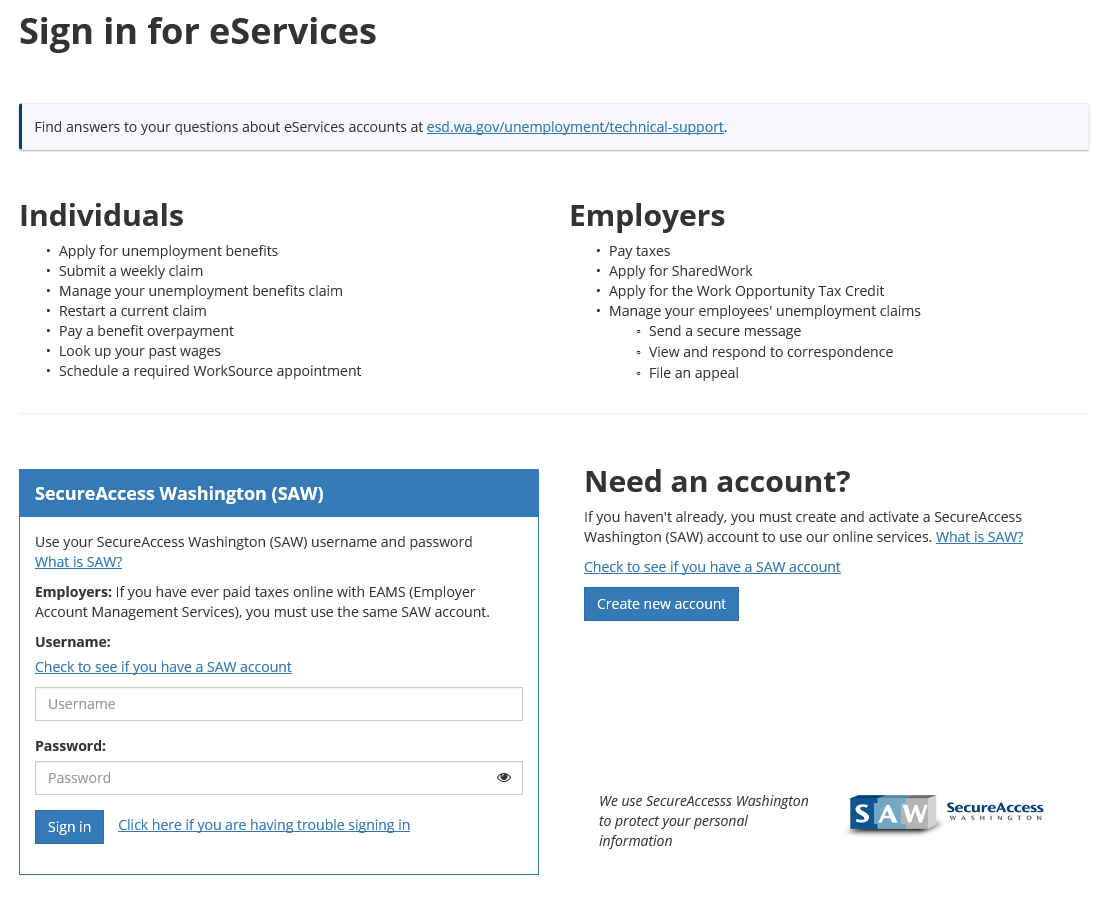 Type your Username and Password and click Sign in
12
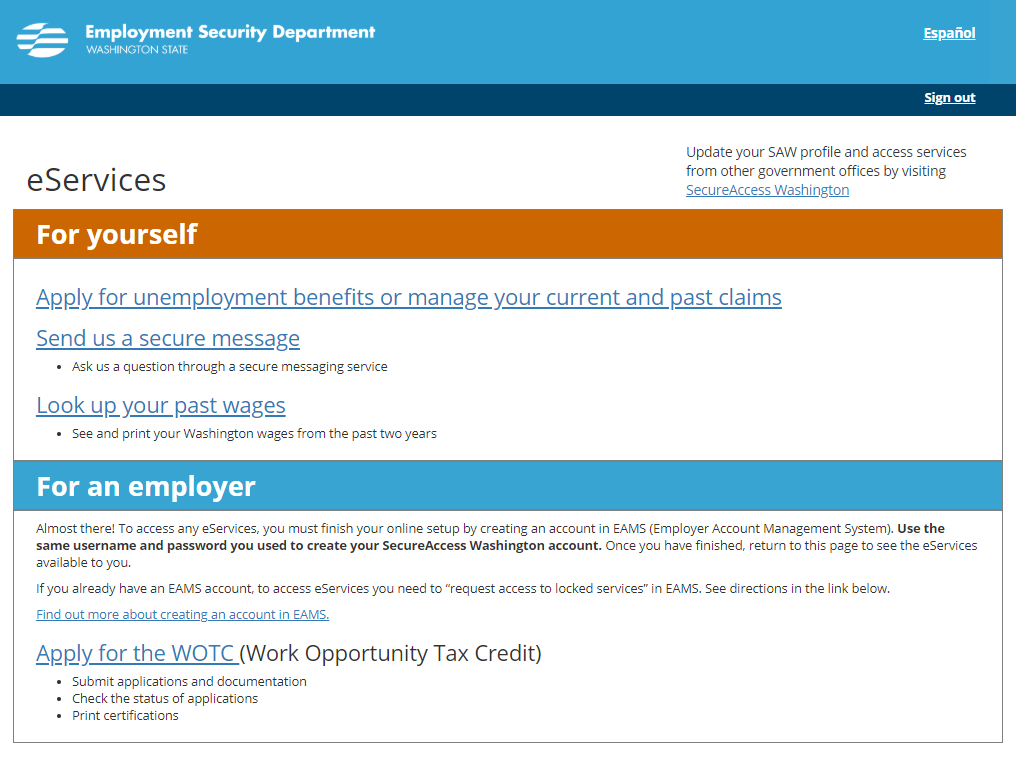 13
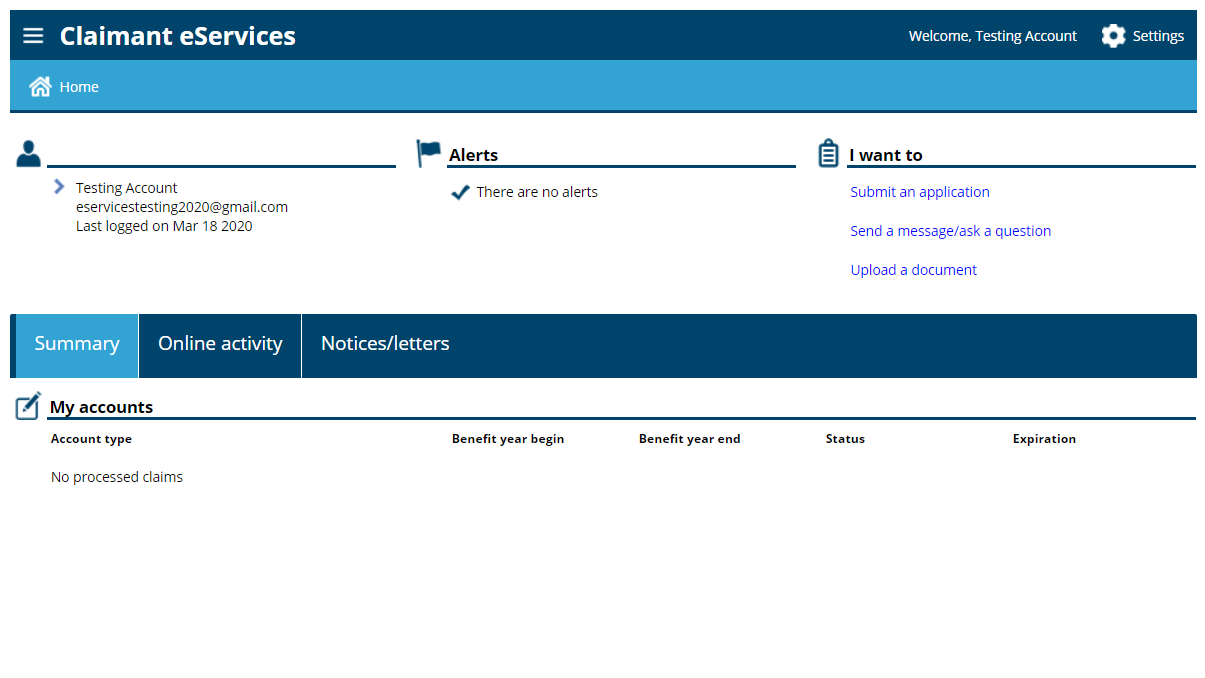 14
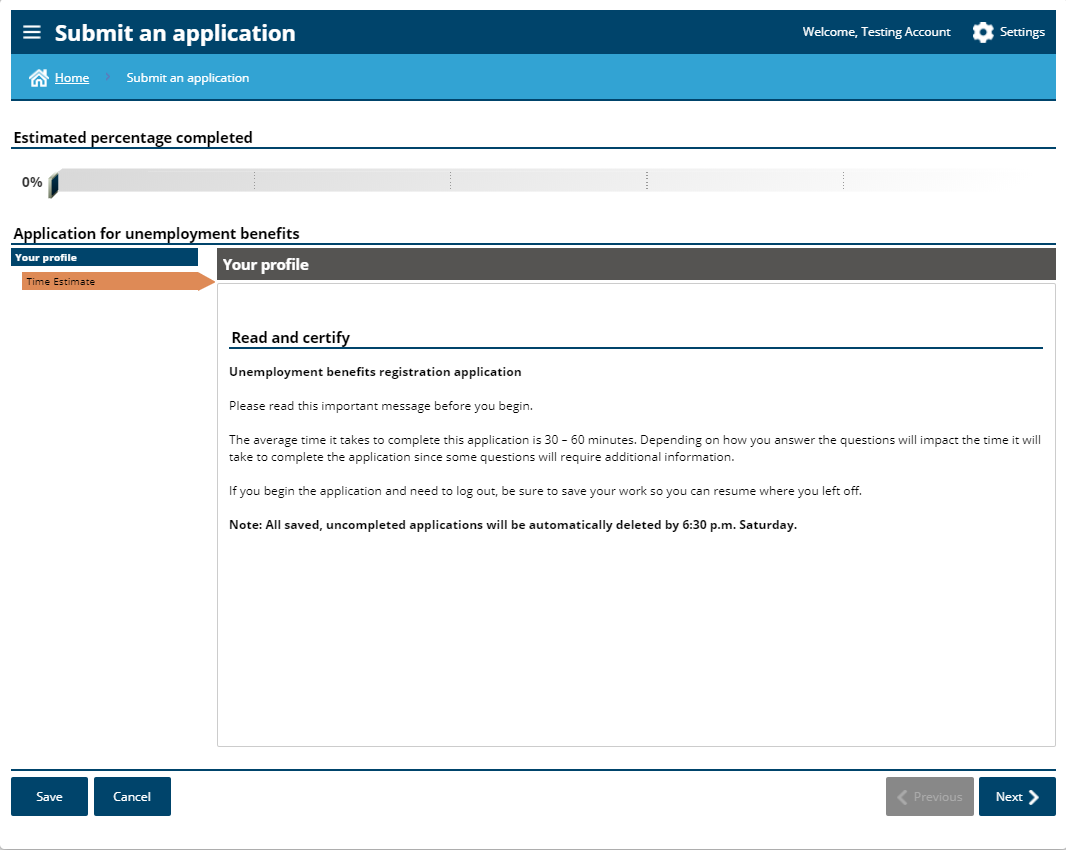 15
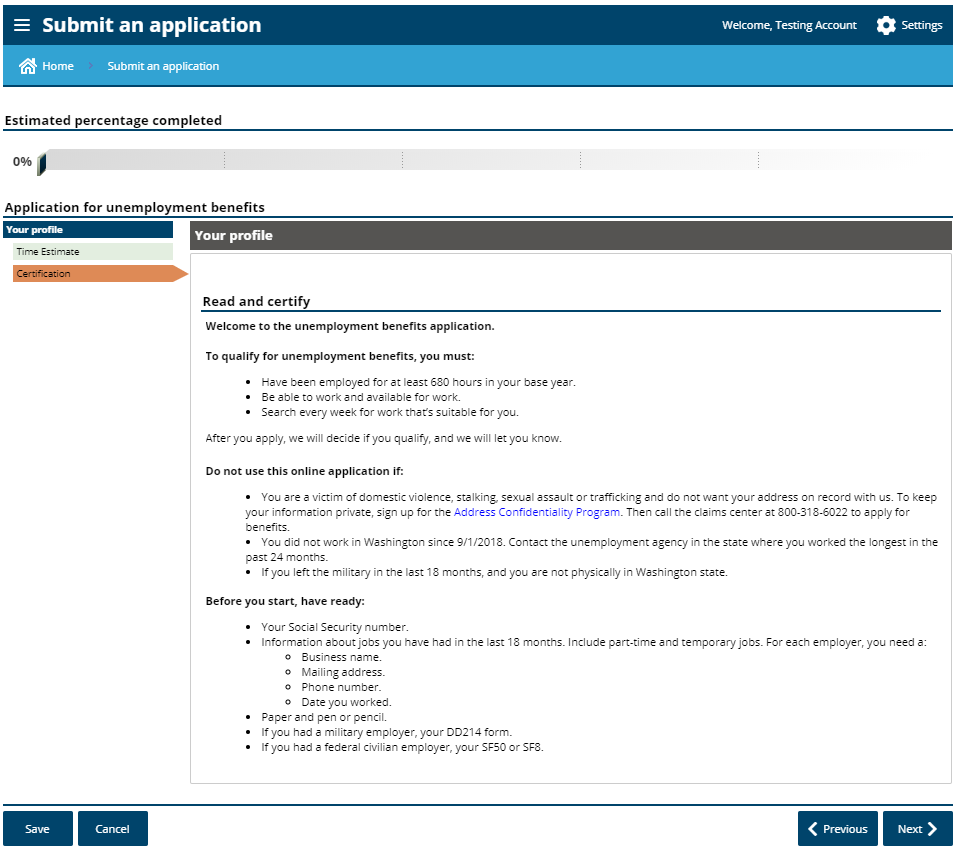 16
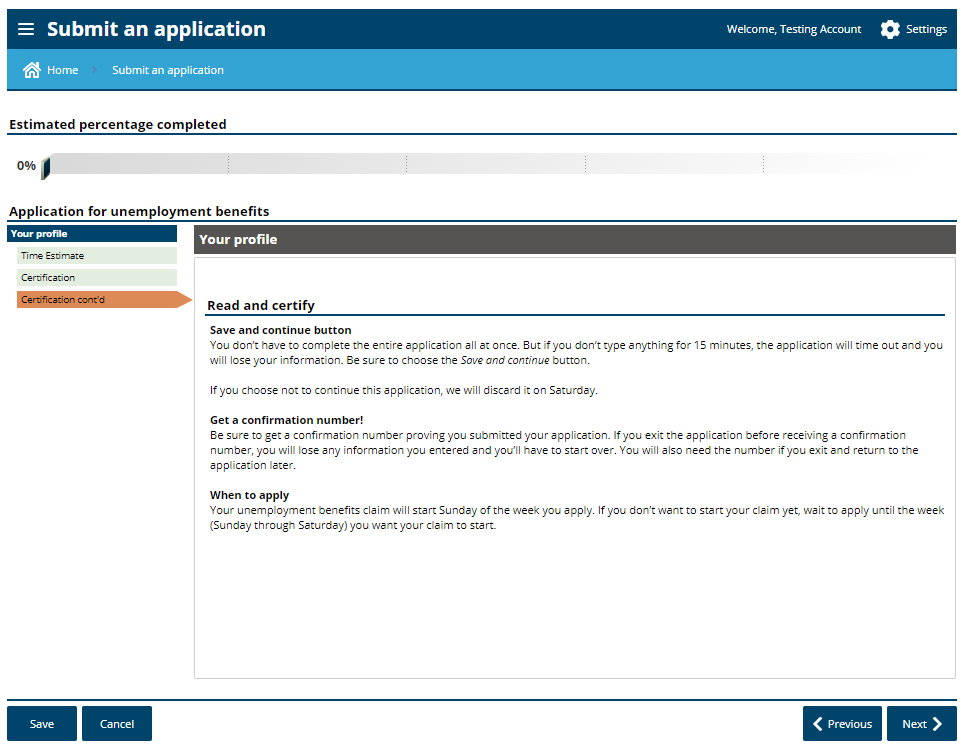 17
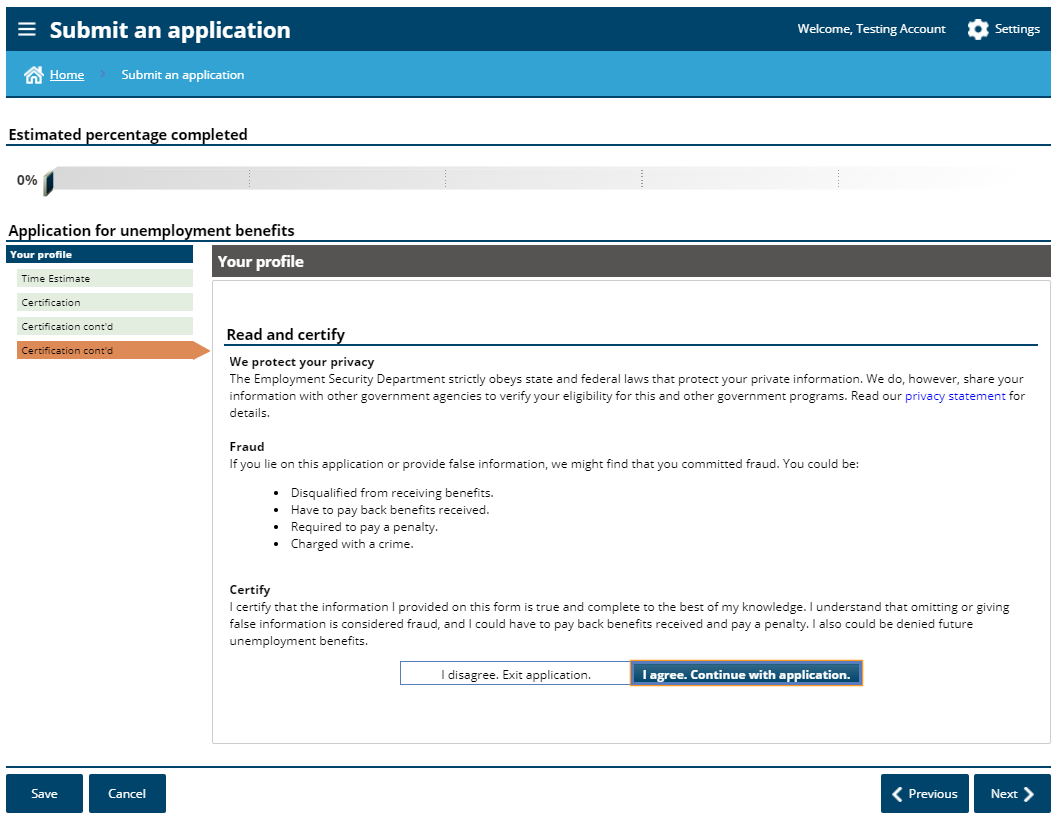 18
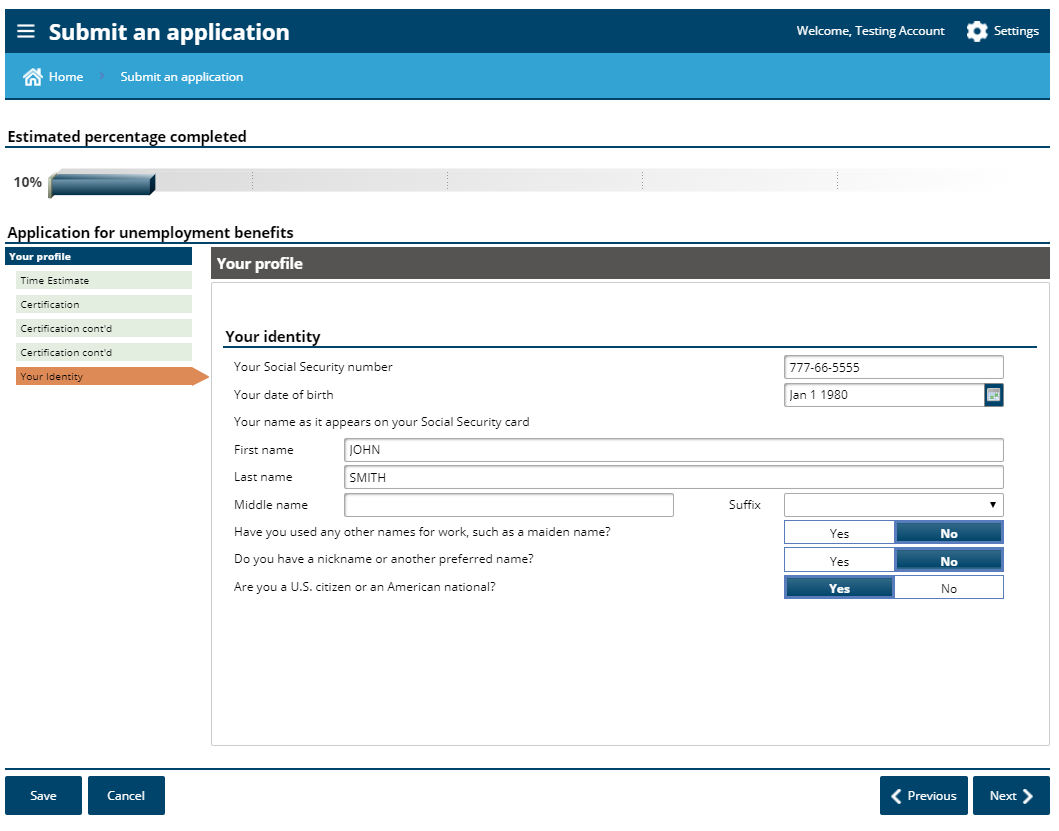 19
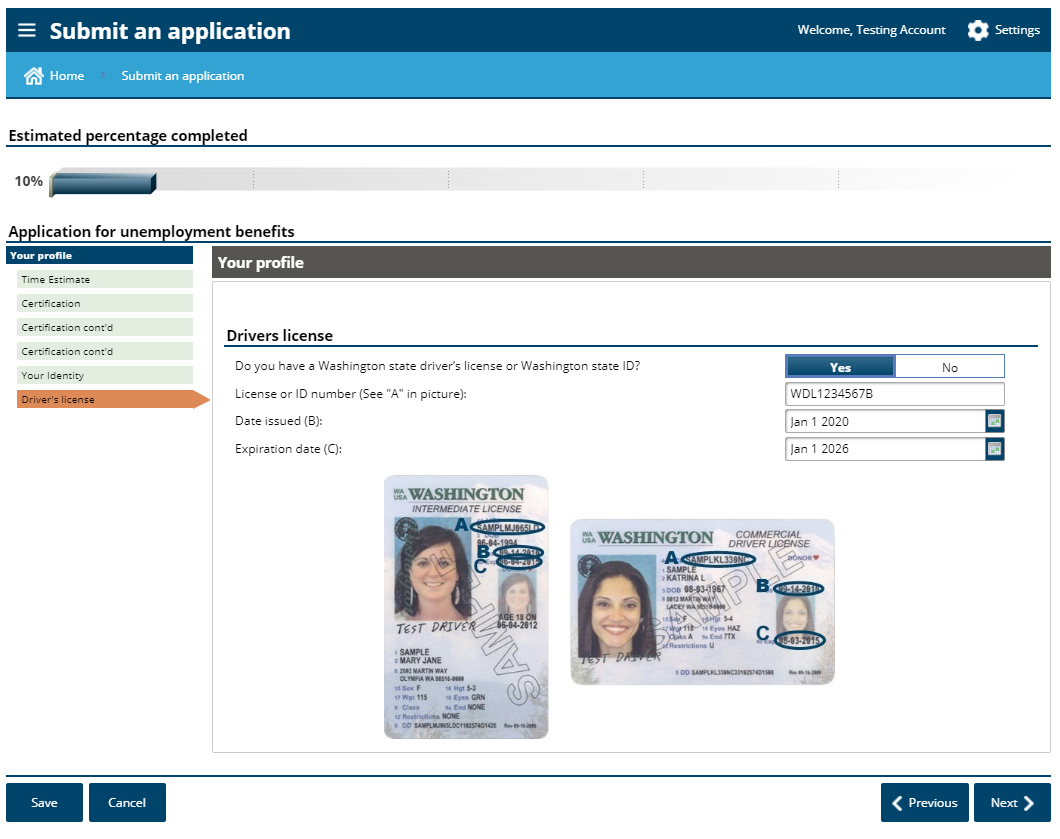 20
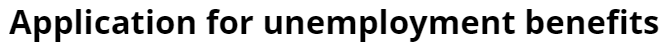 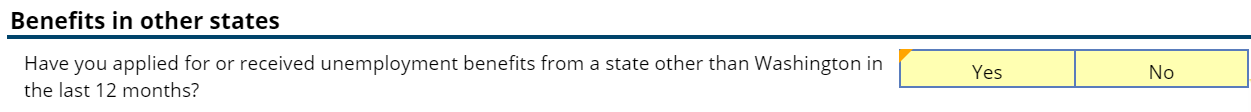 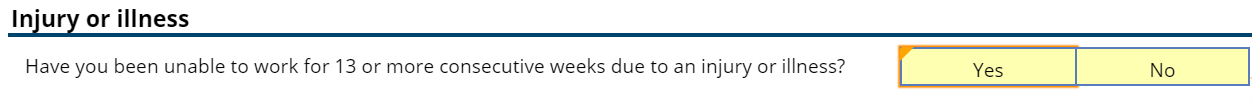 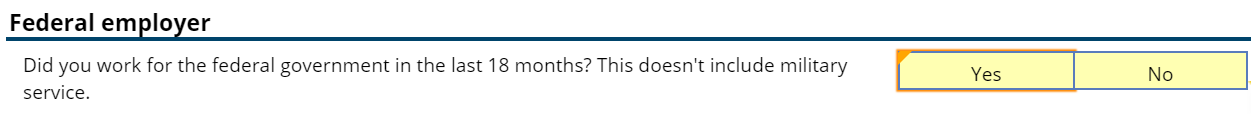 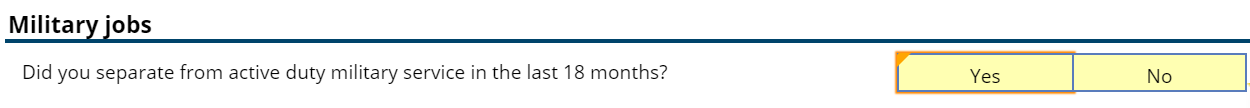 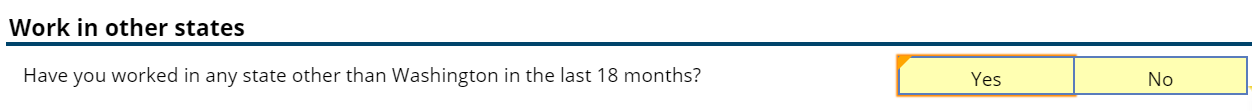 21
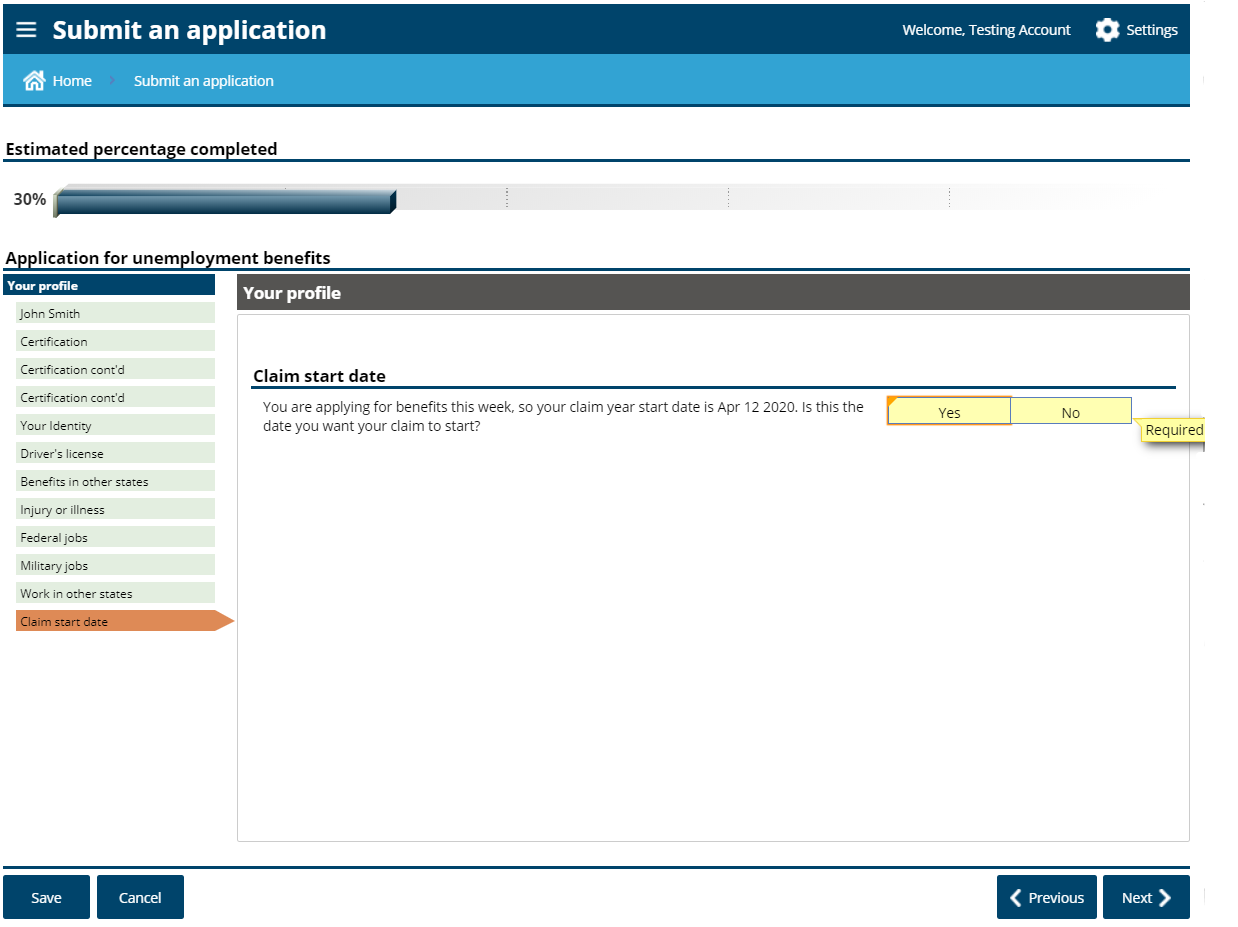 22
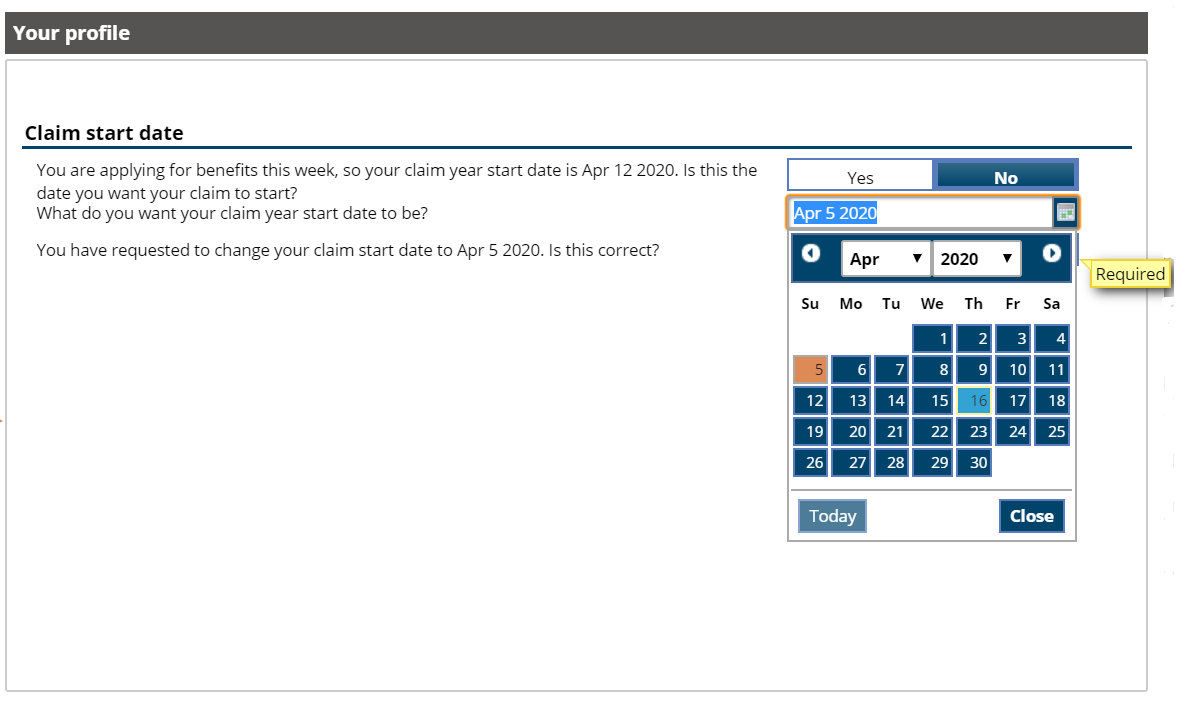 Claim start date should be determined by your last paid day and when you want to start claiming.
For self employed – select the date that you were no longer working or earning income.
23
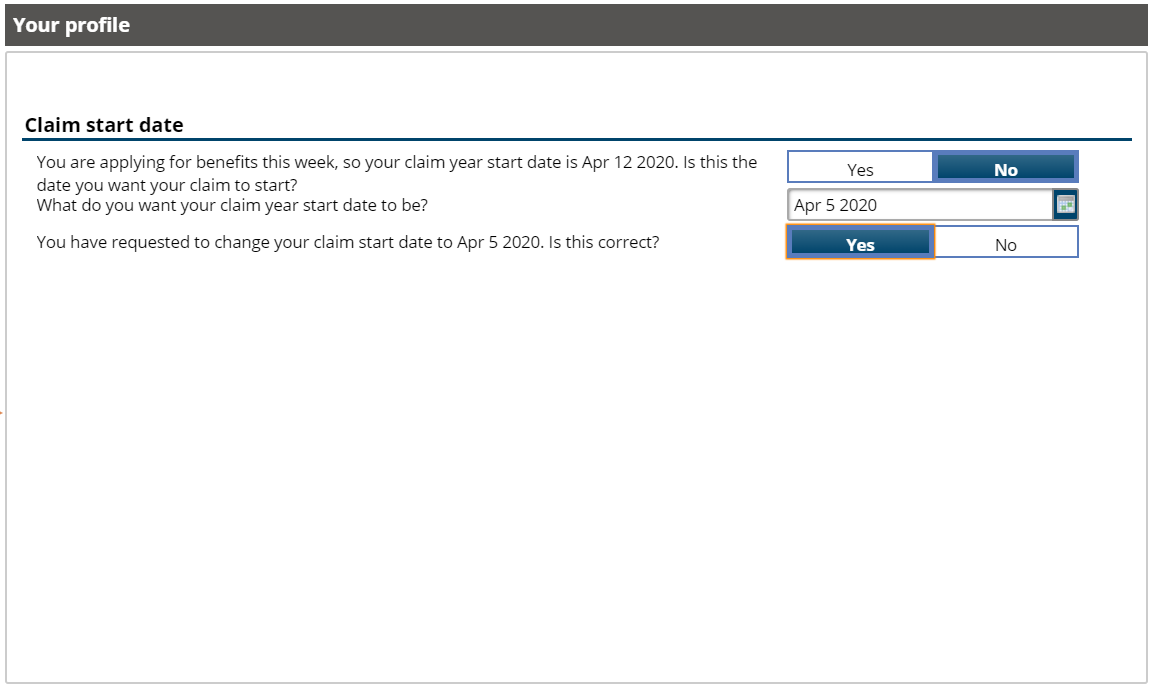 24
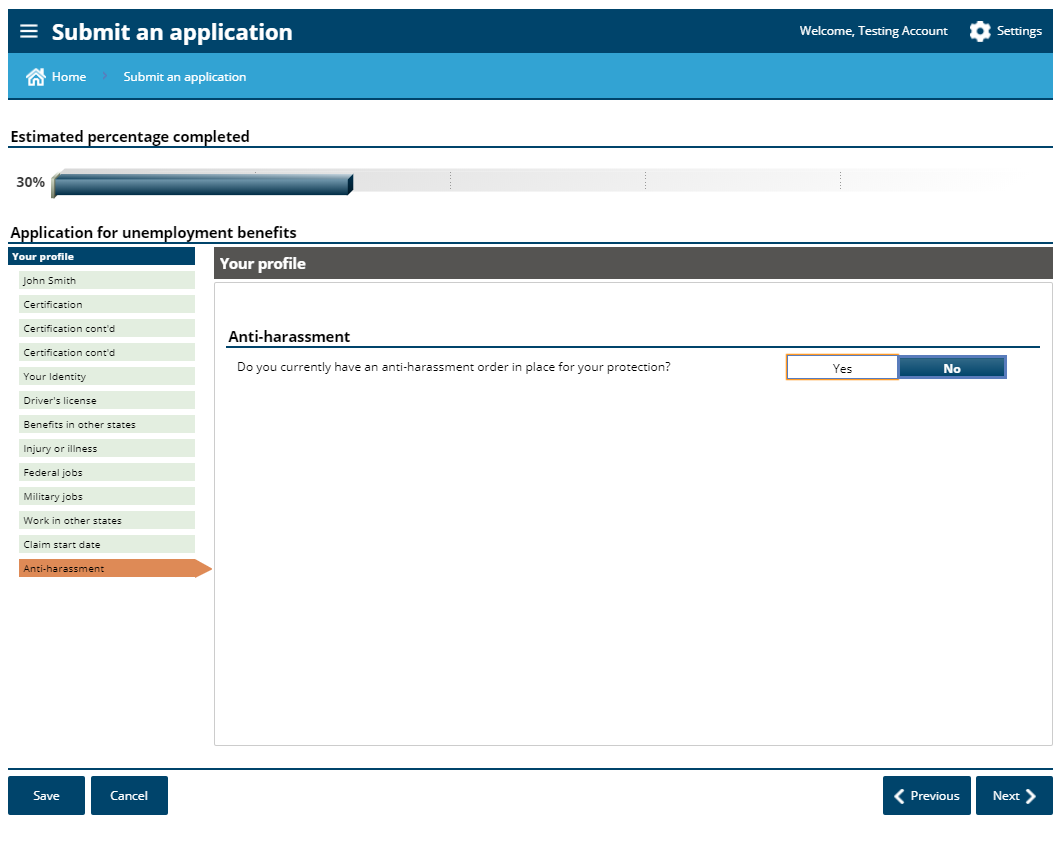 25
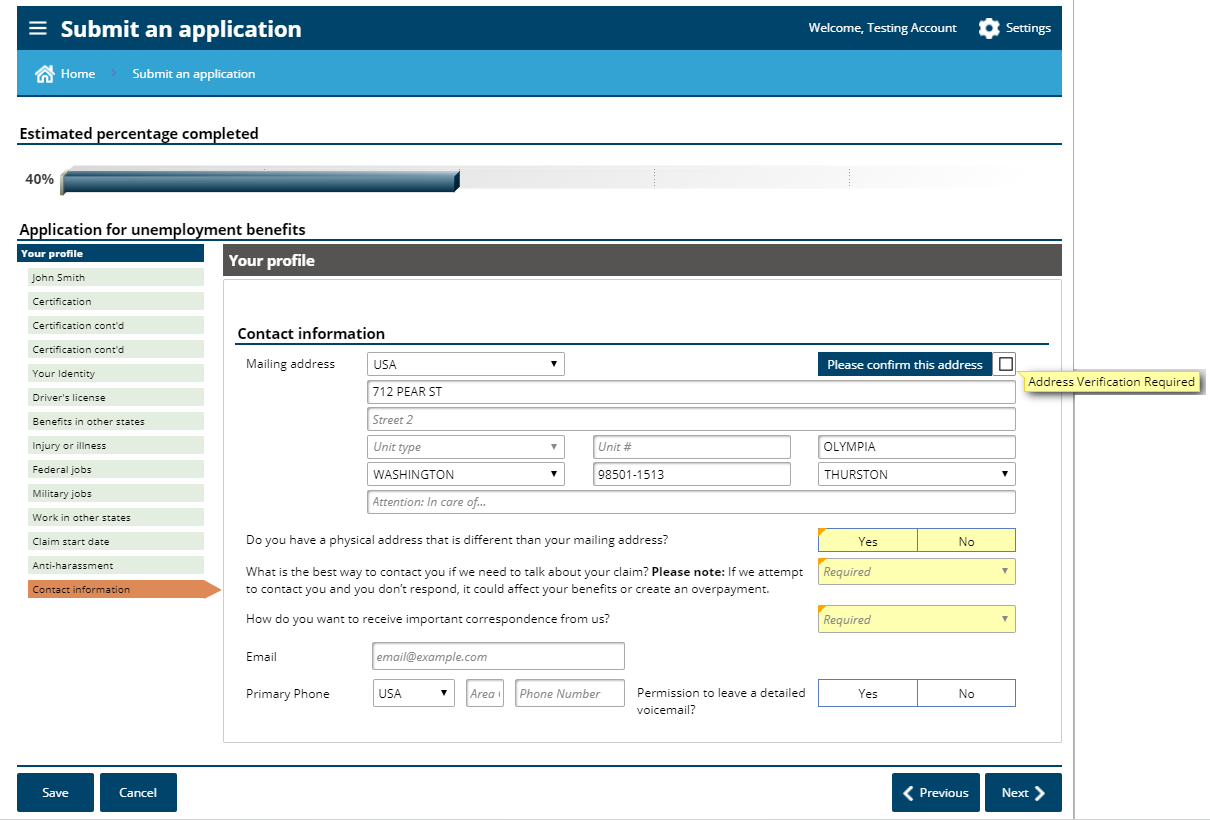 26
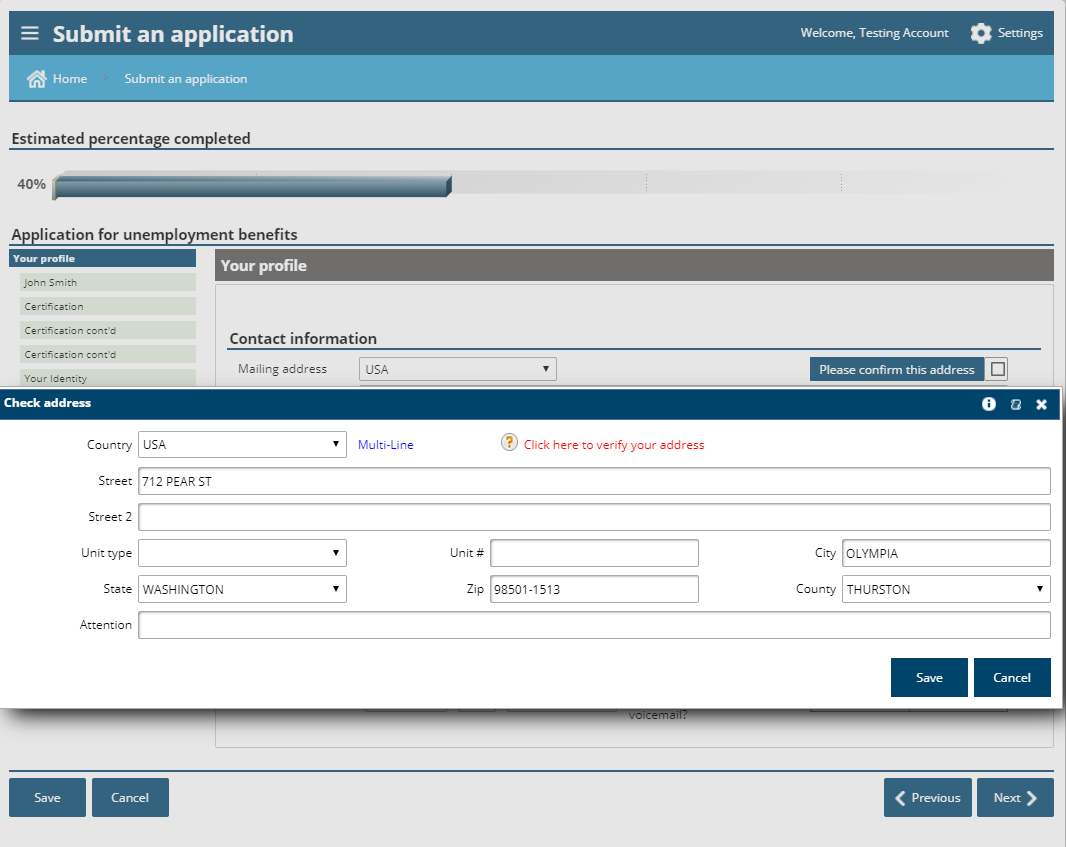 27
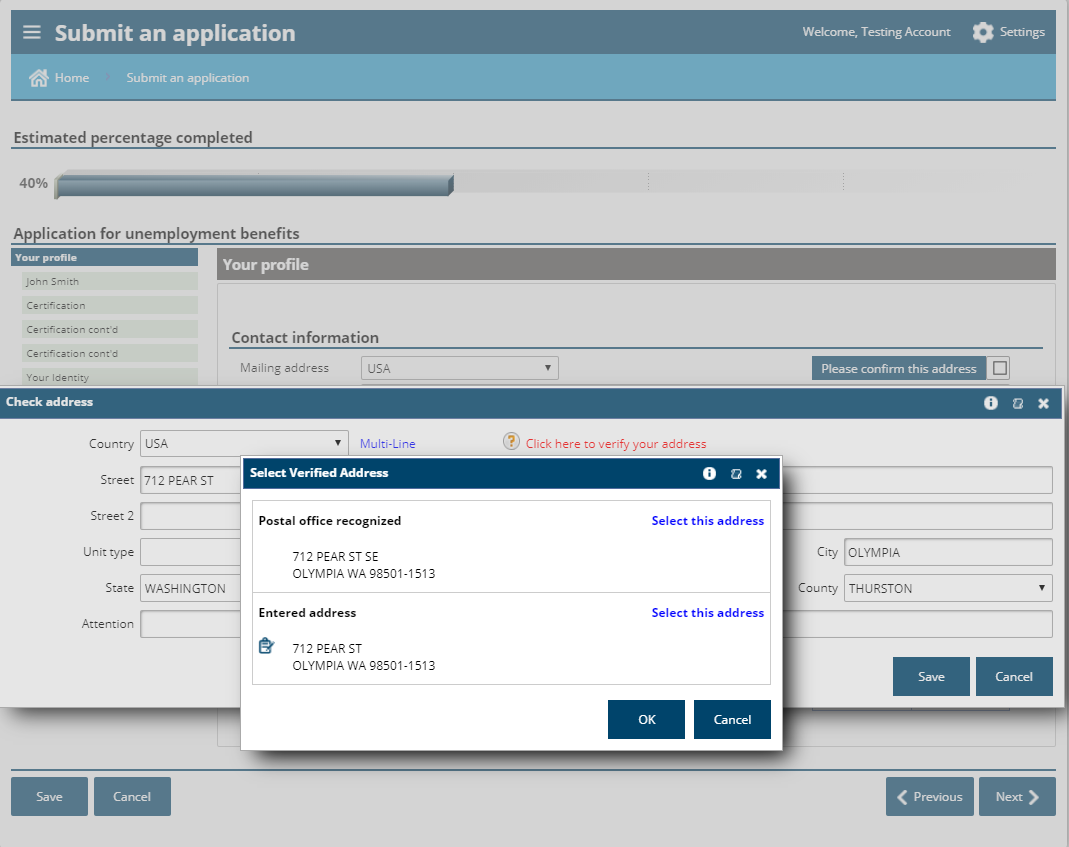 28
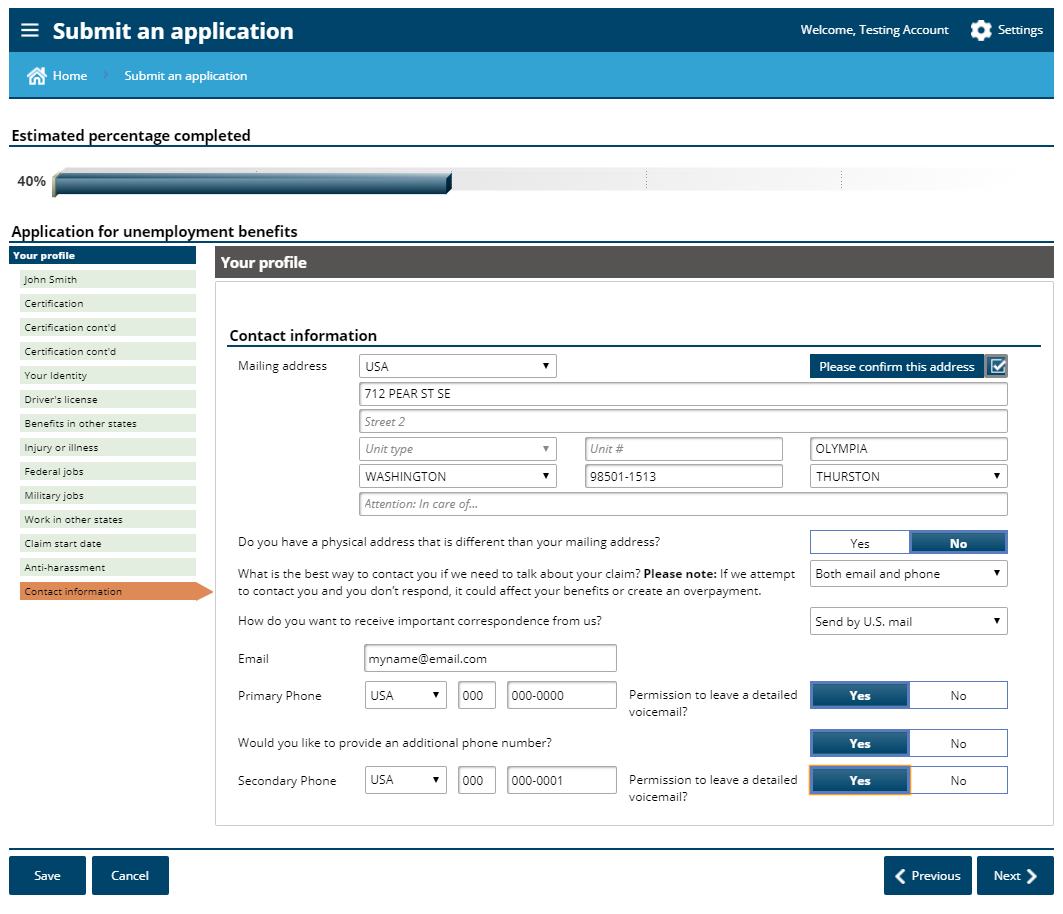 29
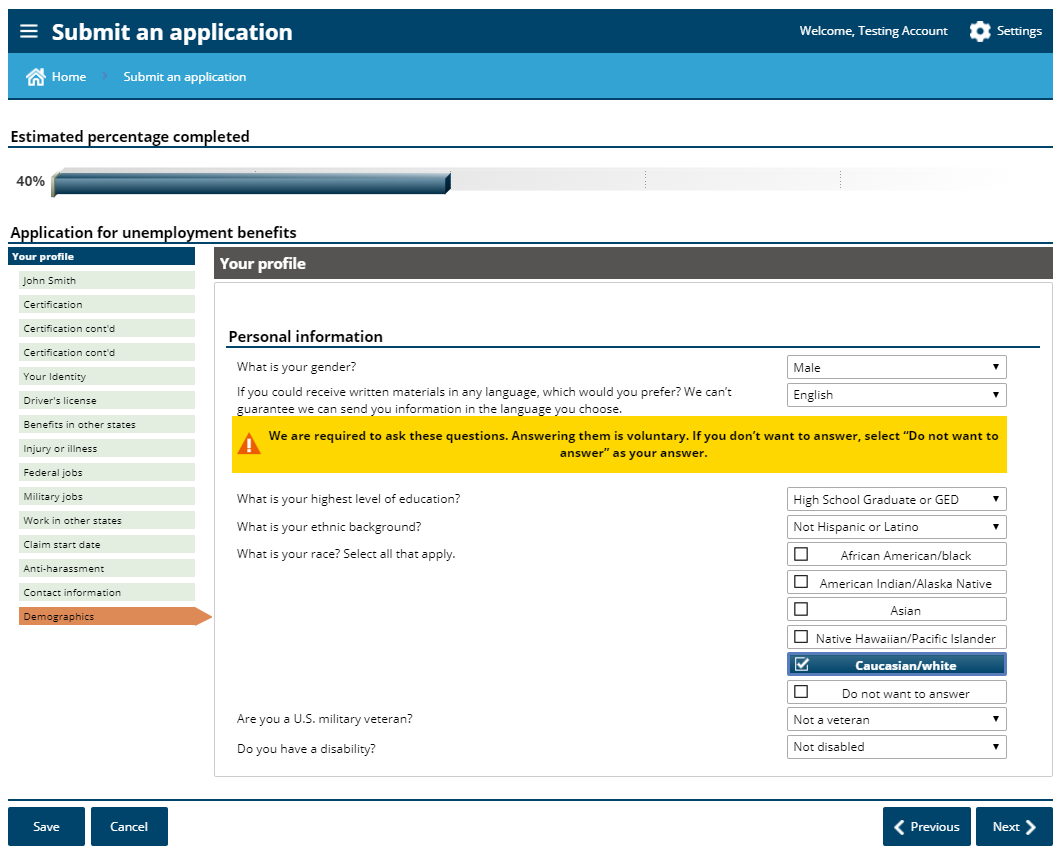 30
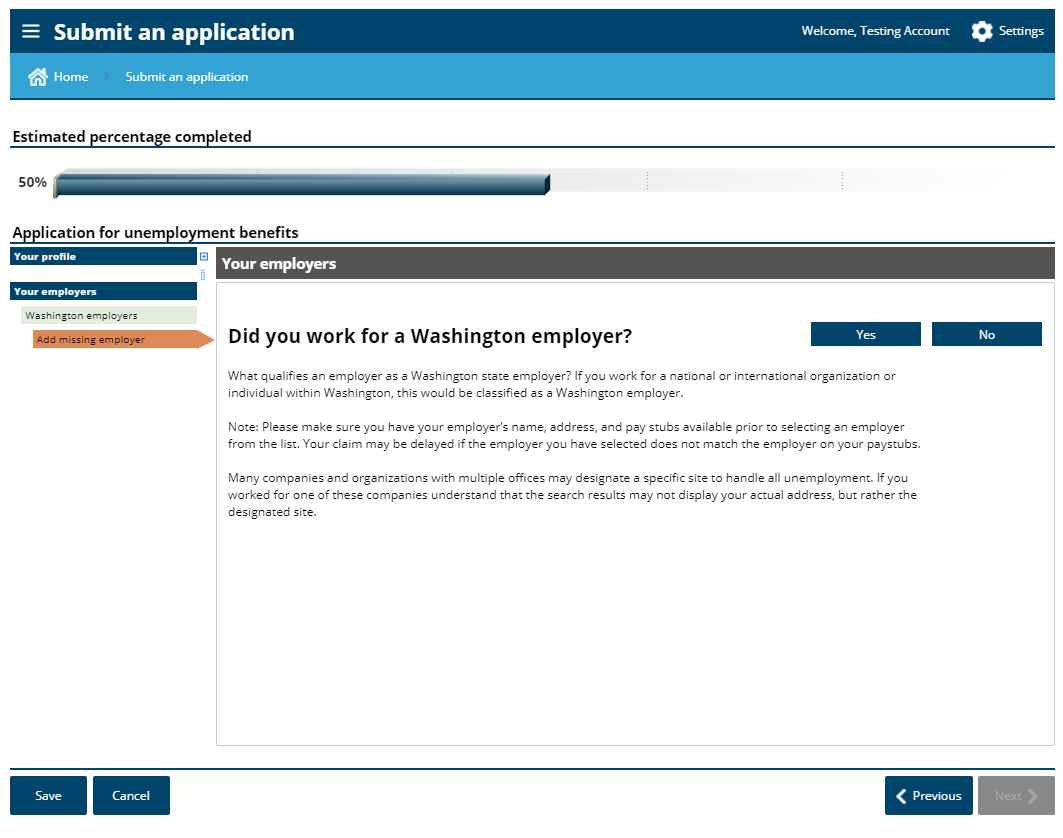 If you only had self employment, choose “no”.
If you had both, enter your employer here and your self employment later.
31
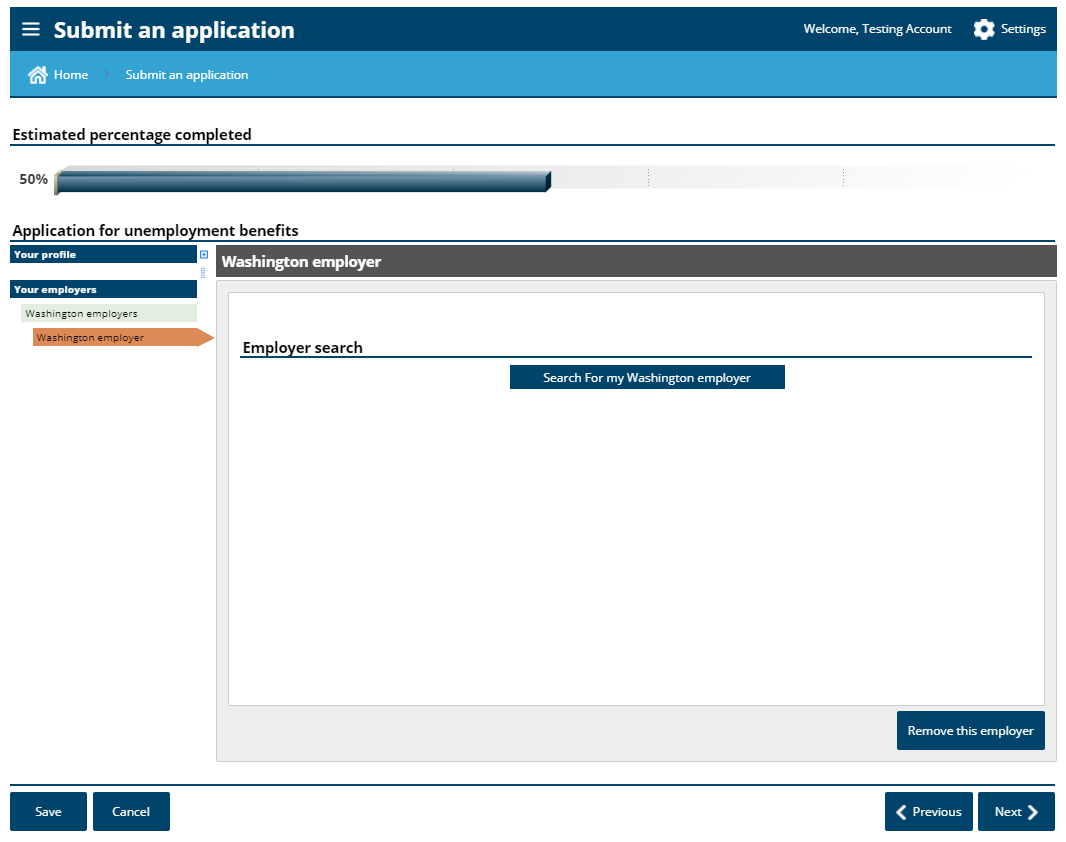 32
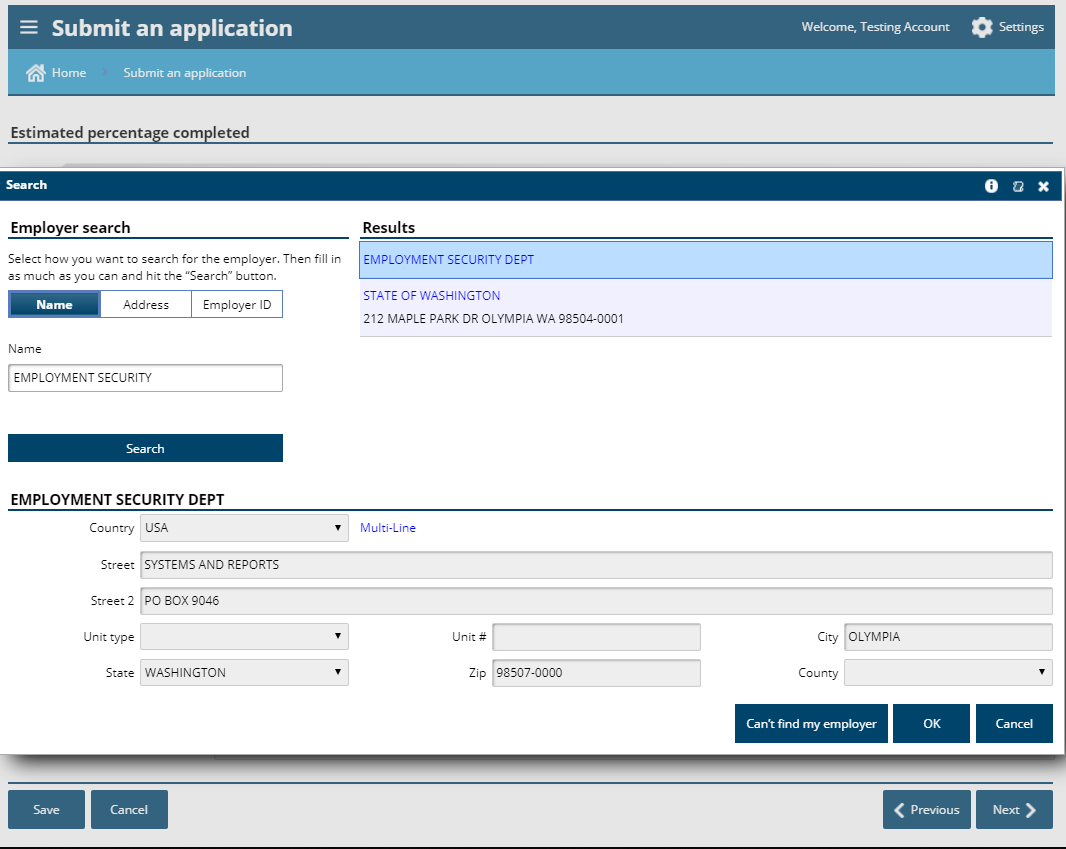 33
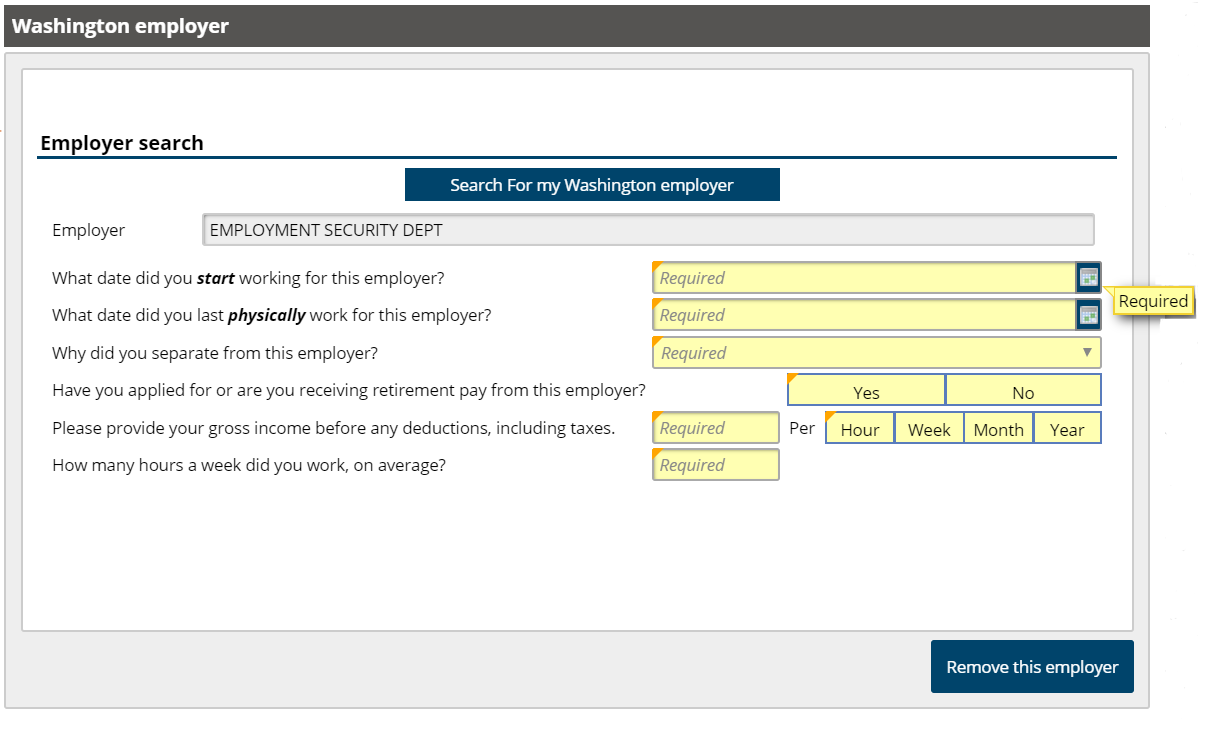 34
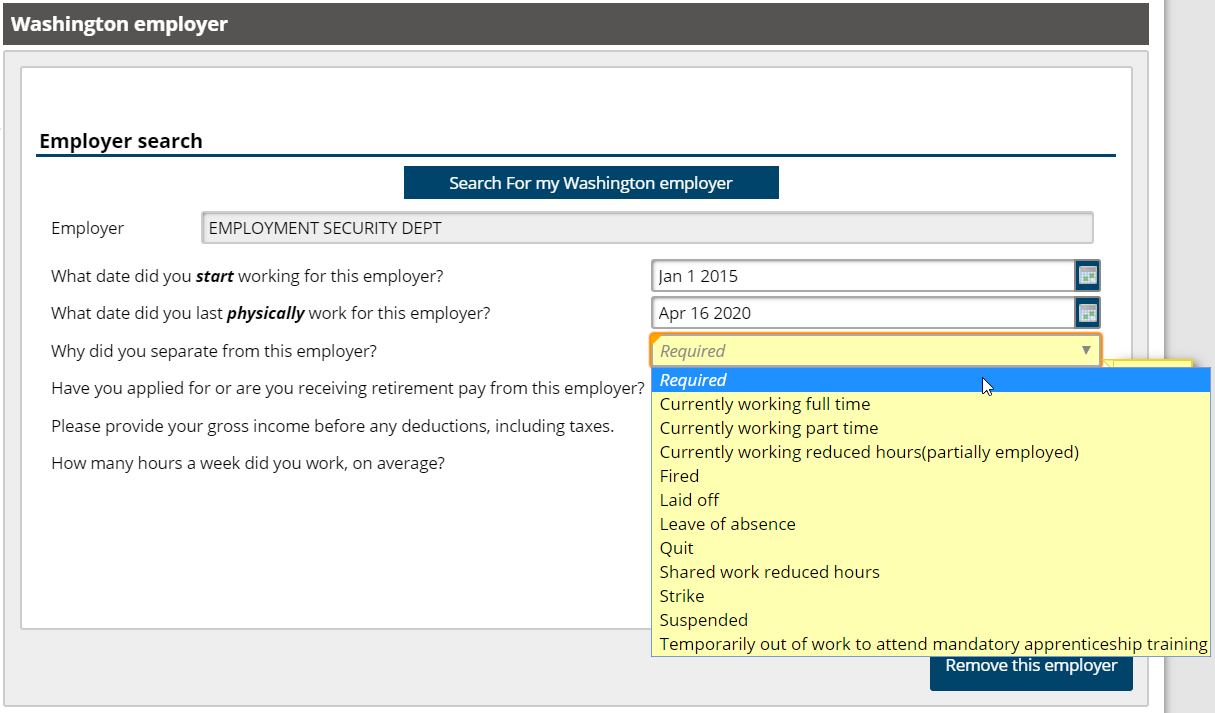 35
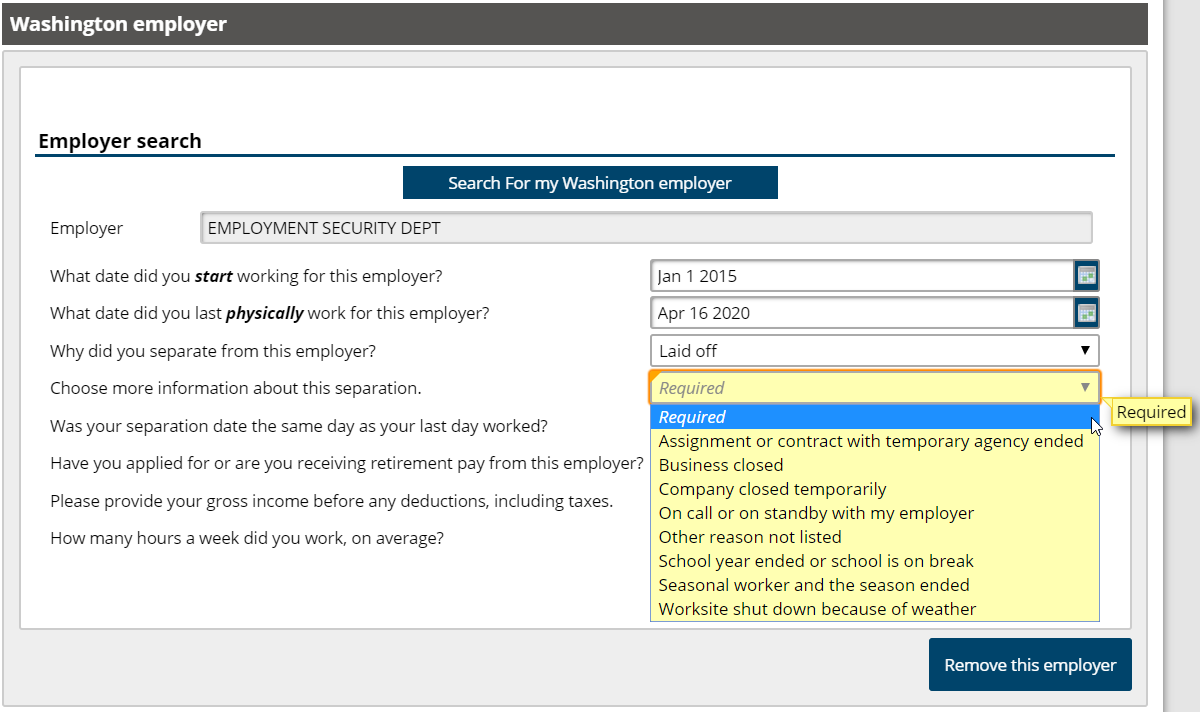 36
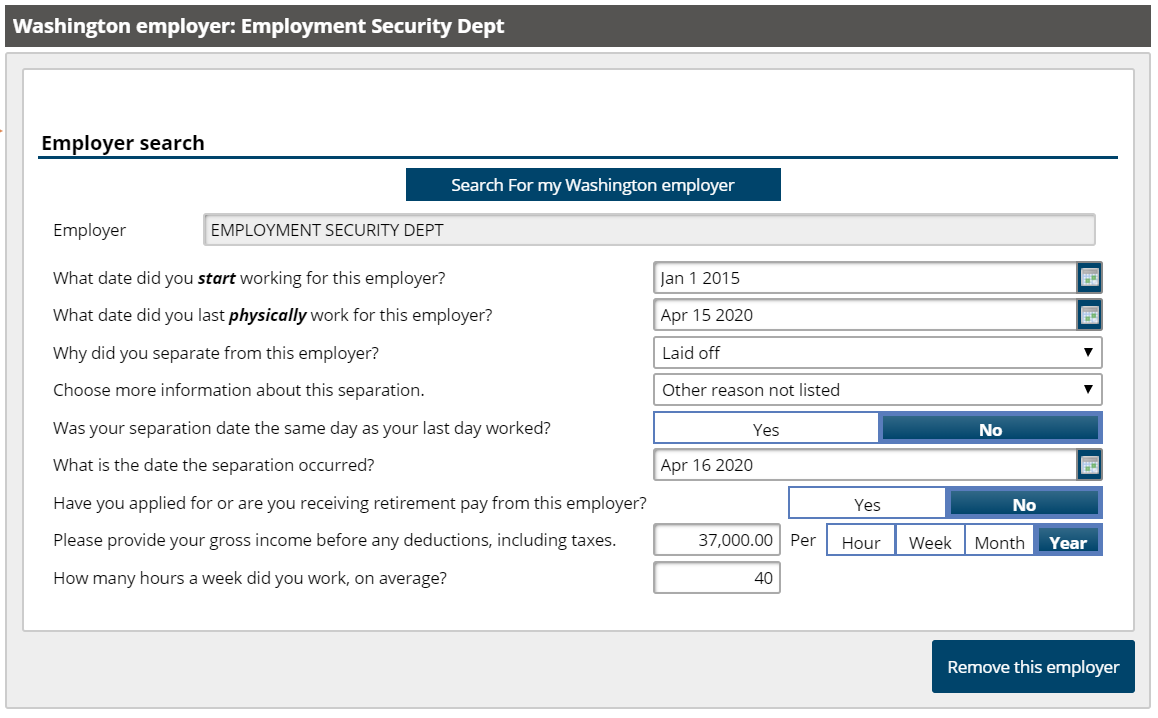 37
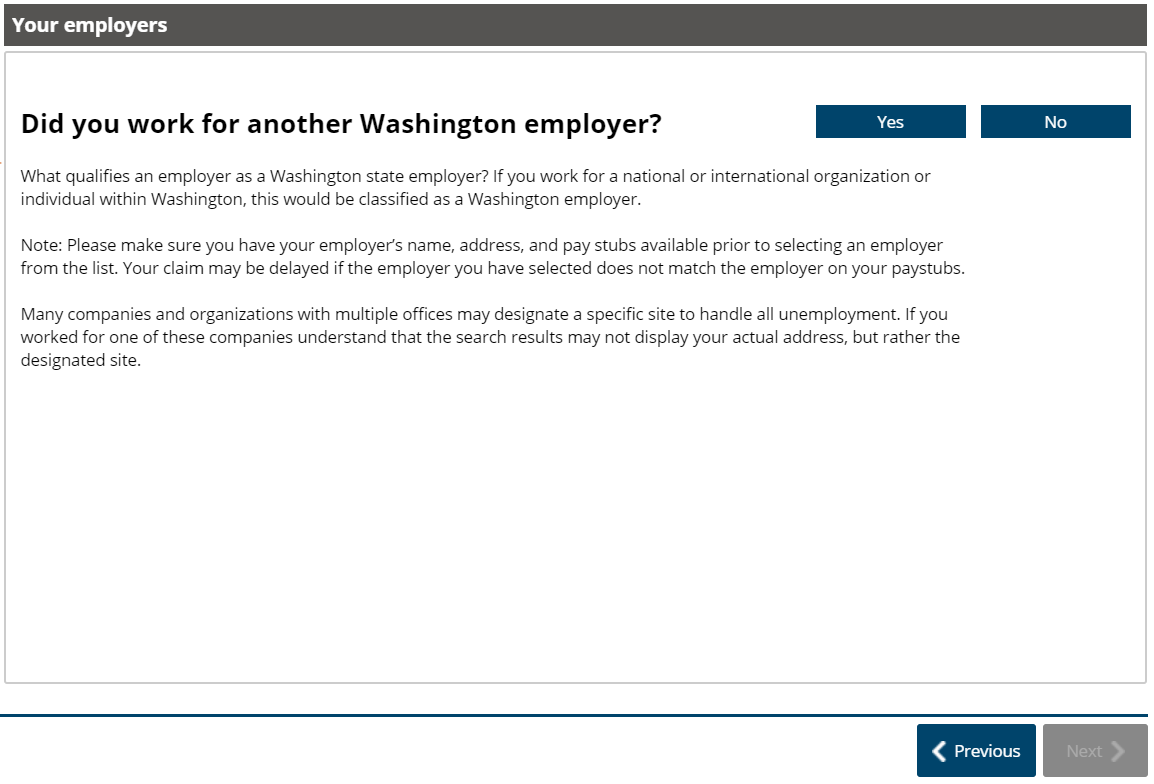 38
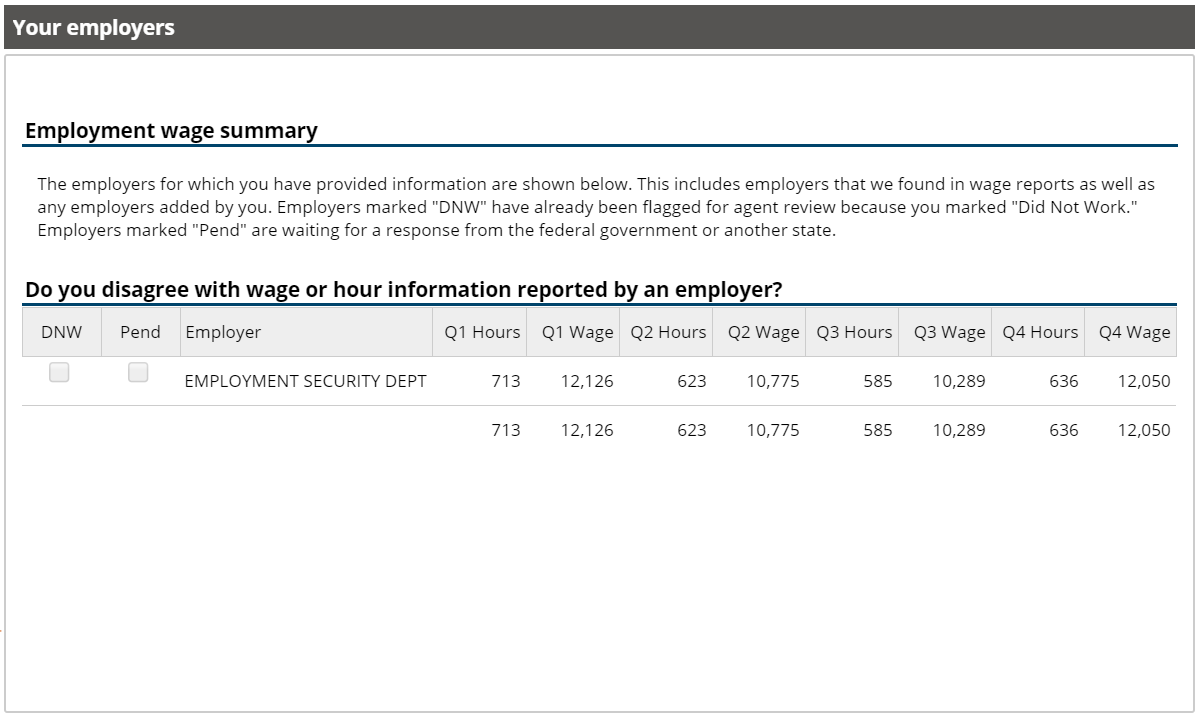 39
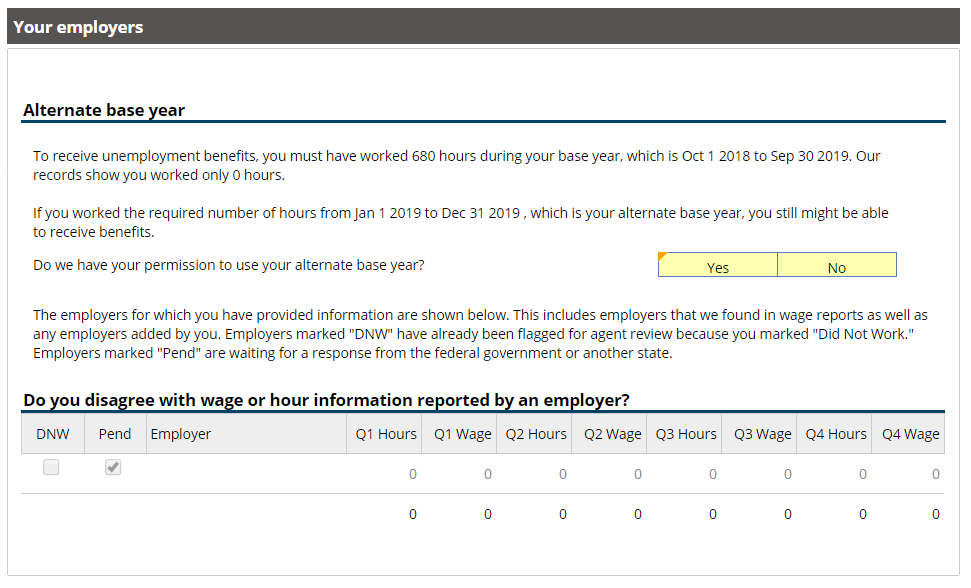 40
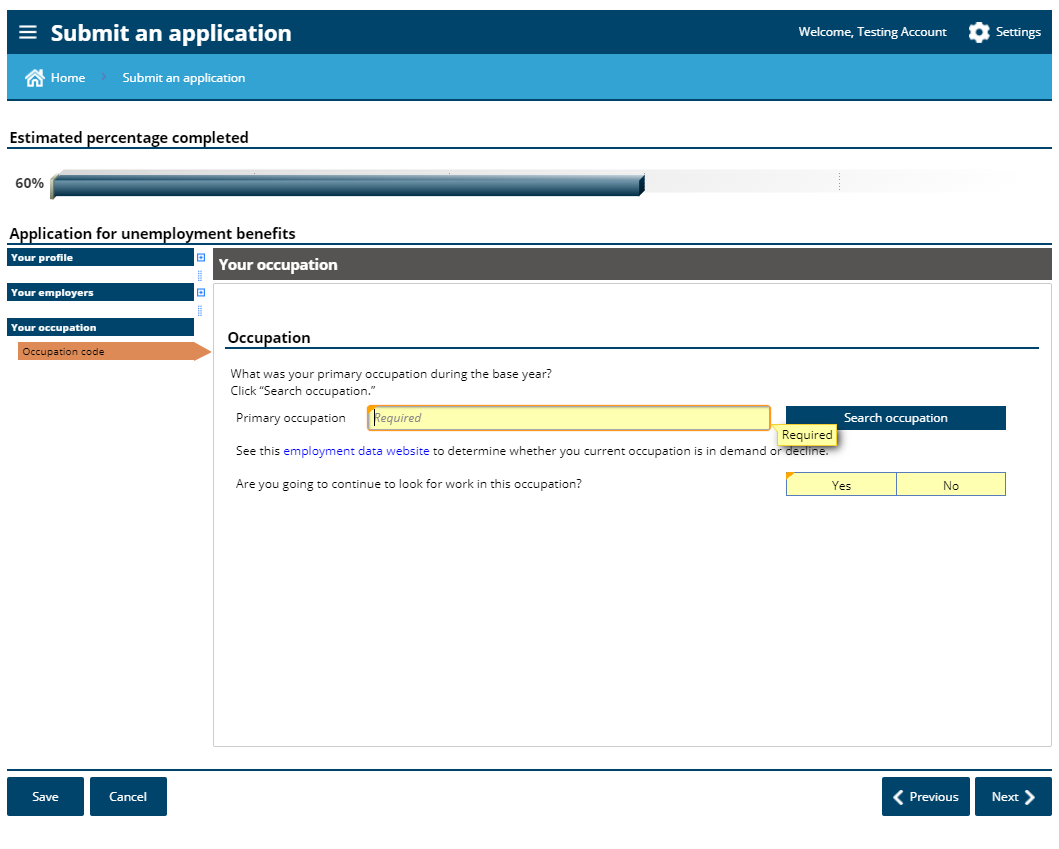 41
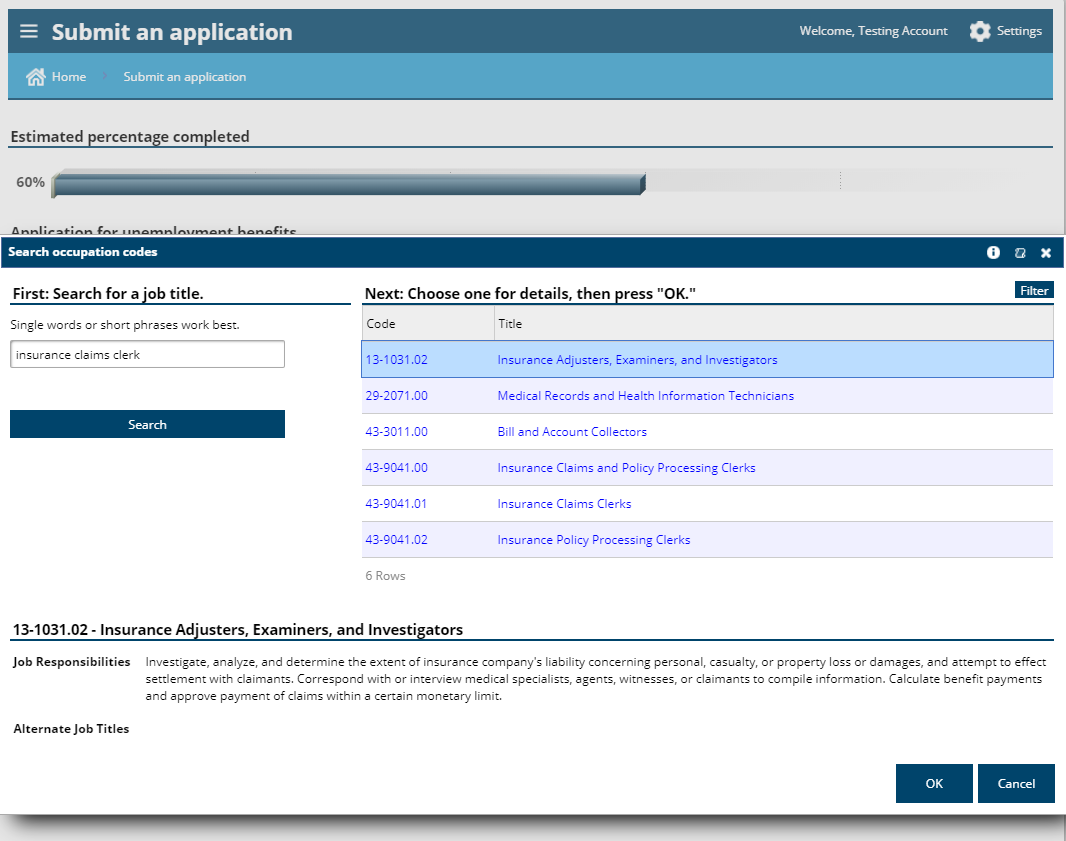 42
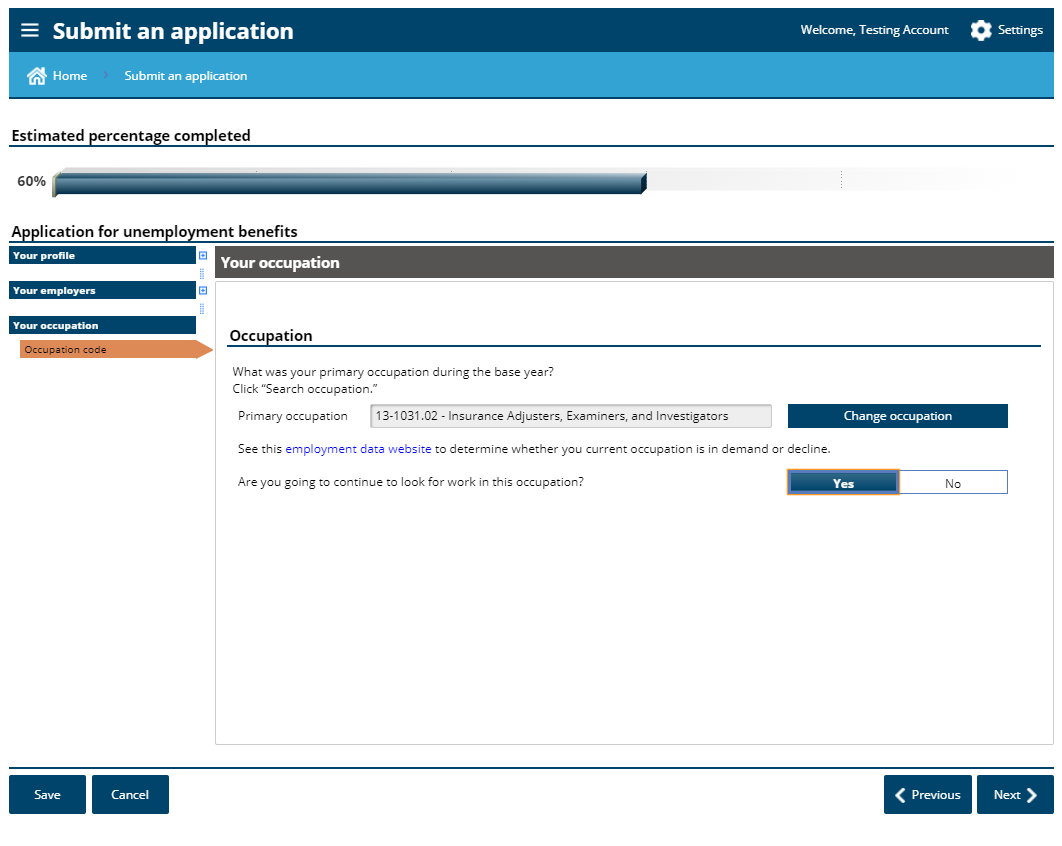 43
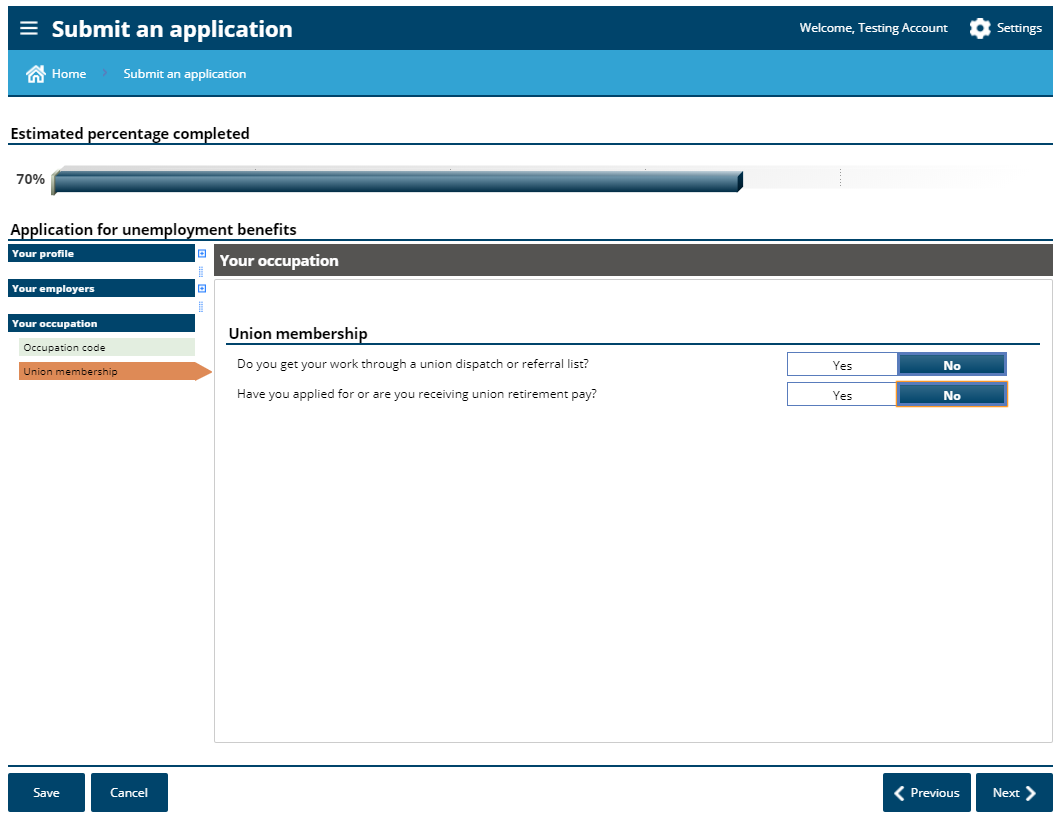 44
Work Search Requirements -
Conducting a work search is optional.  
When filing your weekly claim, you will be asked if you made a work search.  Answer it truthfully.
If you did not make three or more contacts, then you should answer the question “no”.
If you do answer “yes”, it will require you to enter at least three work search contacts.
If you do answer it with “no”, during the COVID-19 situation that will be ok.  This will not stop you from receiving benefits.
We recommend not requesting standby until “stay at home” order is lifted and work search becomes required again.
45
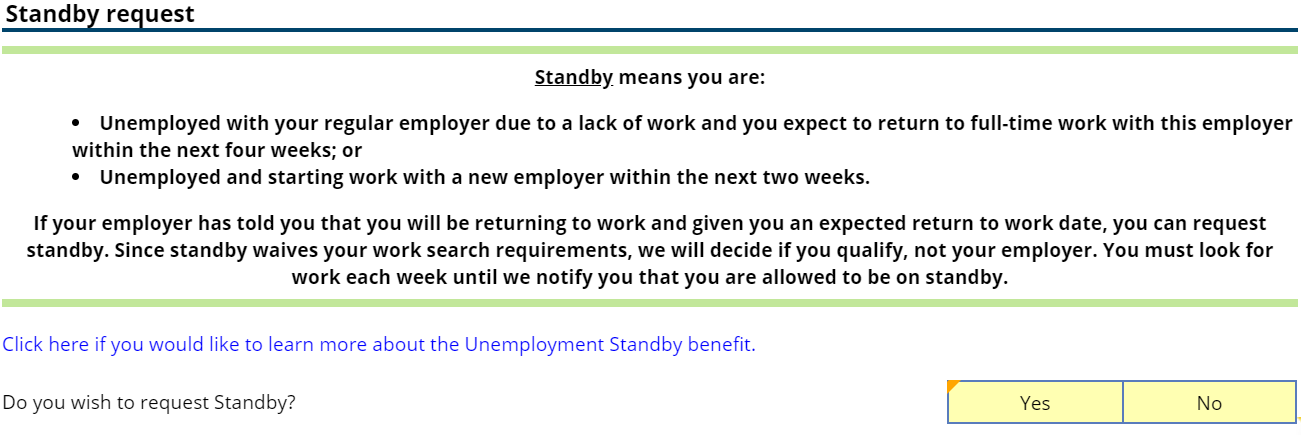 Requesting standby is not necessary while the “stay at home” order is in effect and while conducting a work search is optional.
46
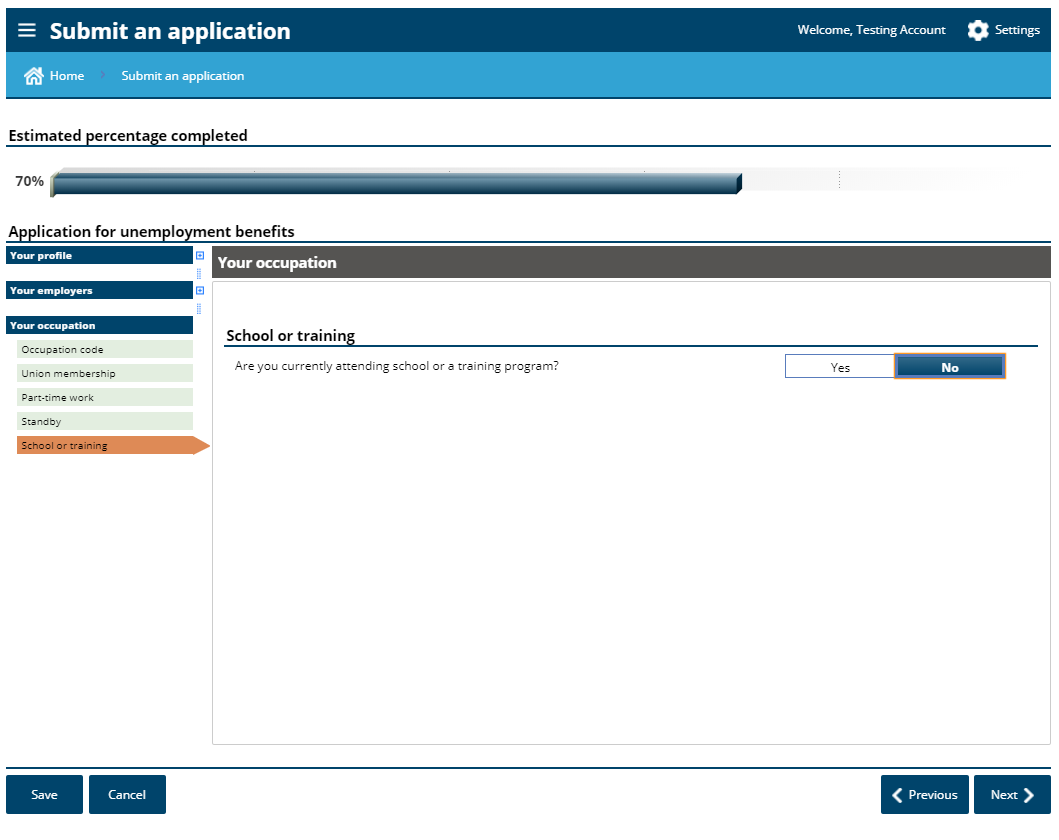 47
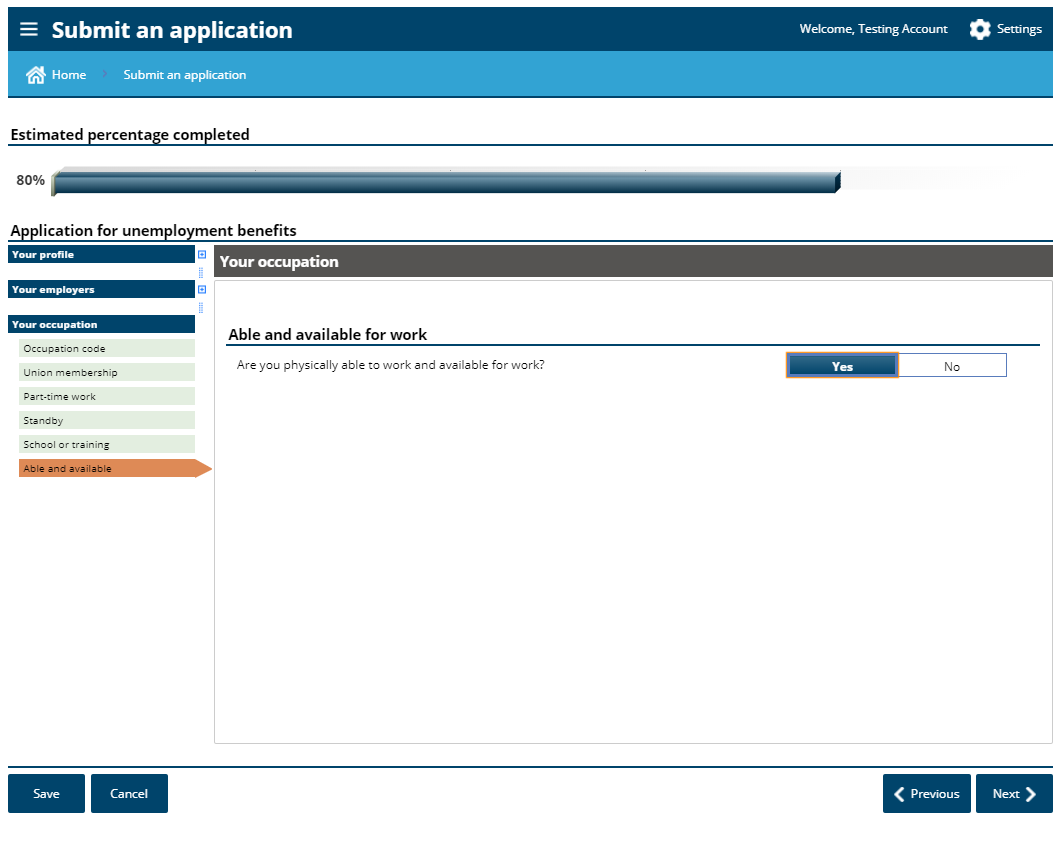 Being able and available means that you can go to work if called, if your employer had employment for you, and that there are no personal barriers to you returning to work.
48
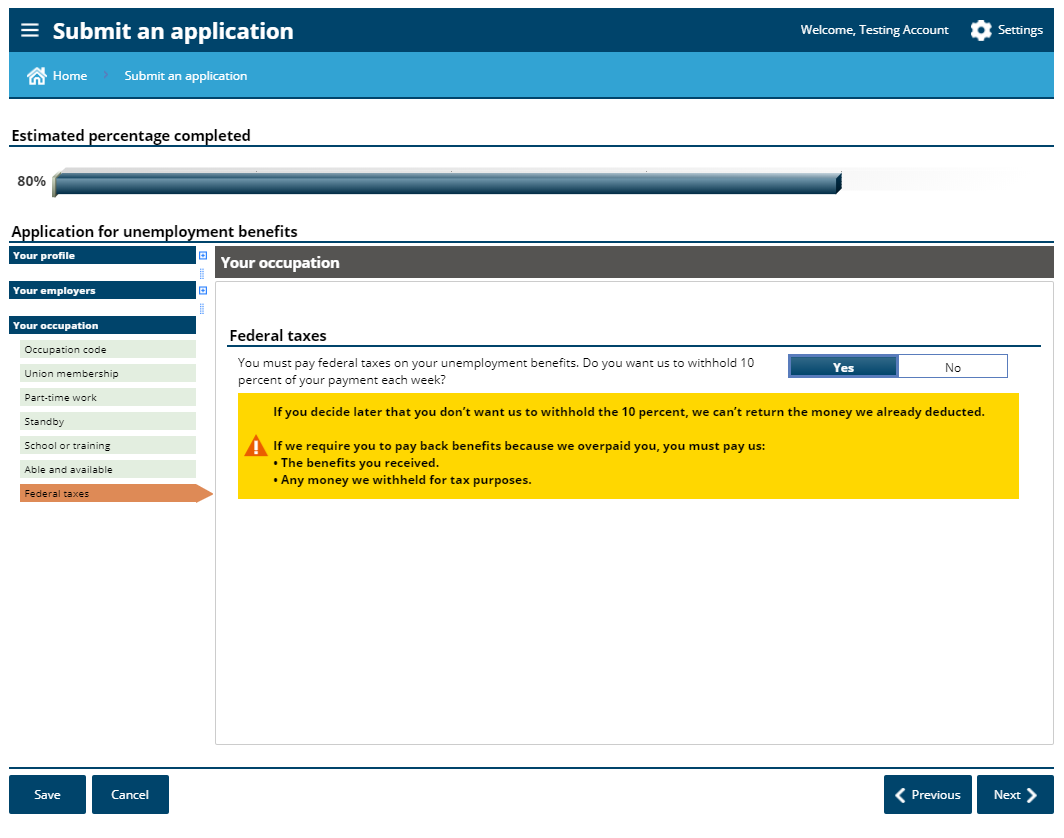 49
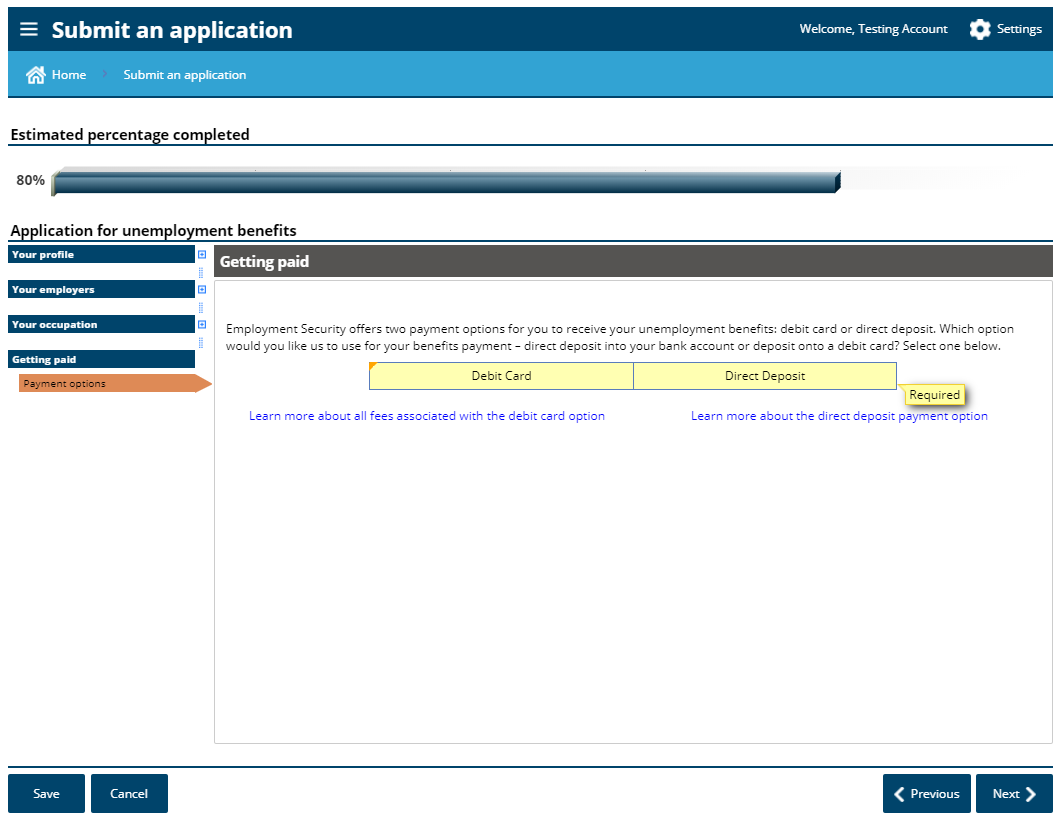 50
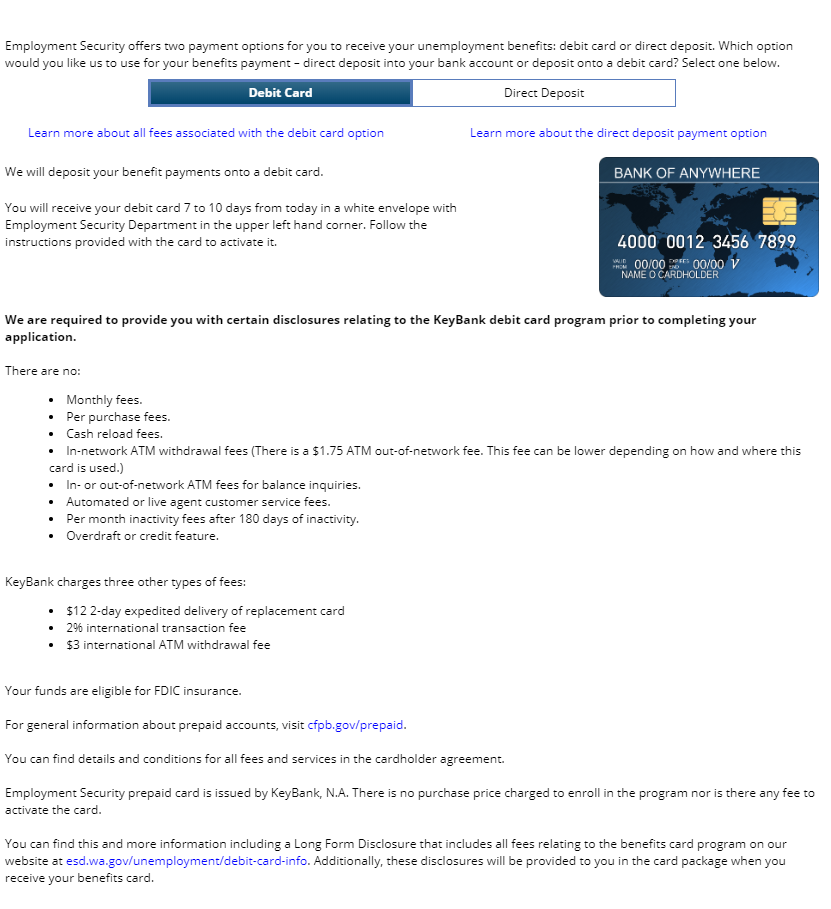 51
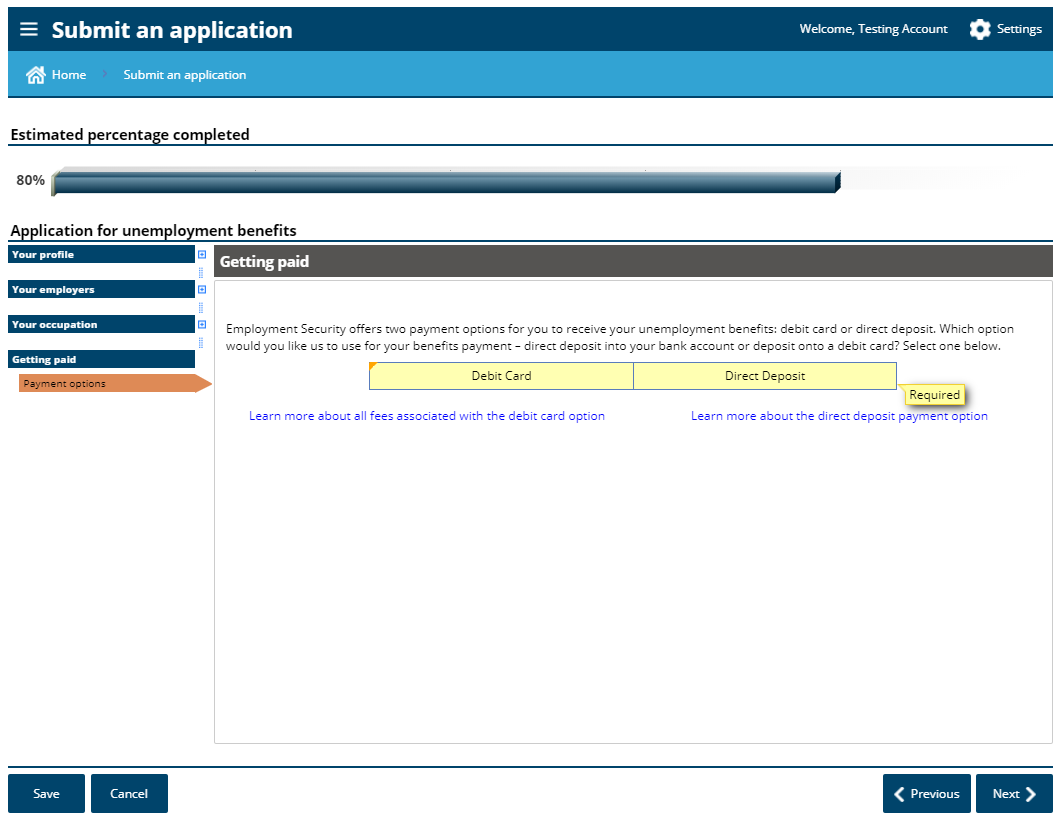 52
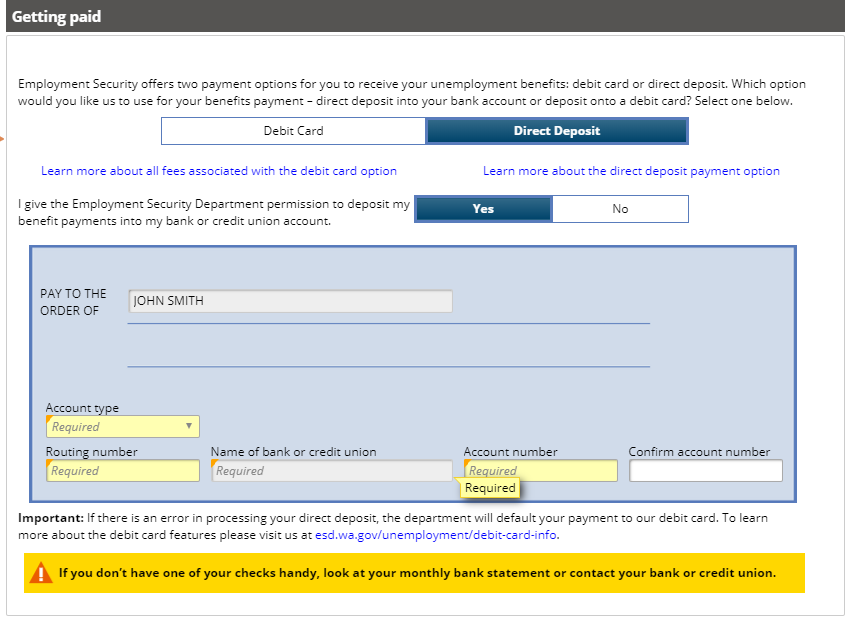 53
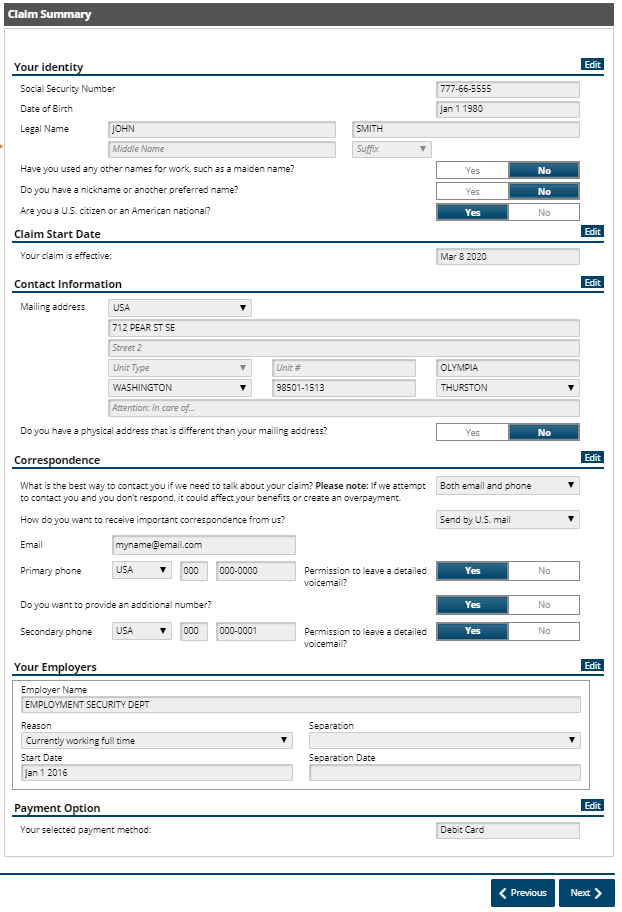 54
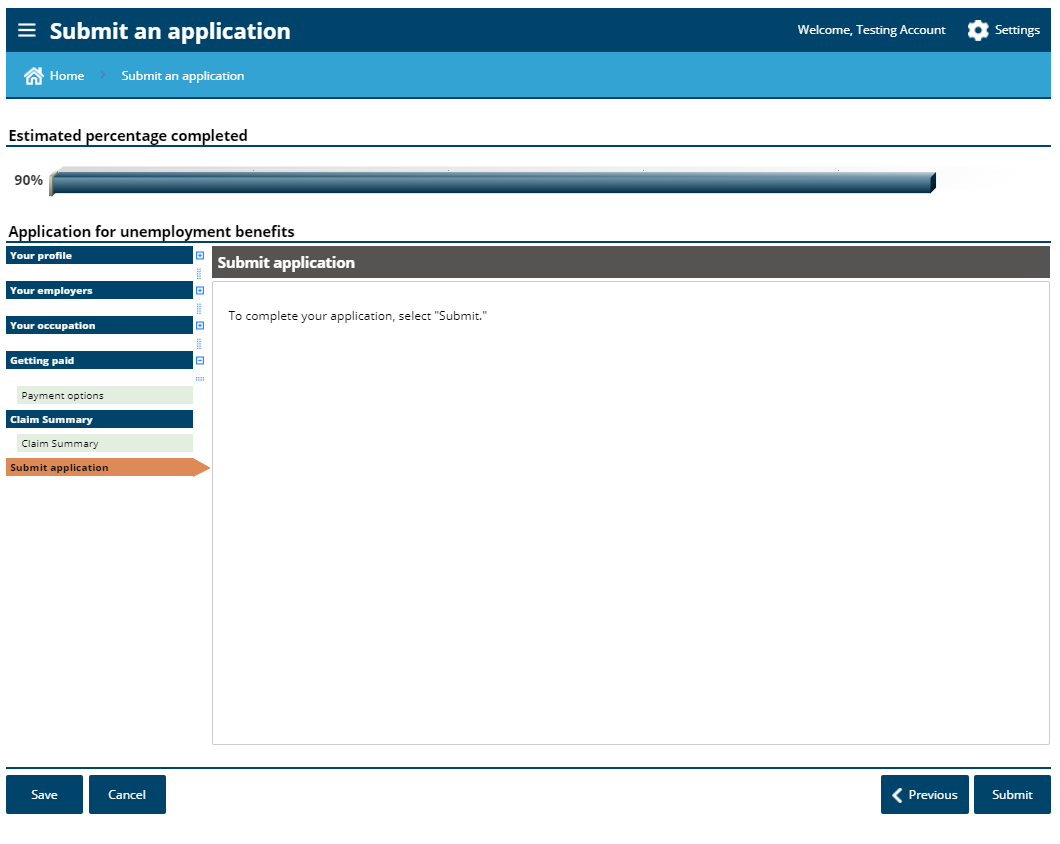 55
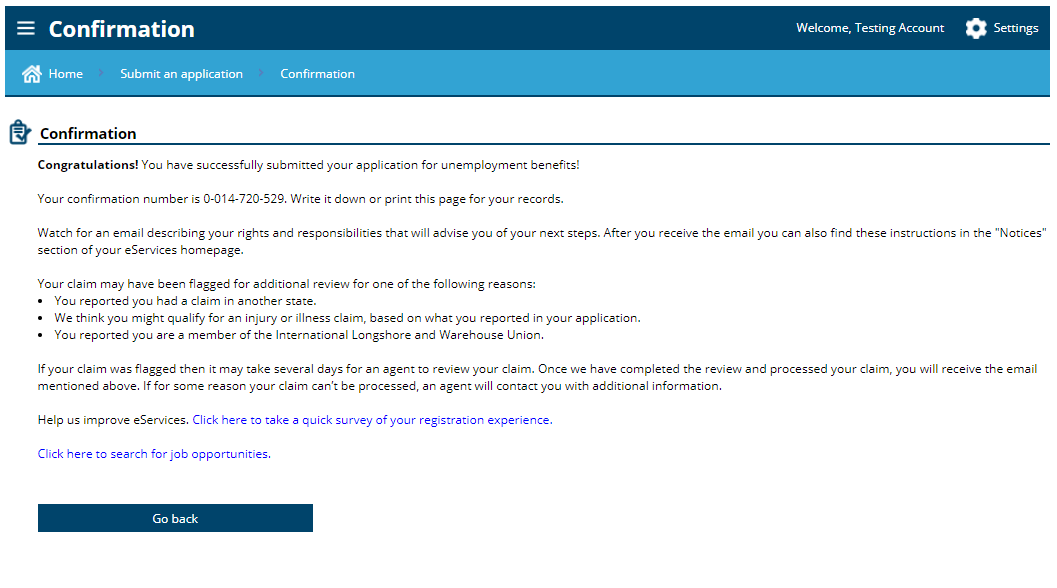 56
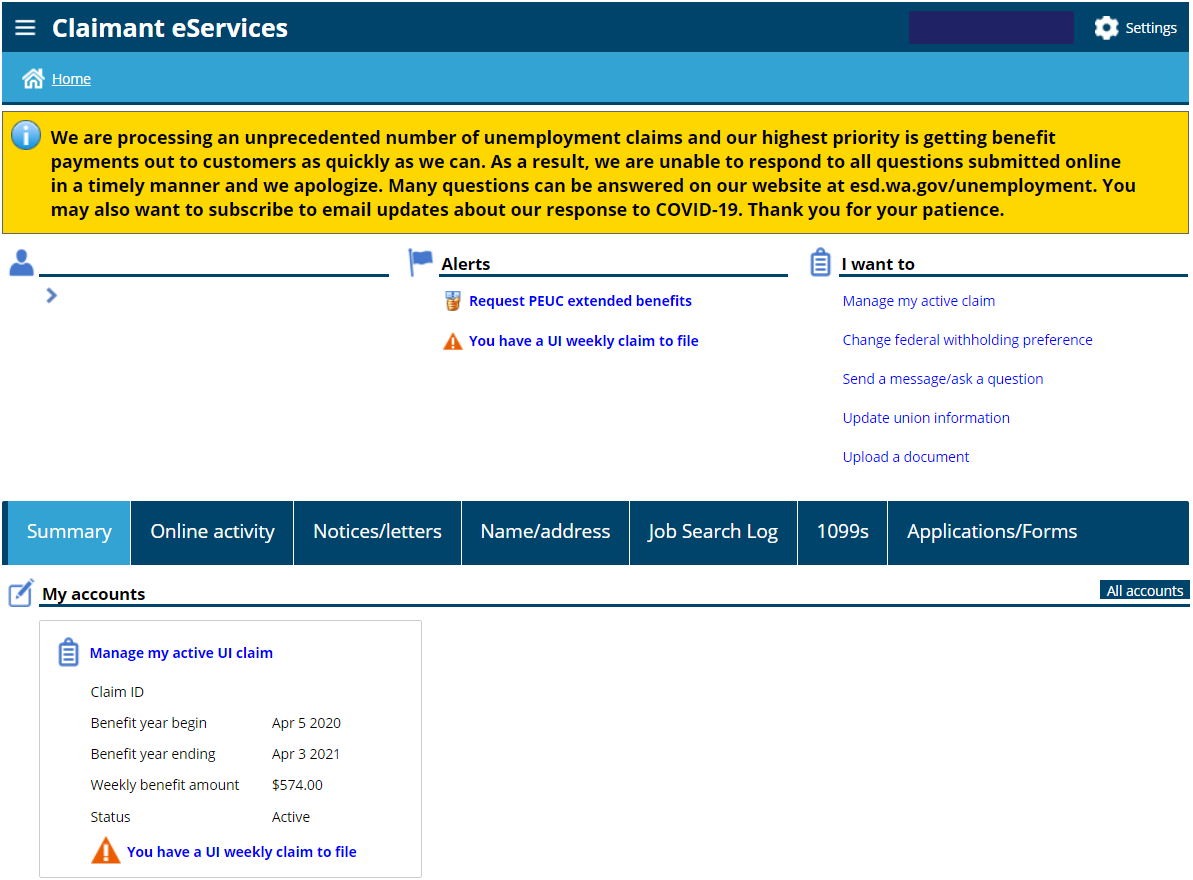 If you qualify for regular unemployment, you do not need to go further.
57
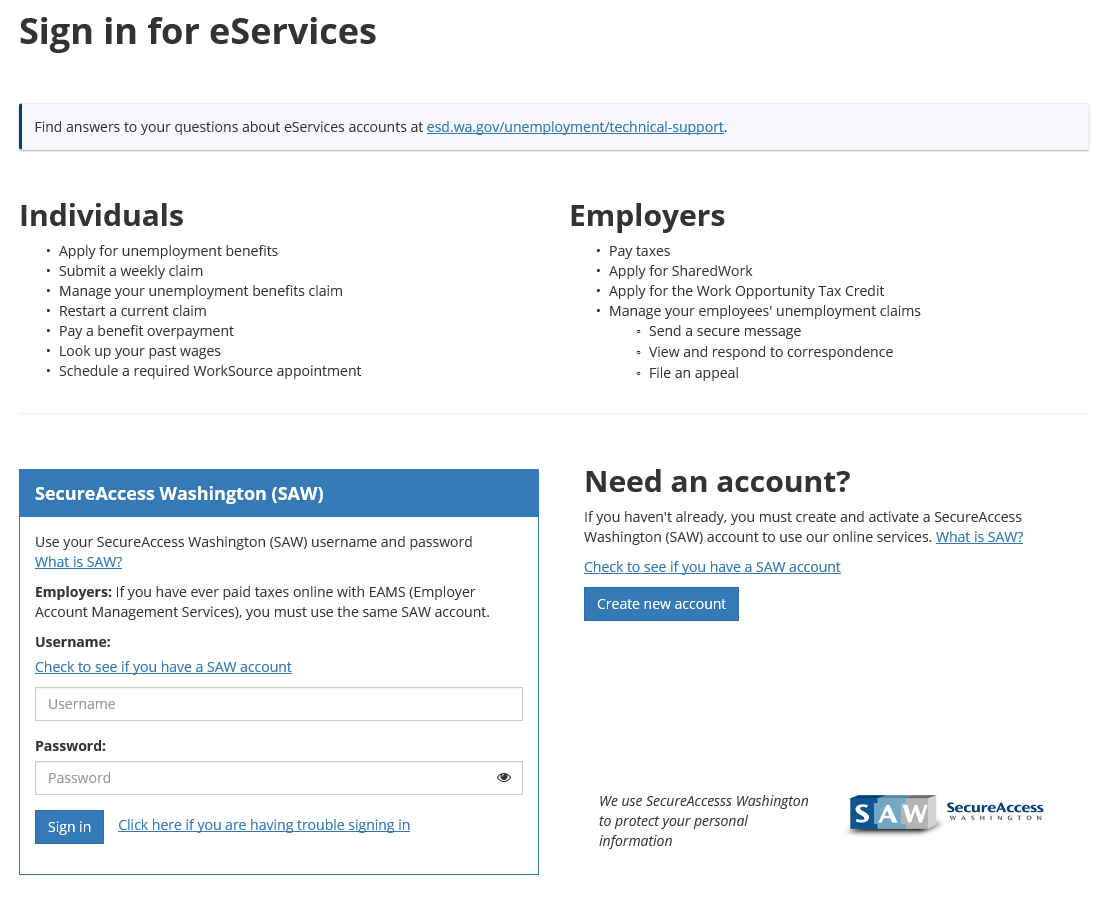 If you are not already, sign into your SAW account. www.esd.wa.gov
Type your Username and Password and click Sign in
58
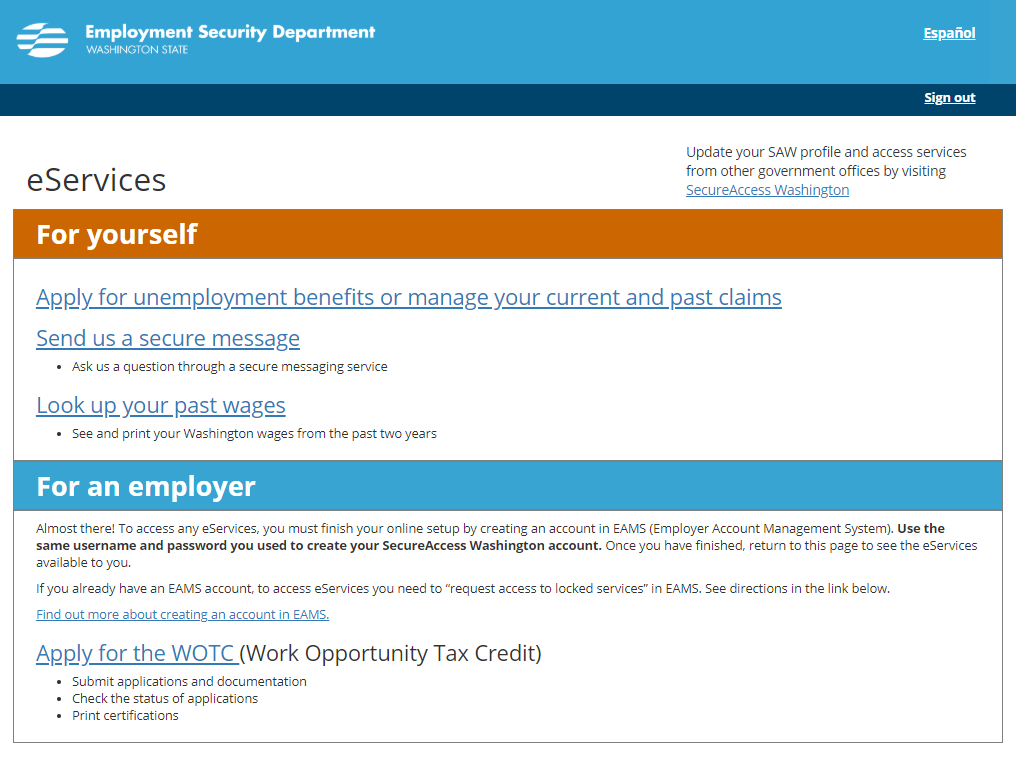 59
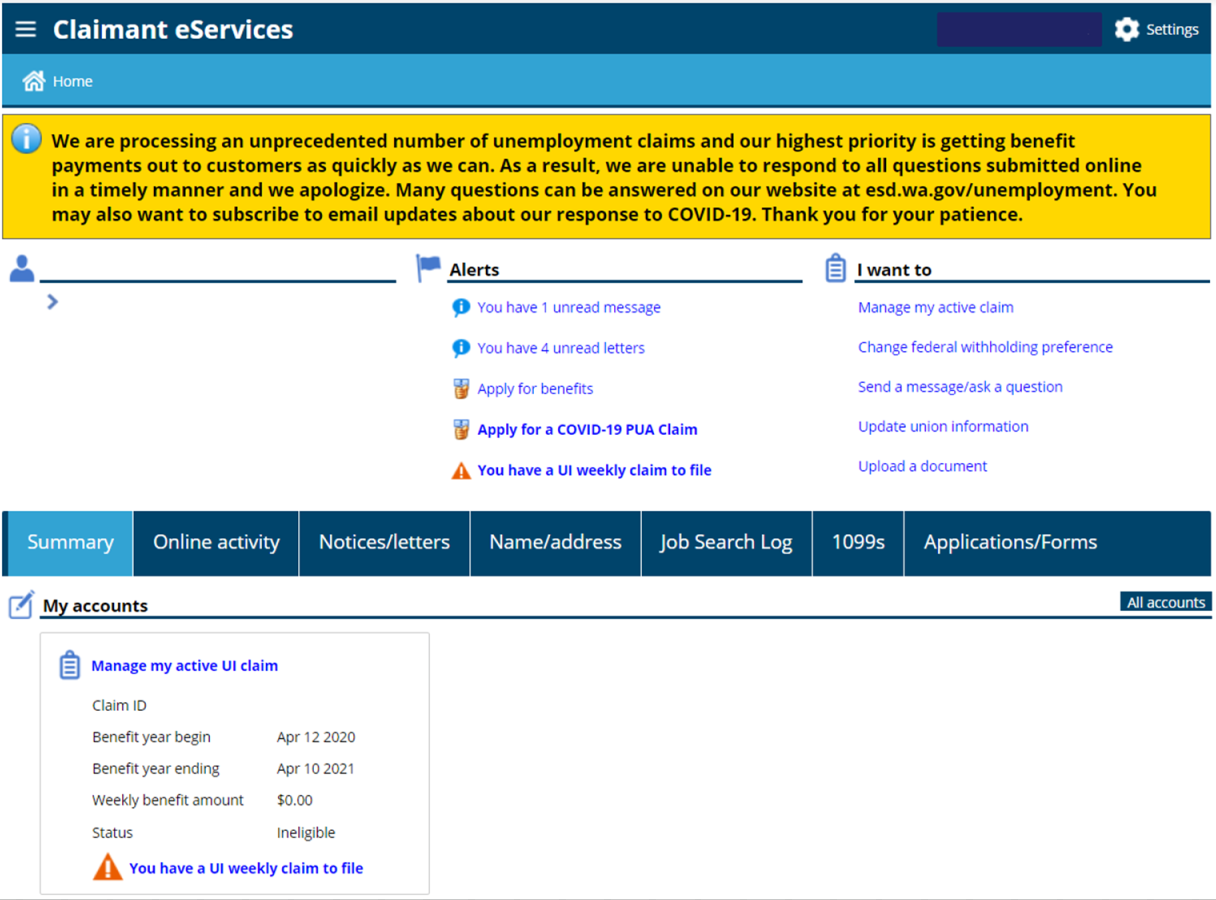 60
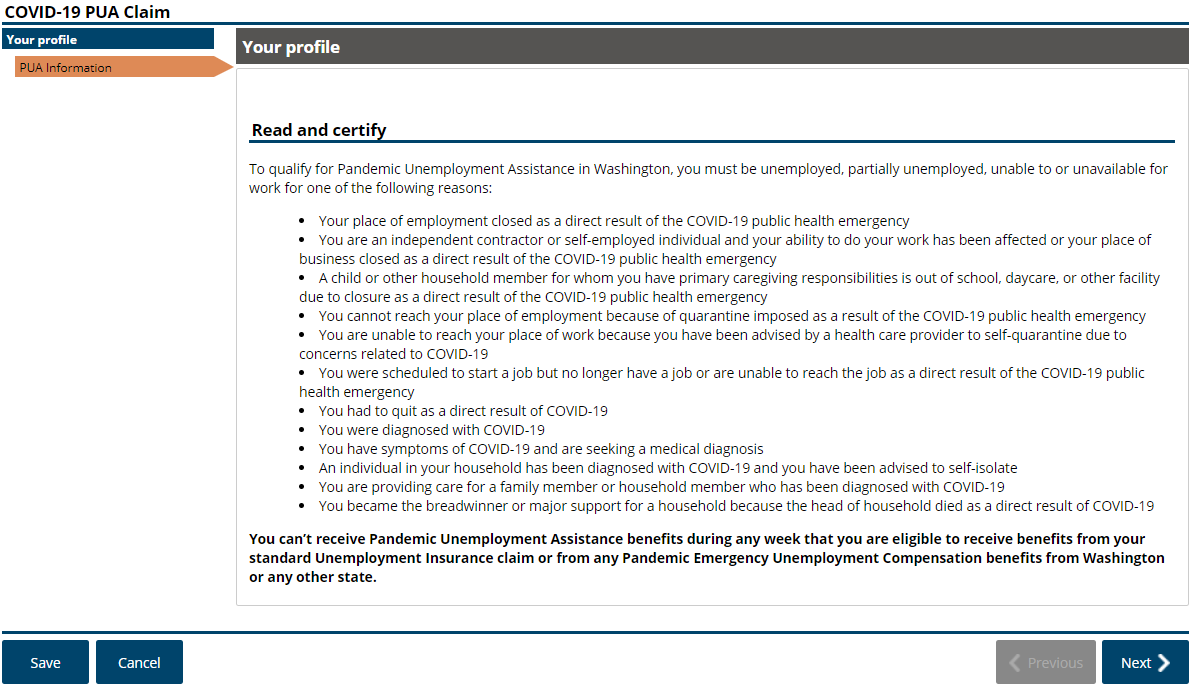 61
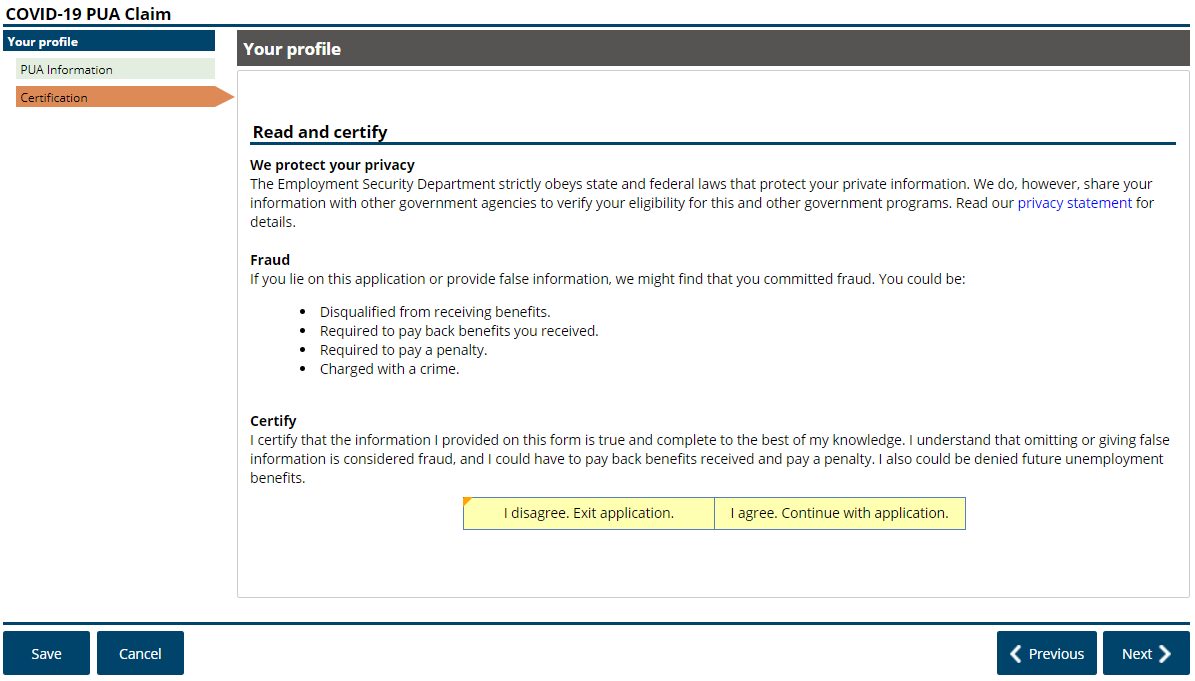 62
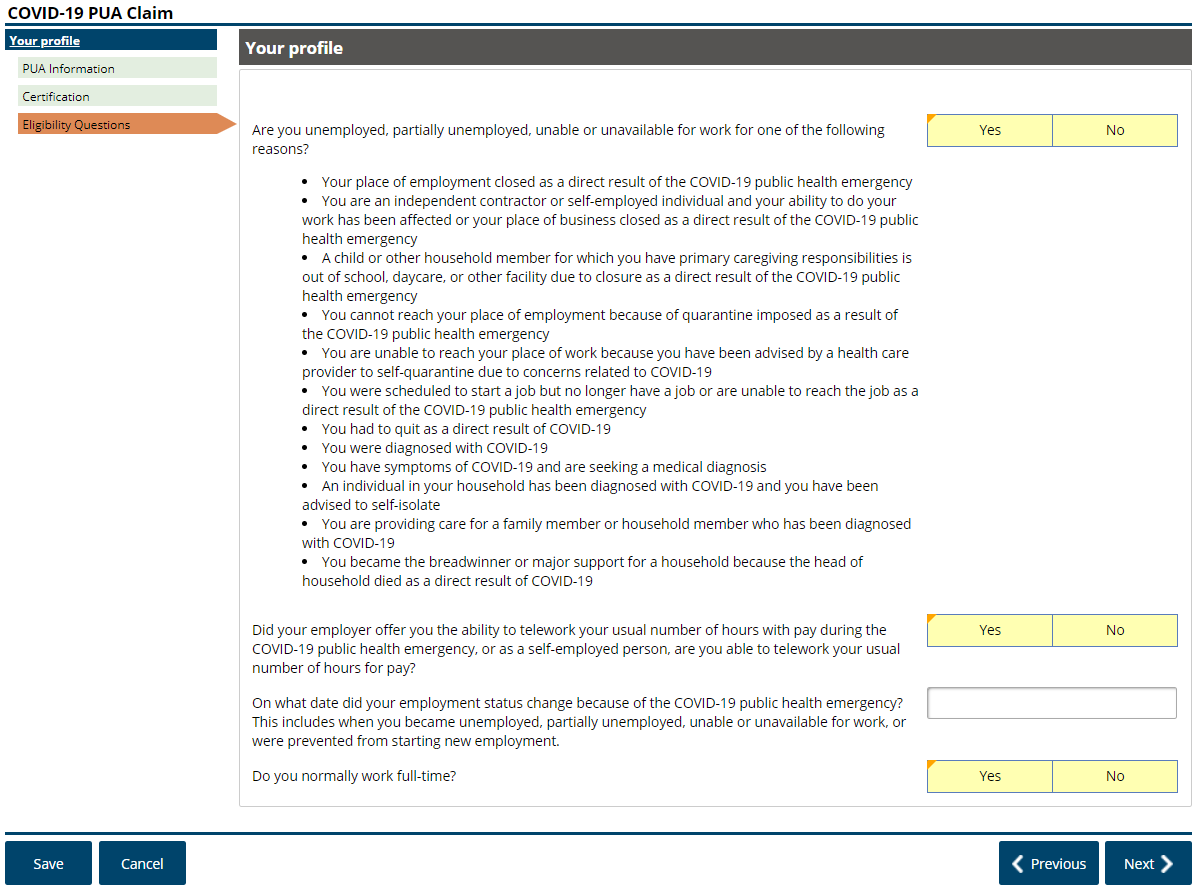 63
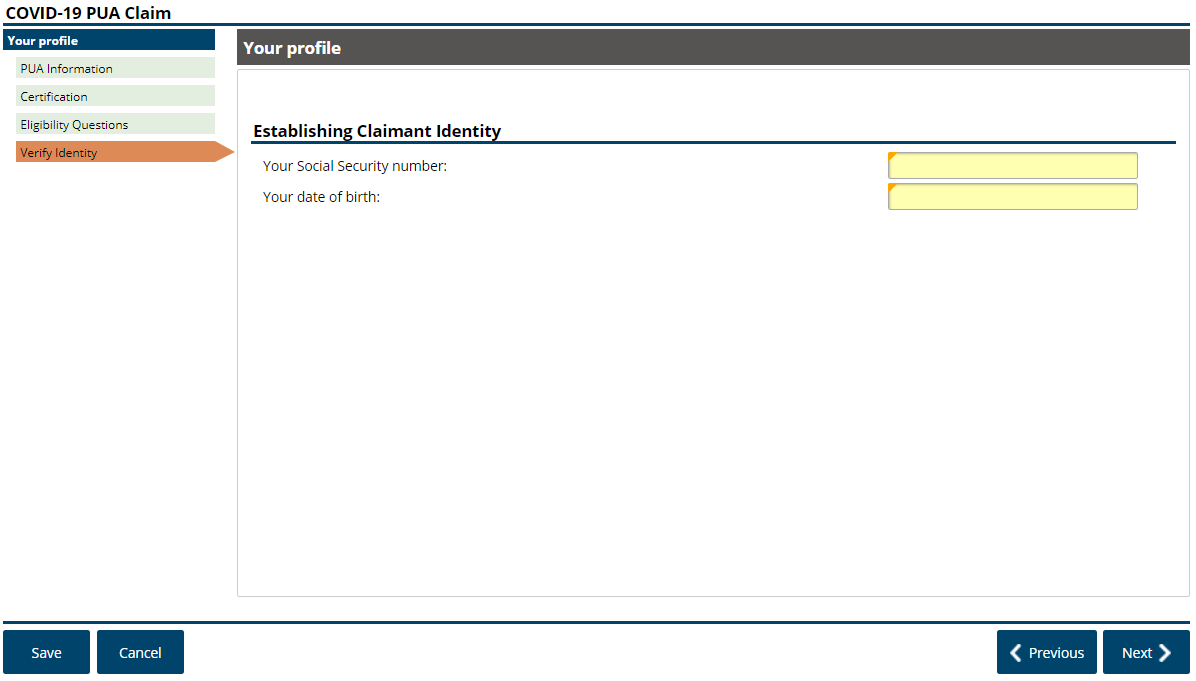 64
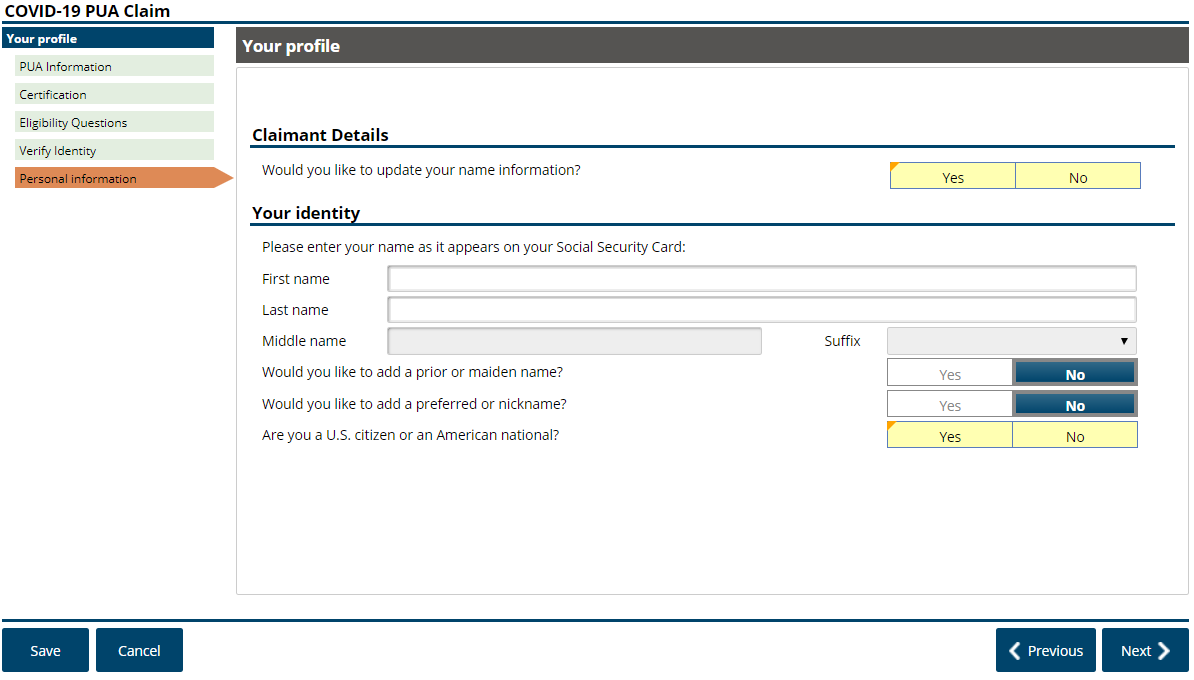 65
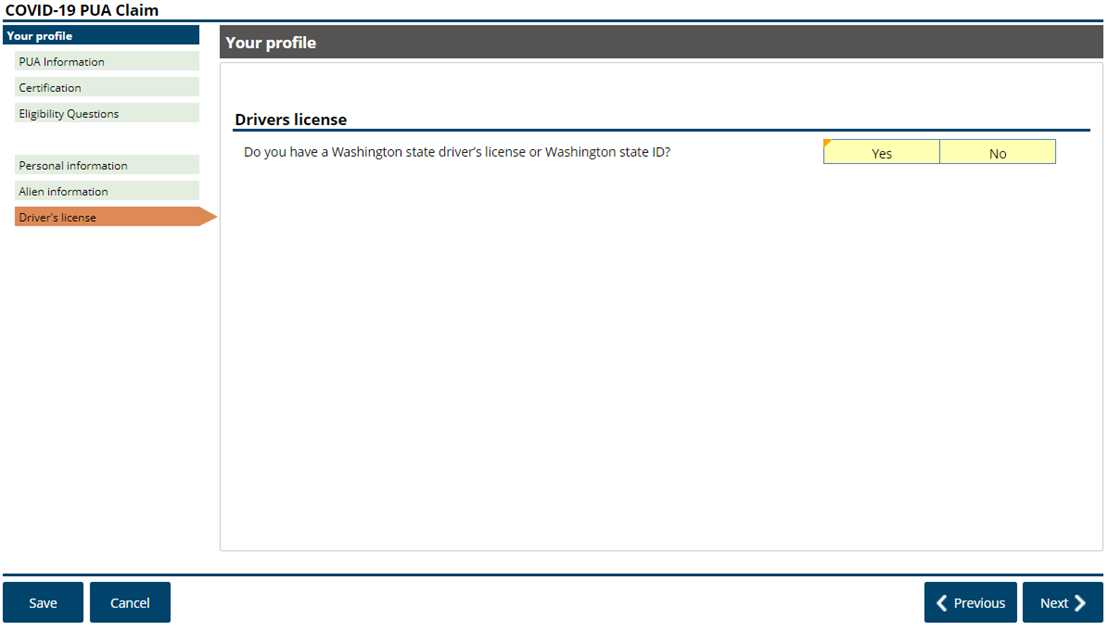 If yes, you will be prompted to enter more information
66
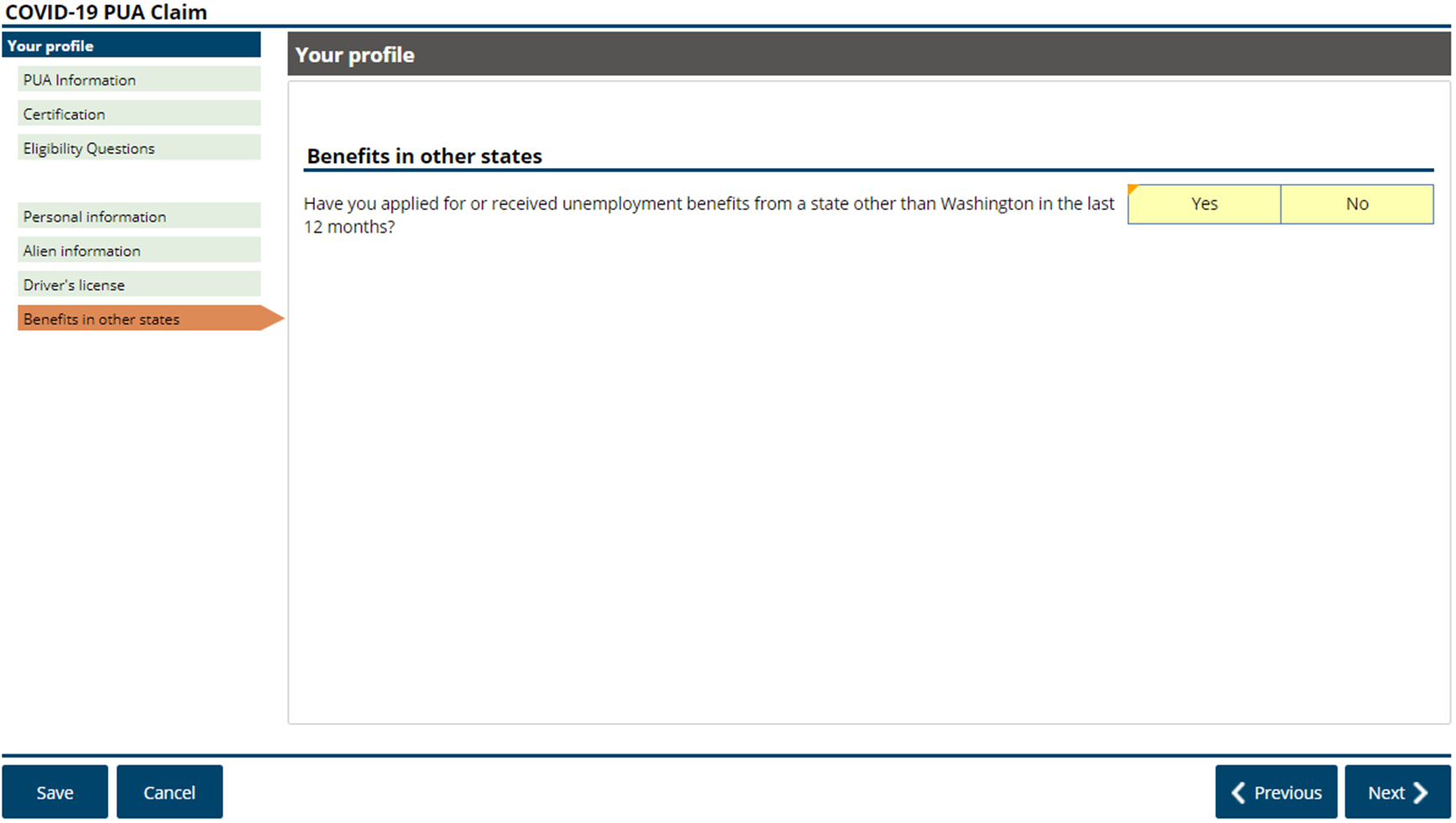 67
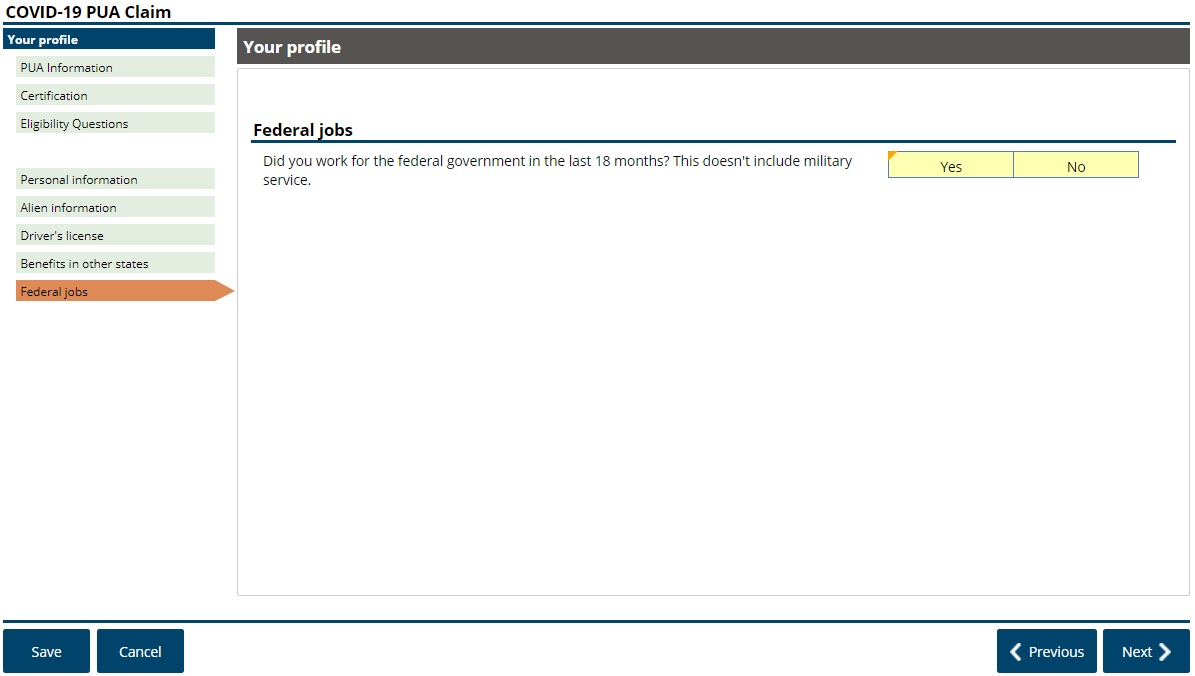 68
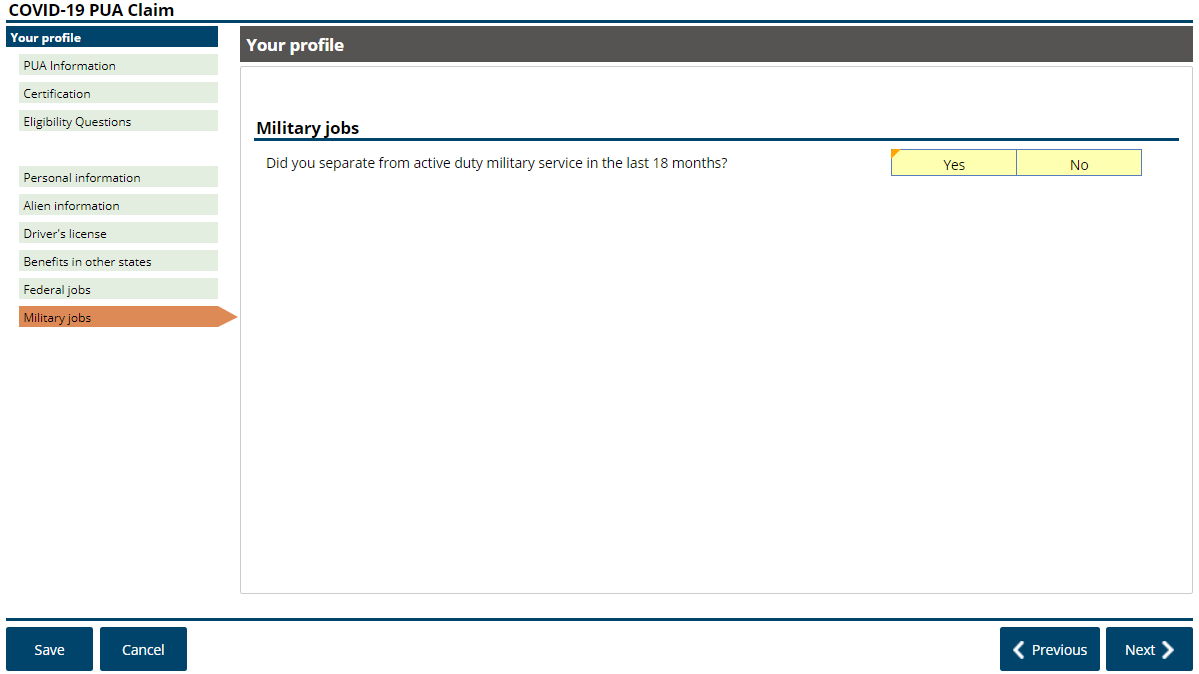 69
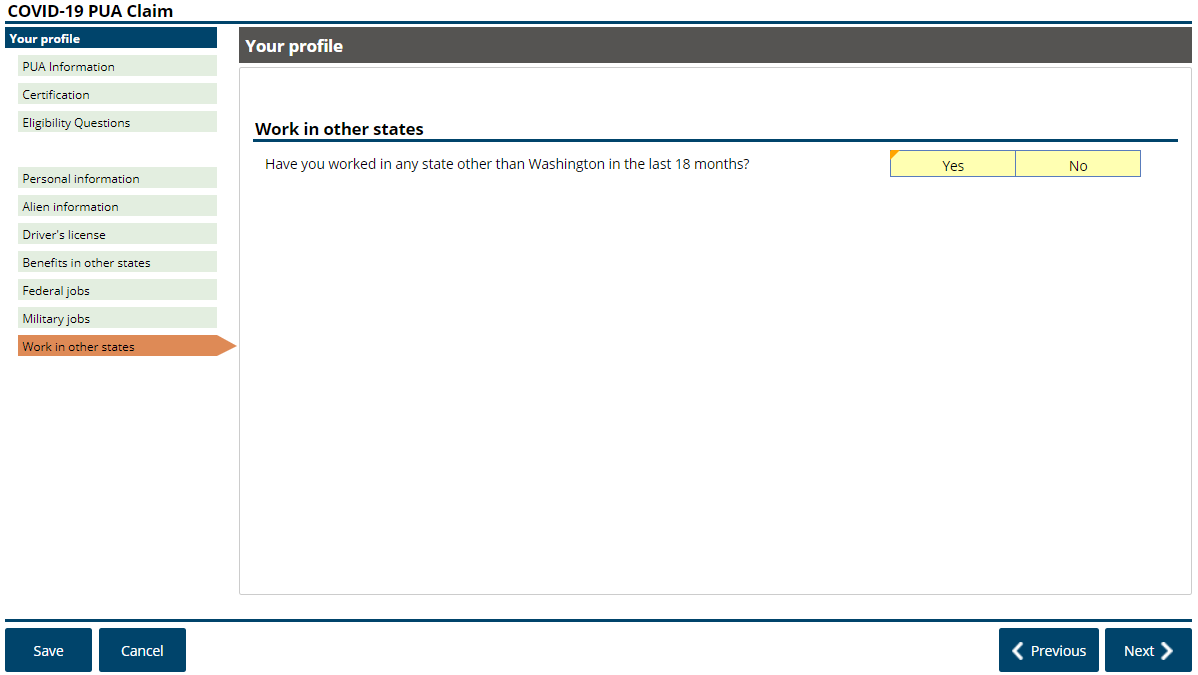 70
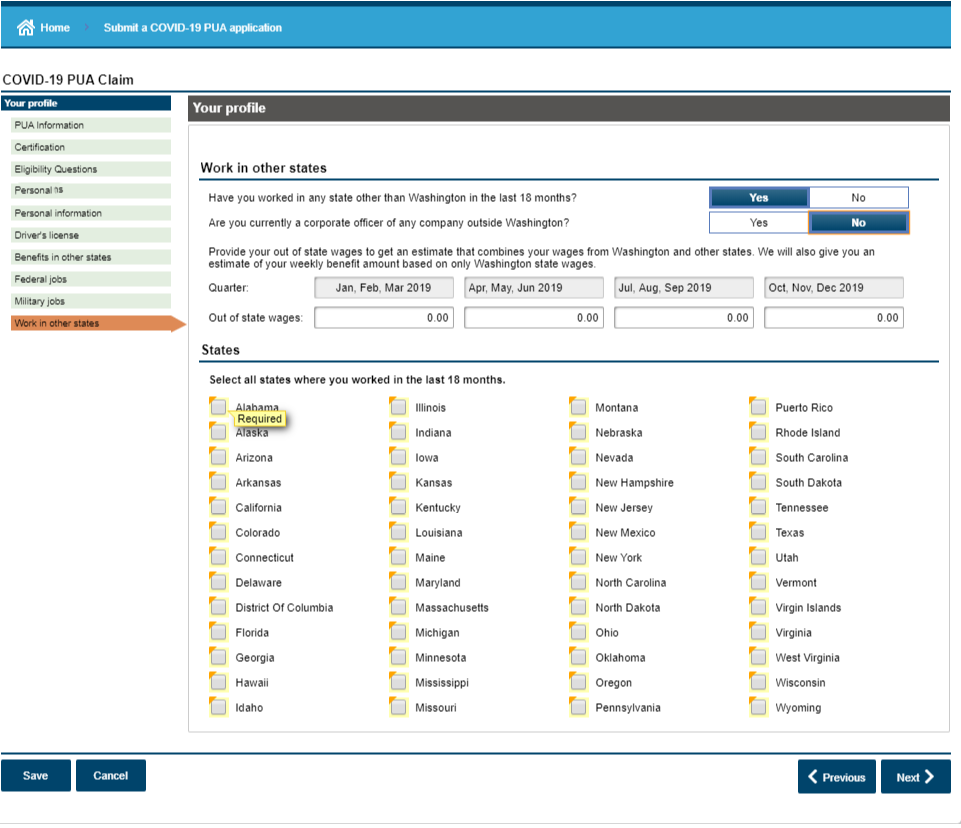 71
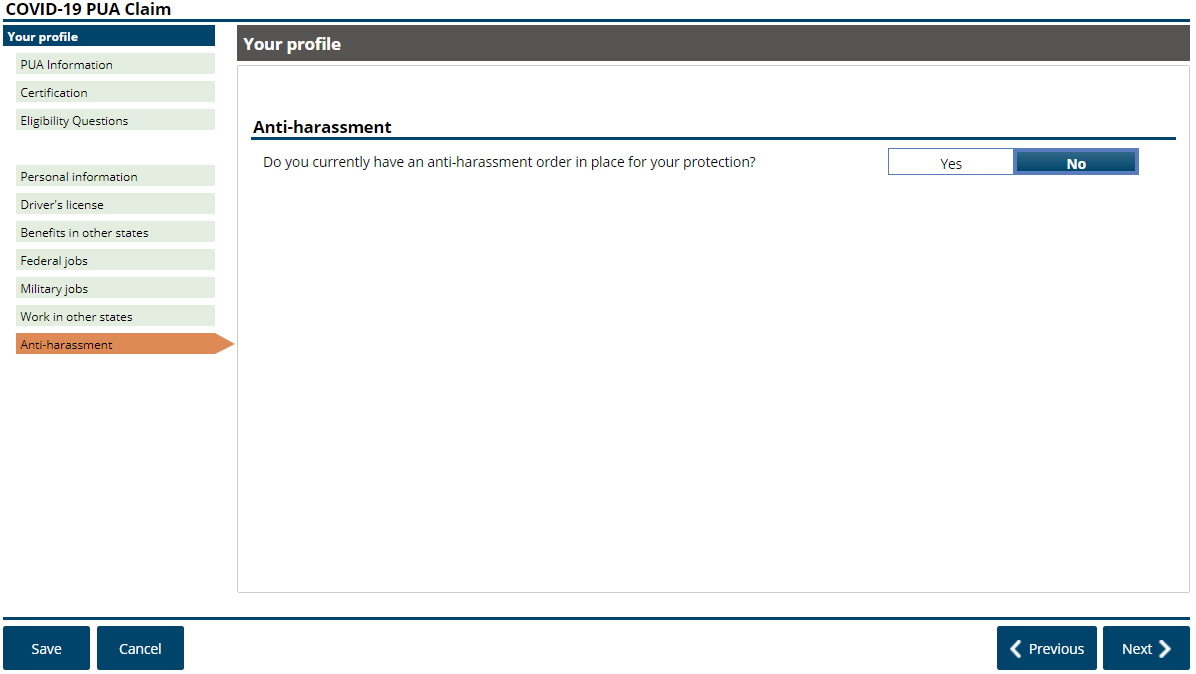 72
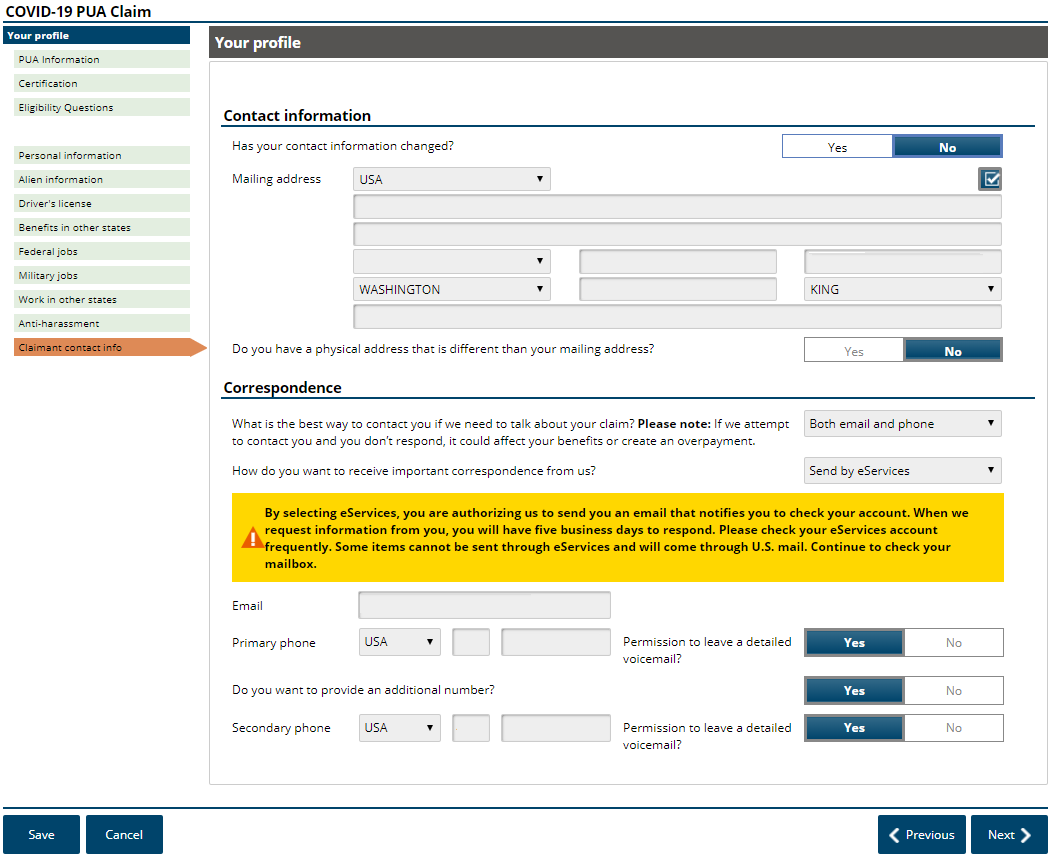 73
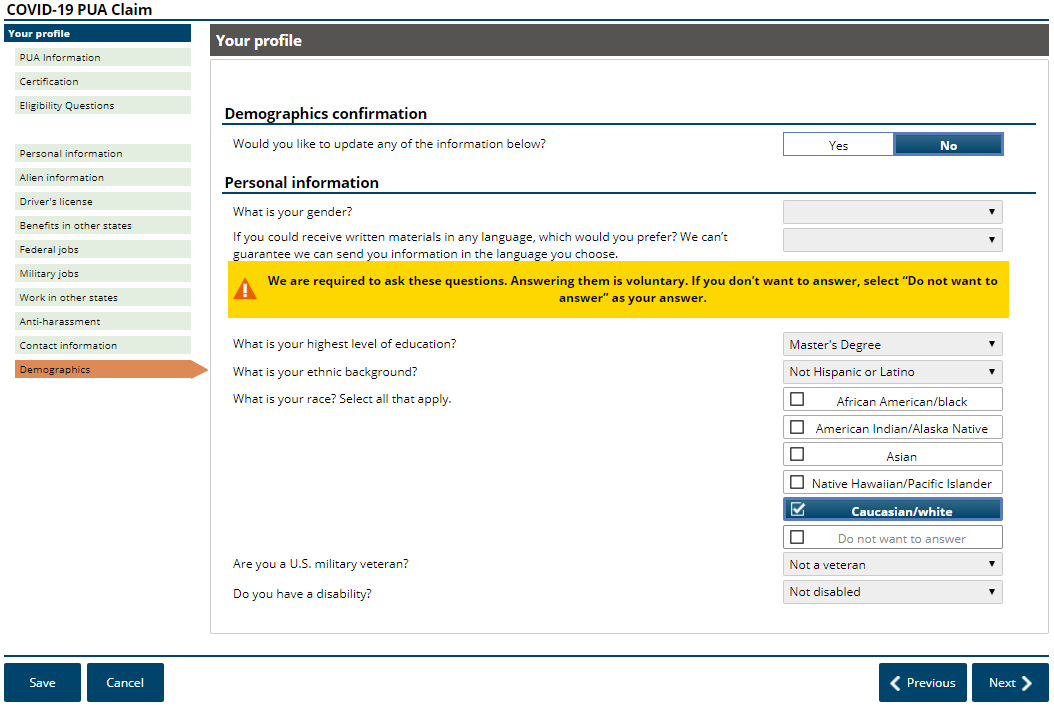 74
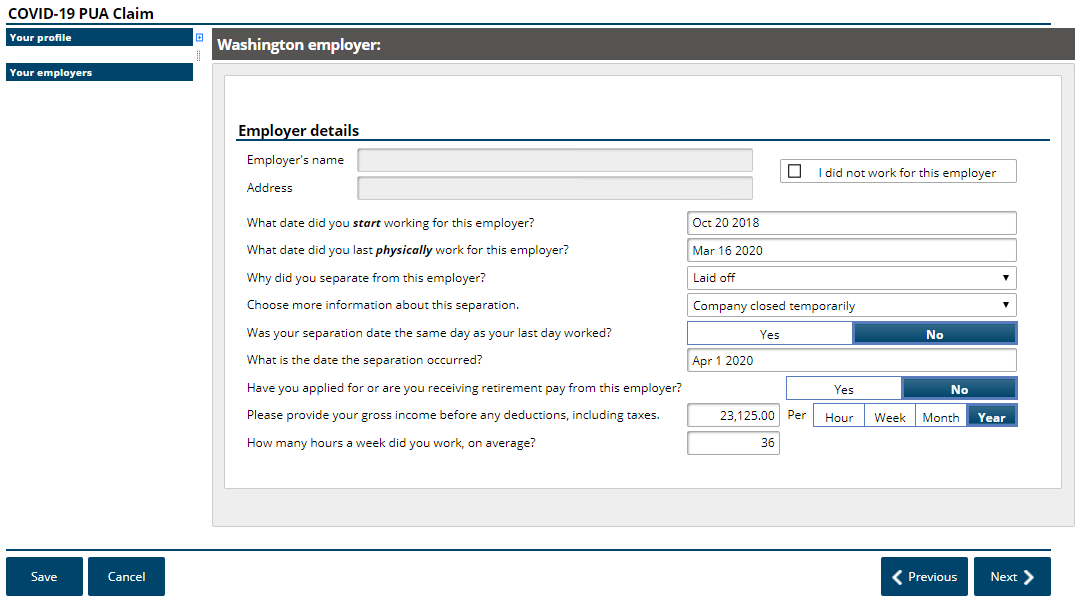 75
Let’s talk about two specific questions about why you are not working
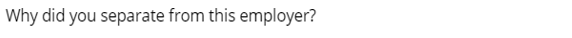 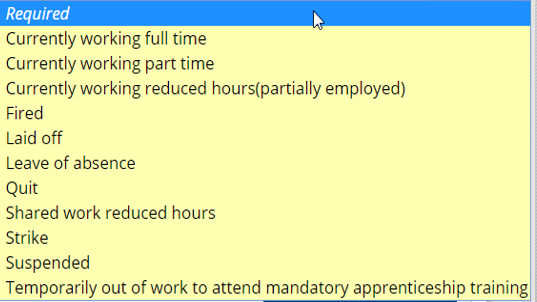 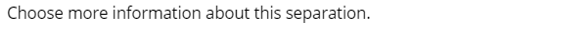 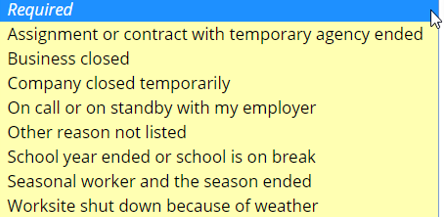 76
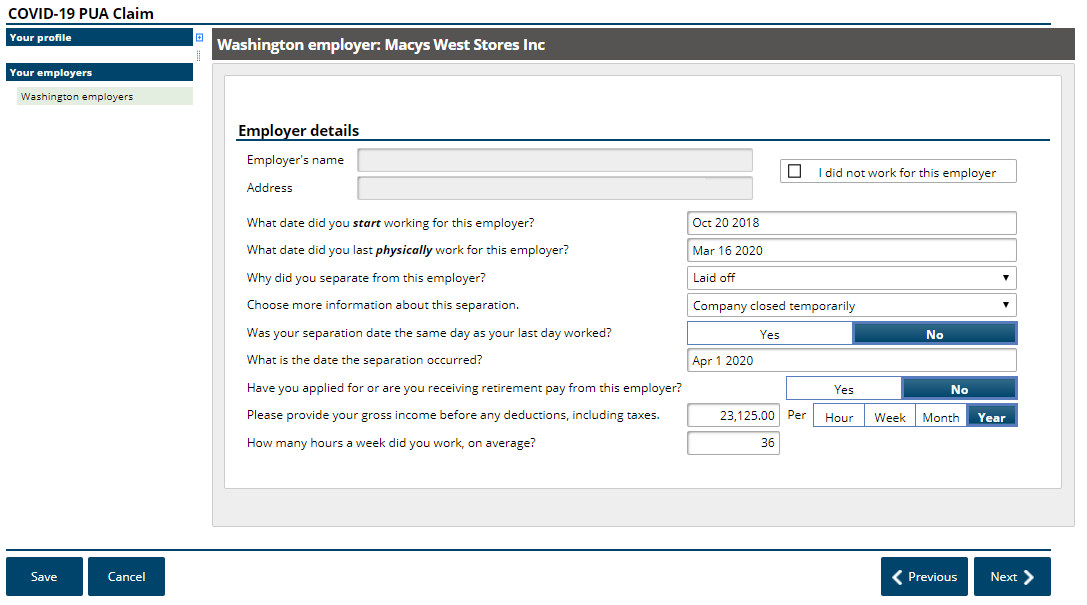 77
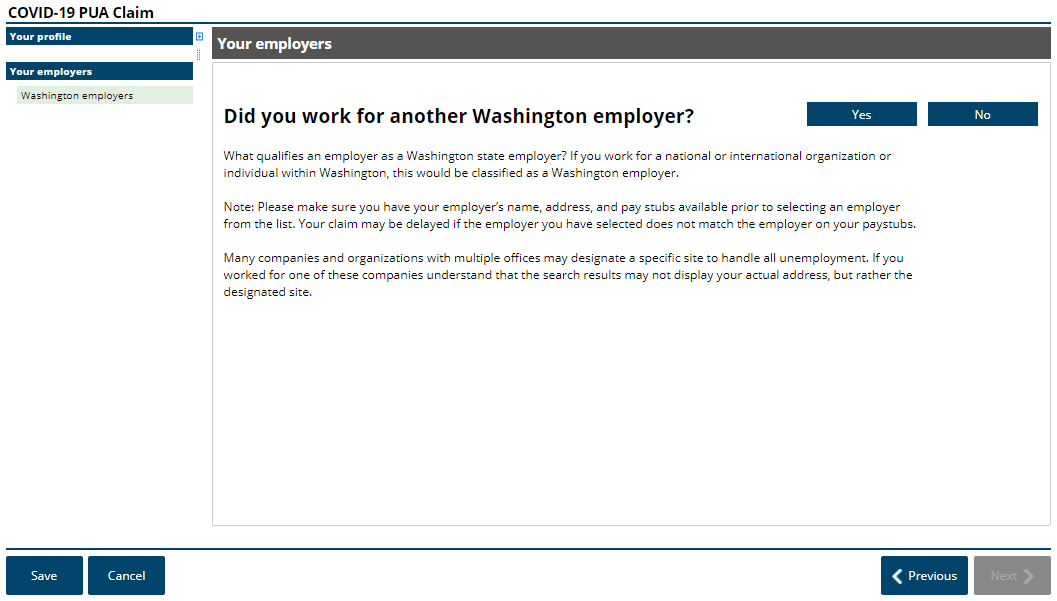 78
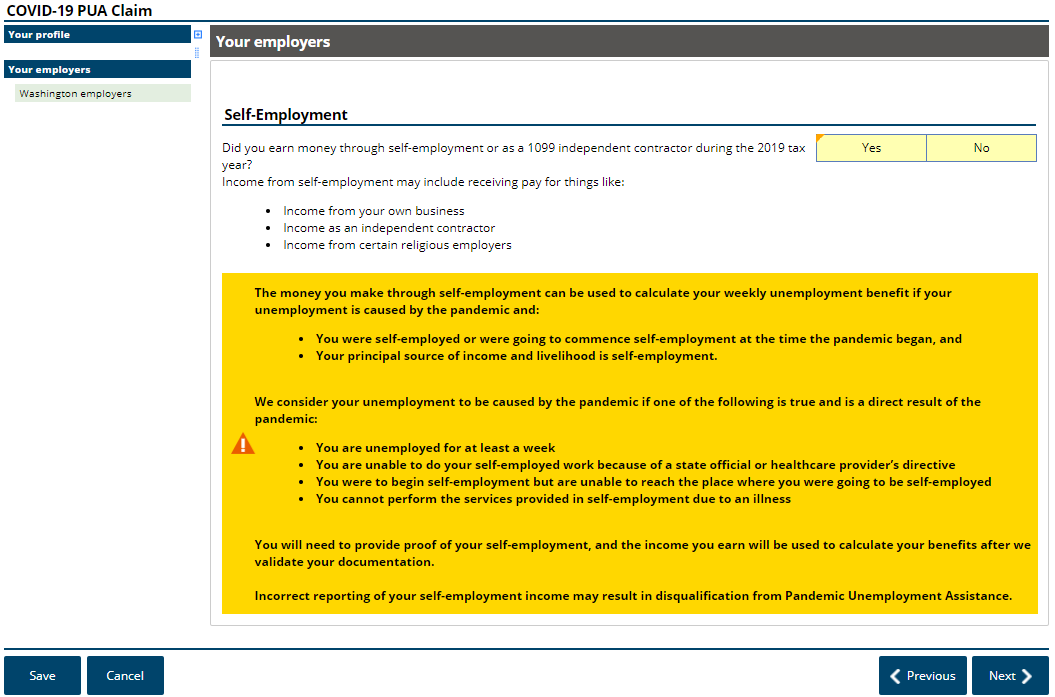 79
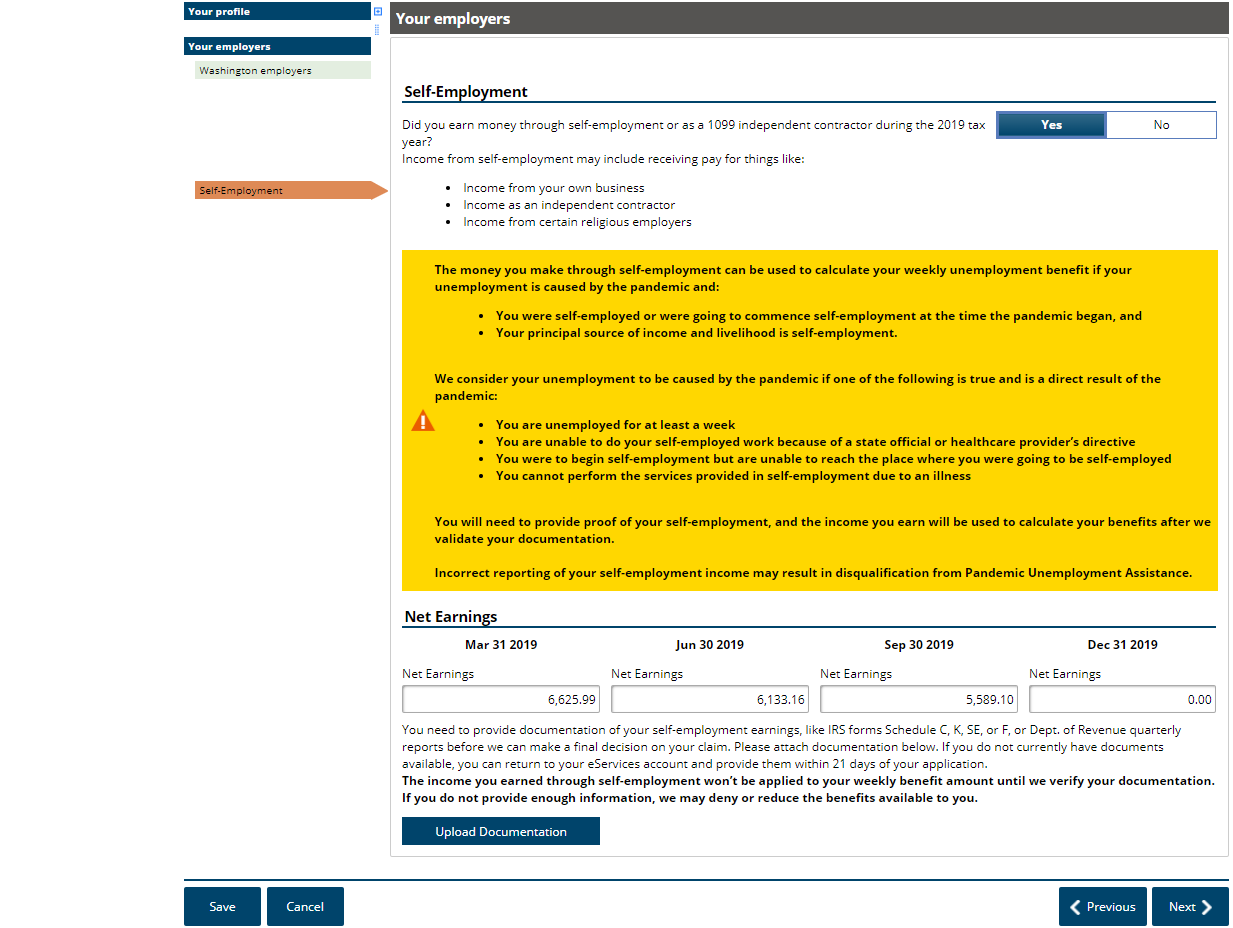 These are end dates for the entire quarter.  The Mar 31 date, means earnings Jan 1-Mar 31.
80
Example List of acceptable documents -
1125-E - compensation in column F
W2 – Line 5
1040-Single Filing, line 11b
1040 -Joint Filing, Line 31
Schedule C, Line 31
Schedule F, Line 34
1099-Misc – Box 3 or 7
1040-SE – Box 2
1065 Schedule K-1 – Box 14
Tax records from 2018 are not acceptable
81
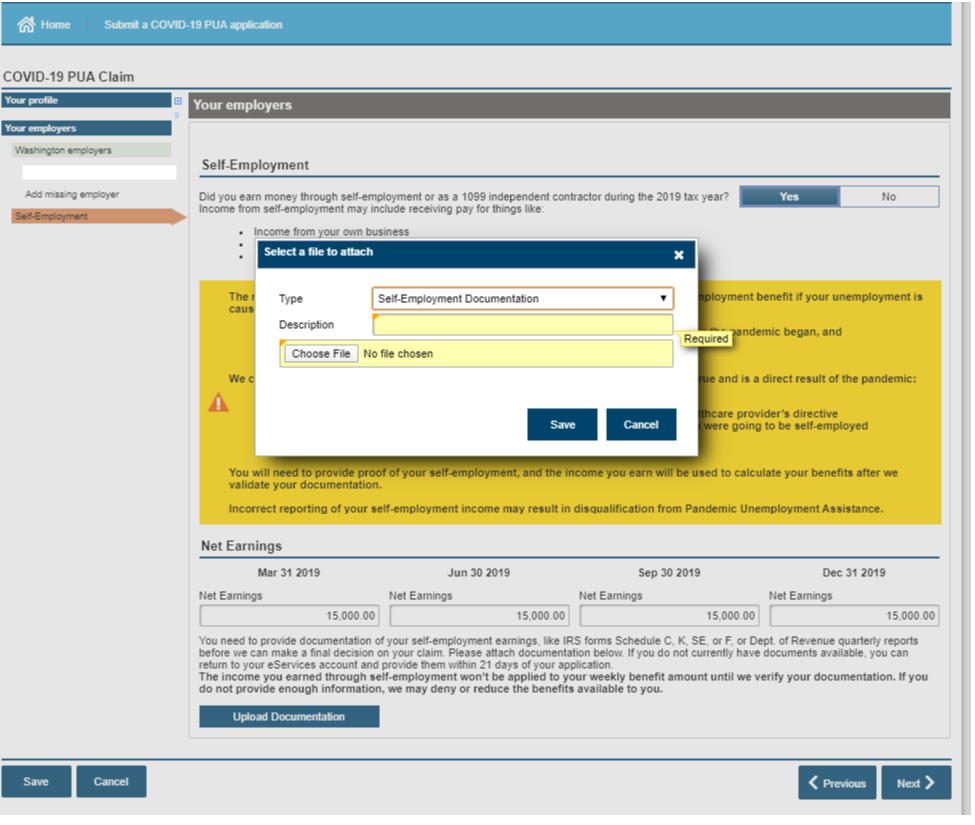 82
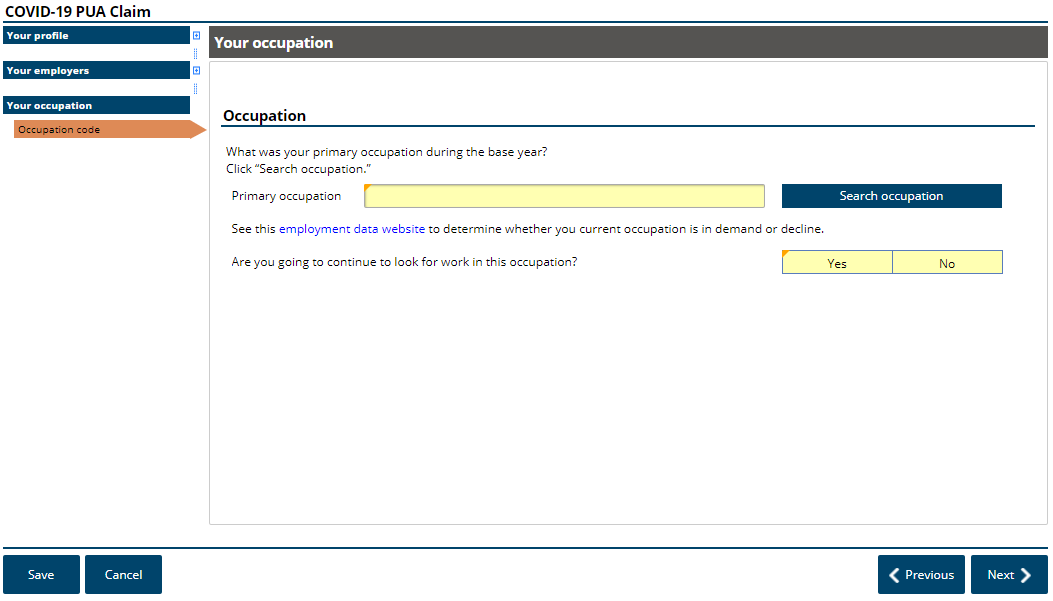 83
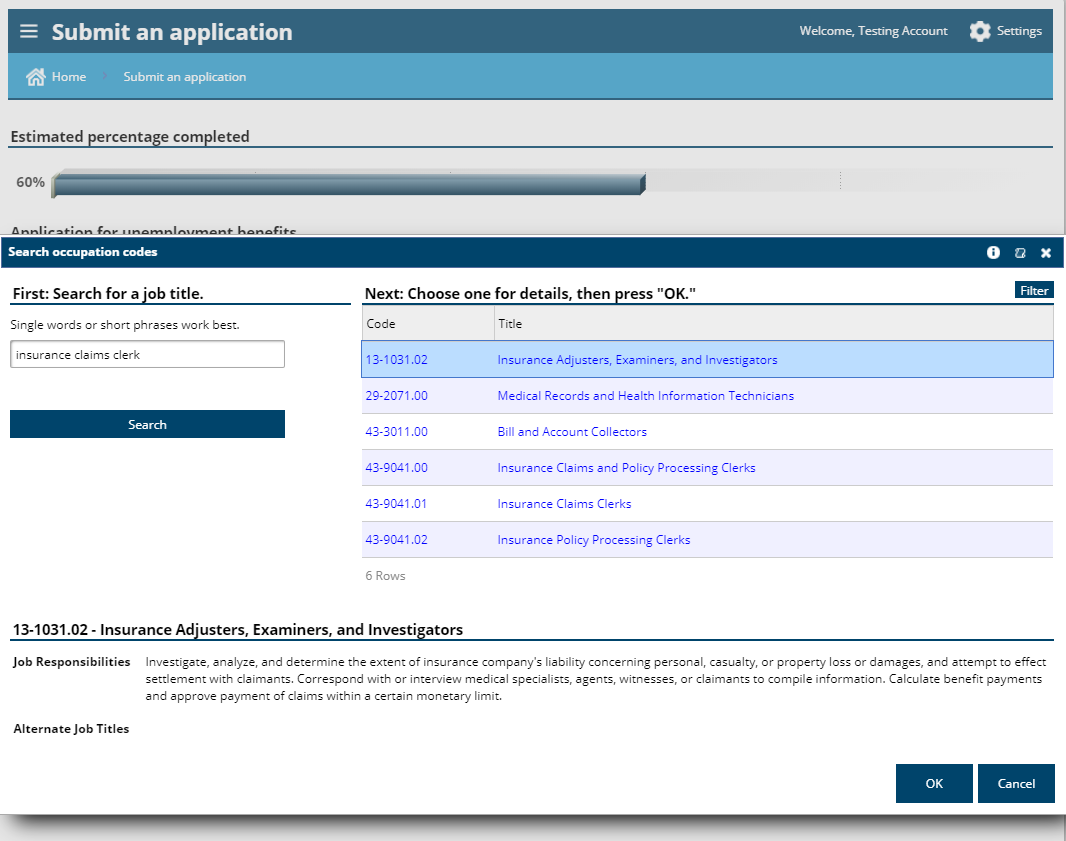 84
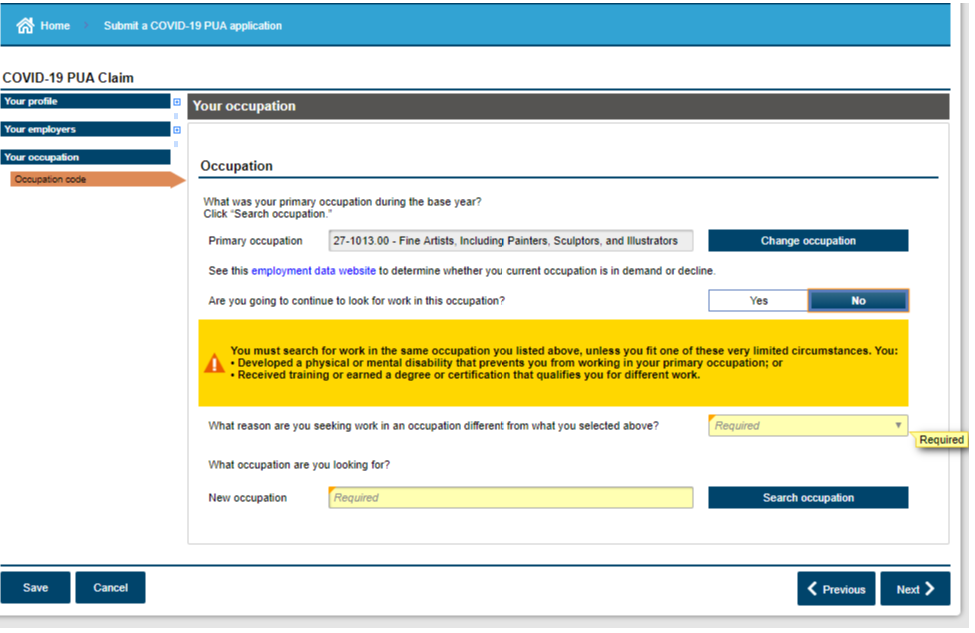 85
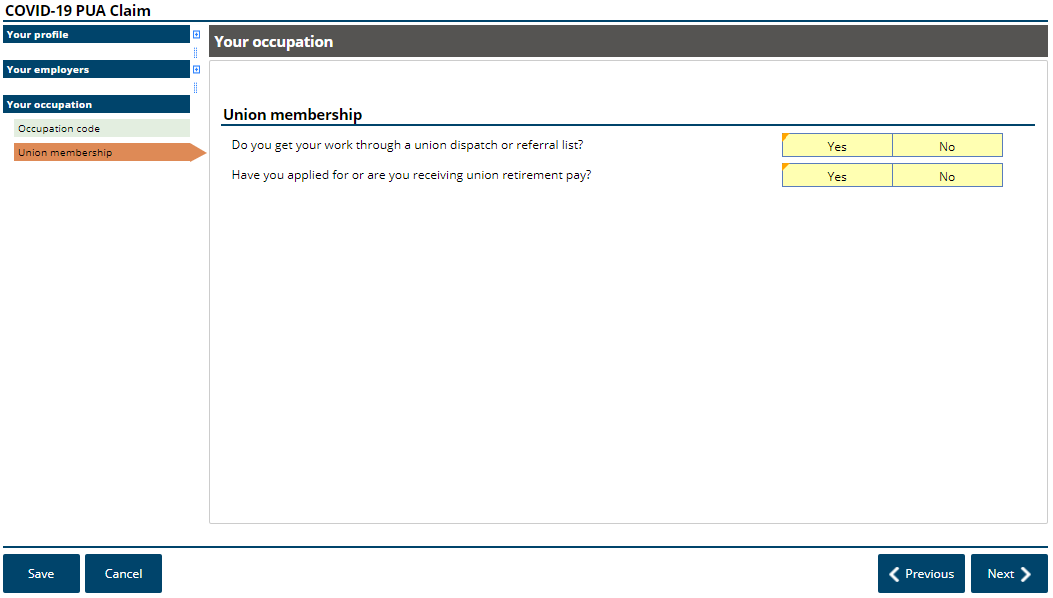 86
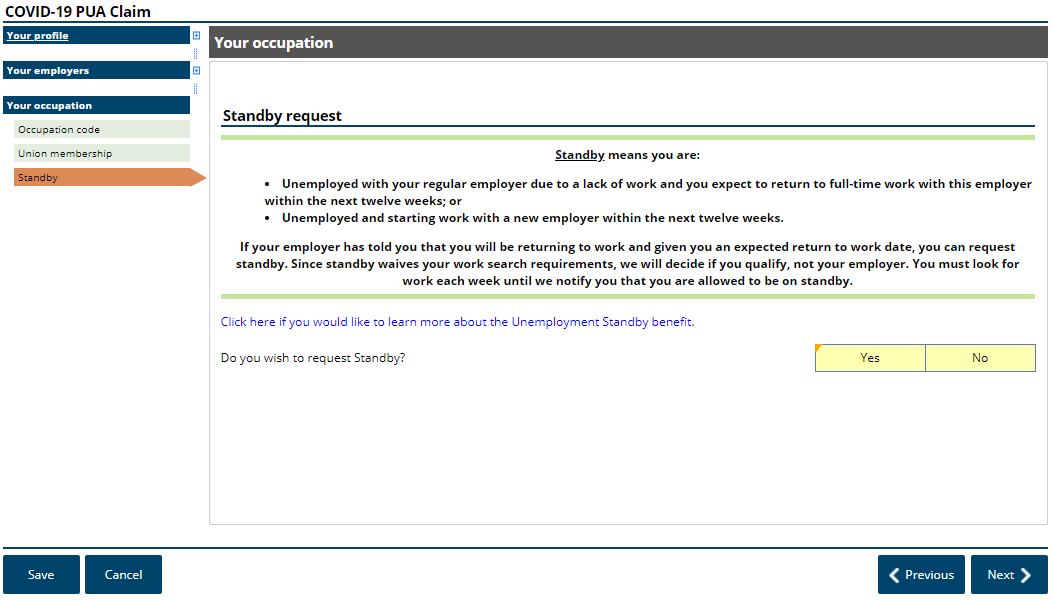 Requesting standby is not necessary while the “stay at home” order is in effect and while conducting a work search is optional.
87
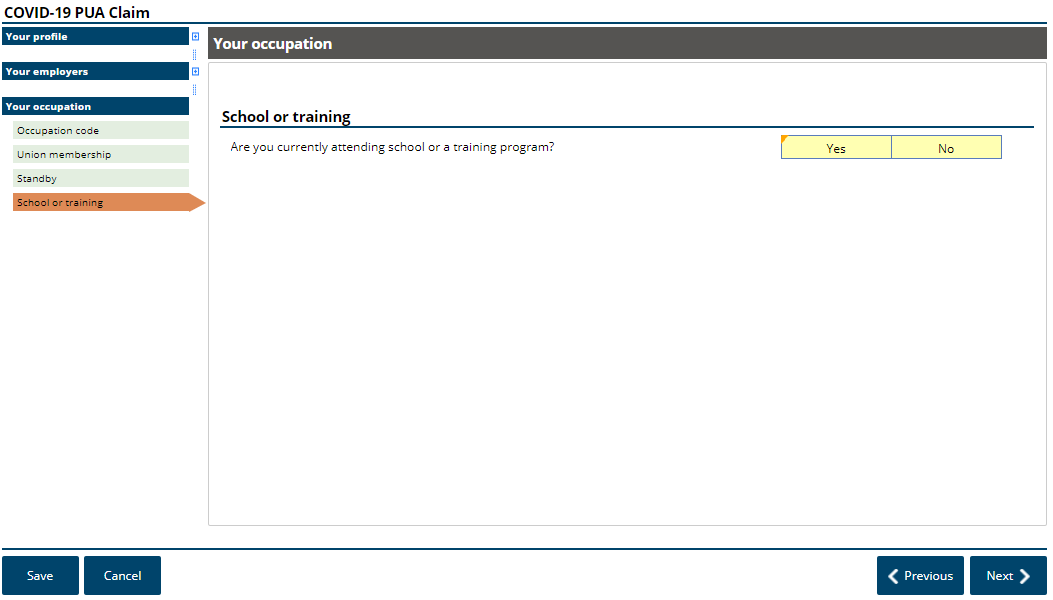 88
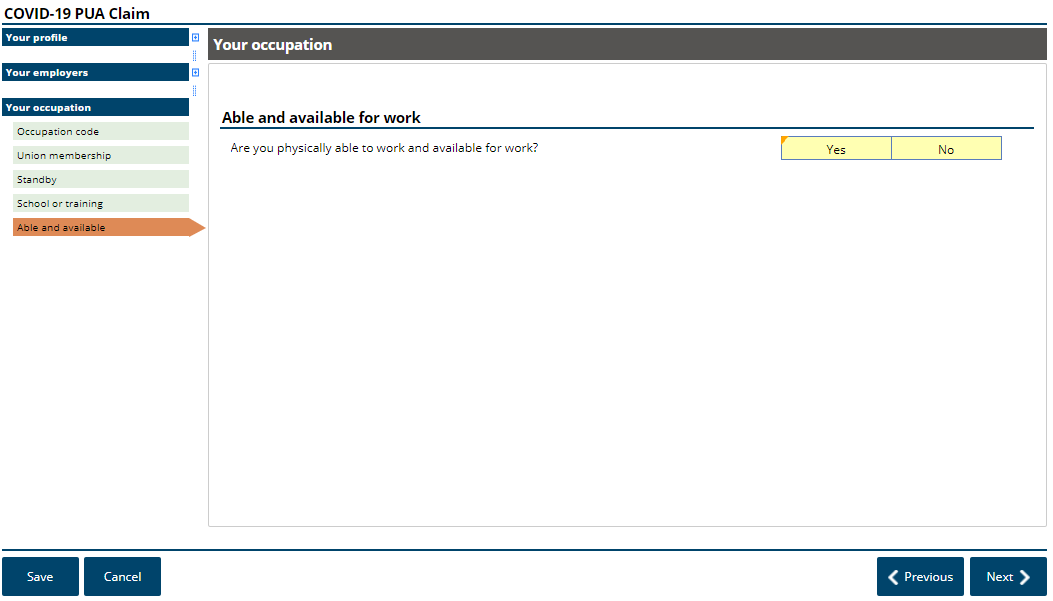 Being able and available means that you can go to work if called, if your employer had employment for you, and that there are no personal barriers to you returning to work.
89
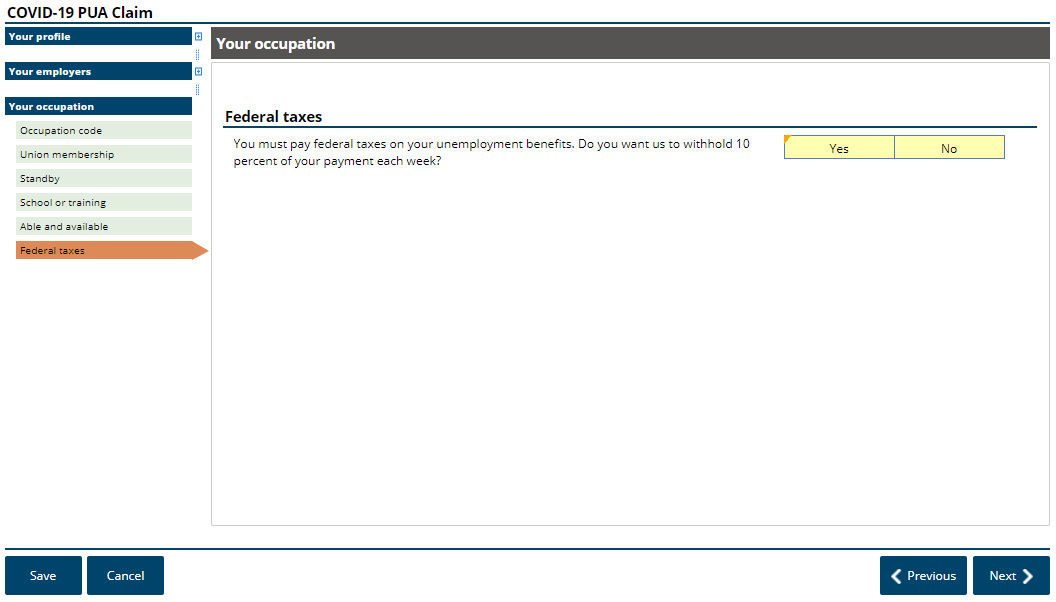 90
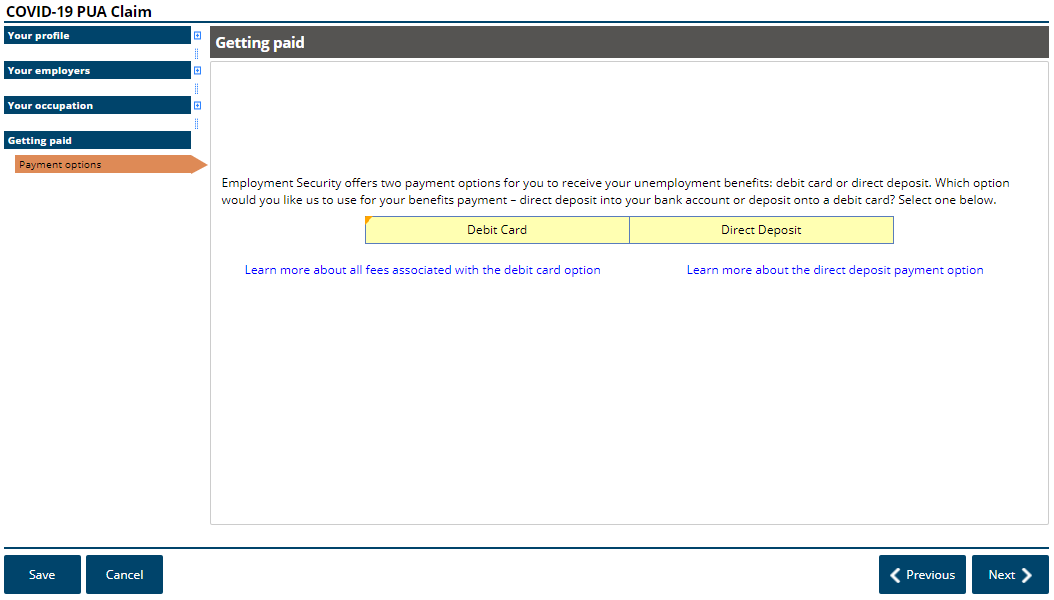 91
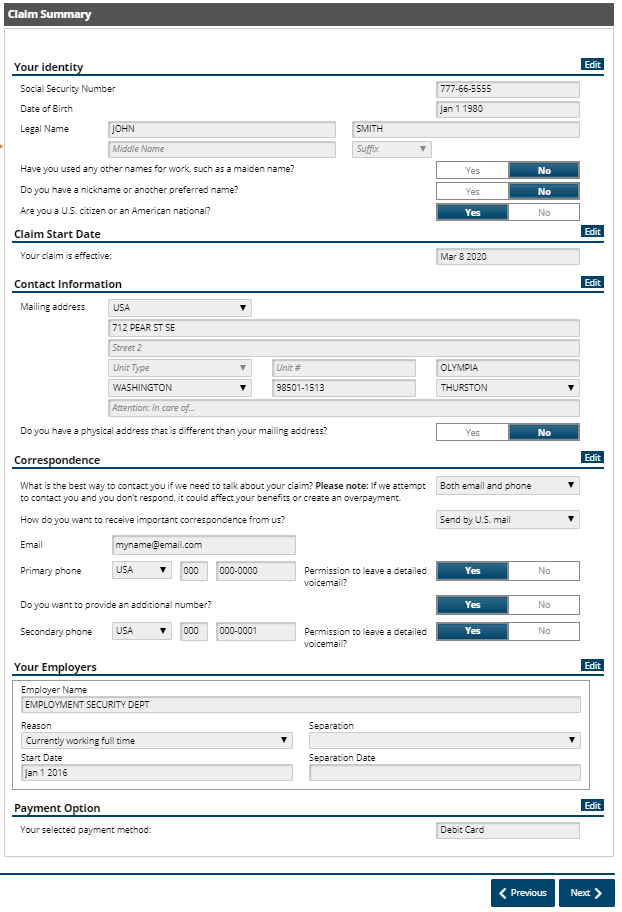 92
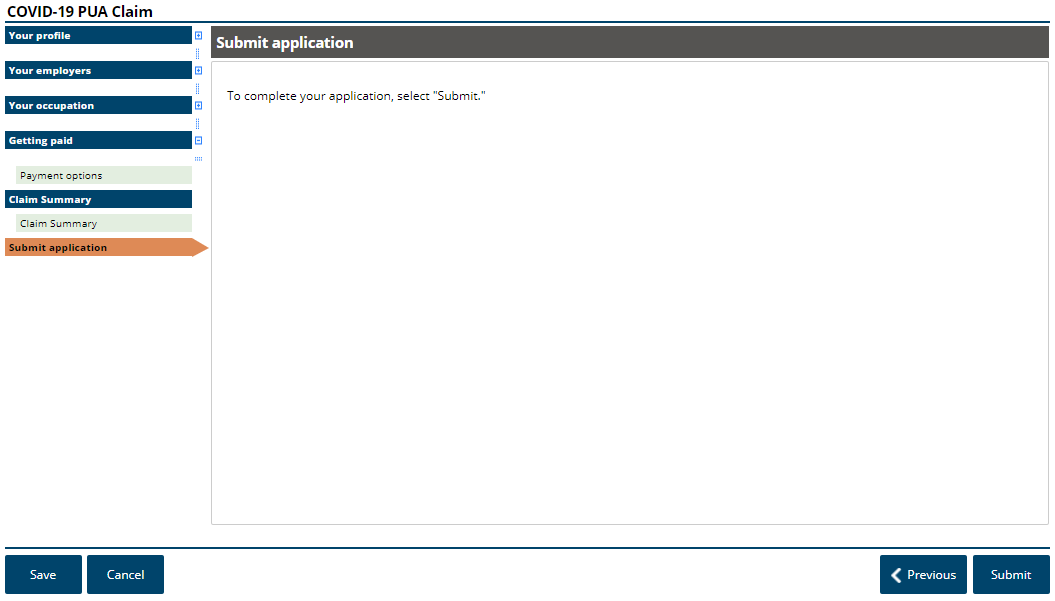 93
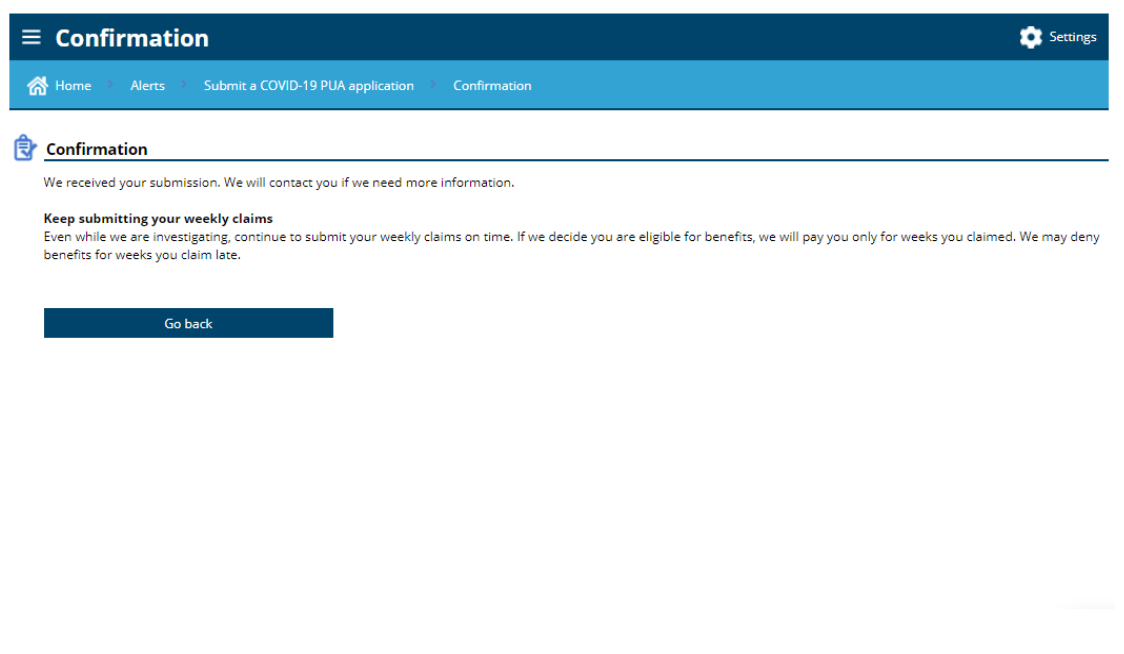 94
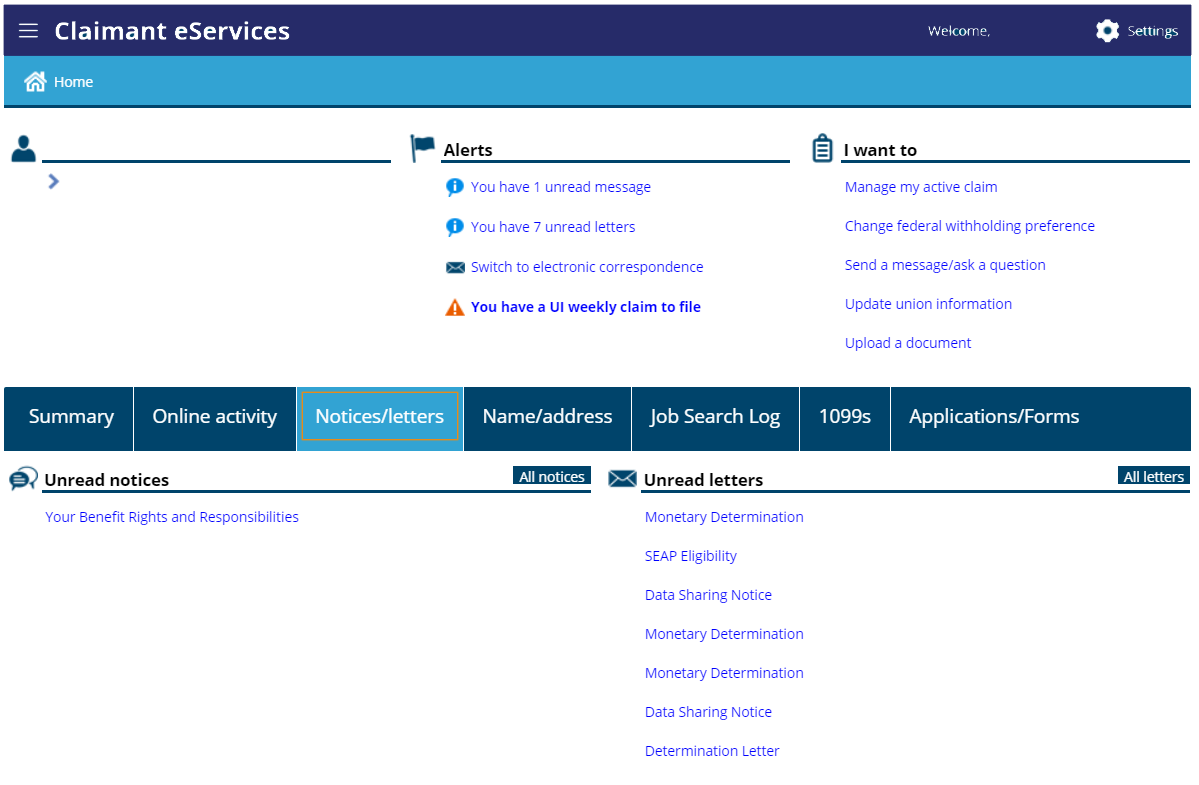 95
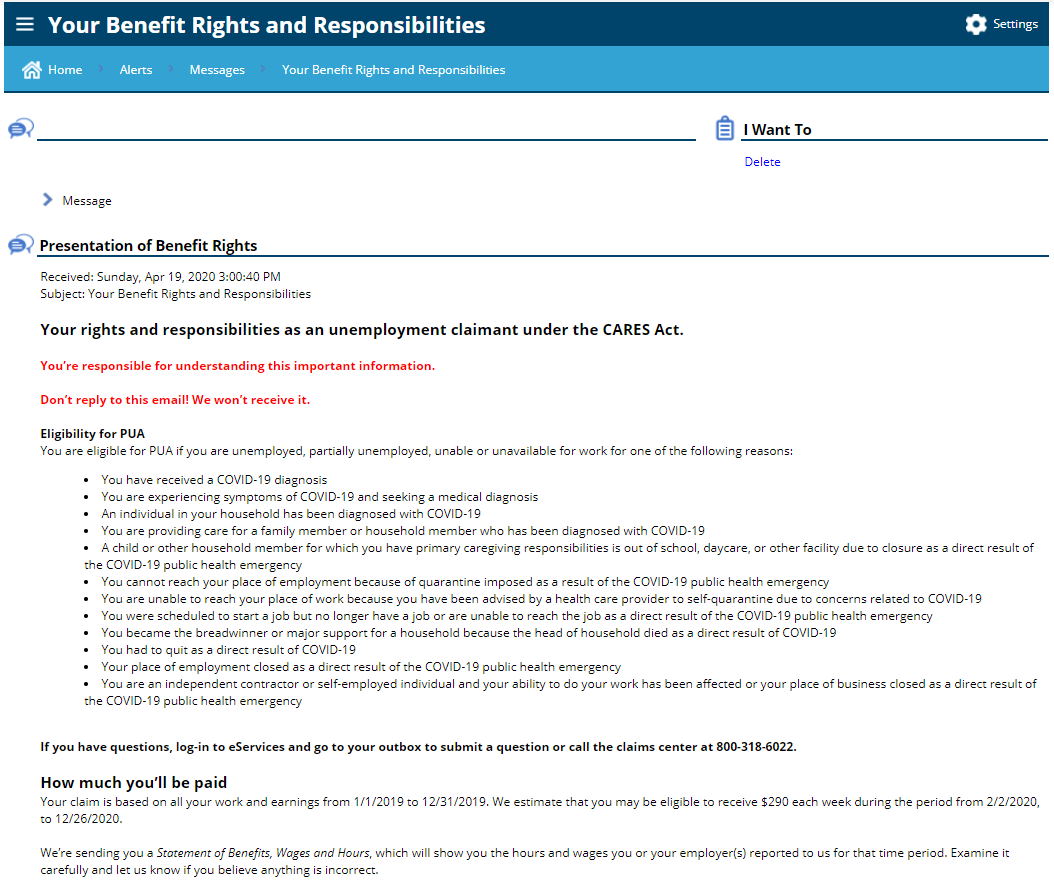 96
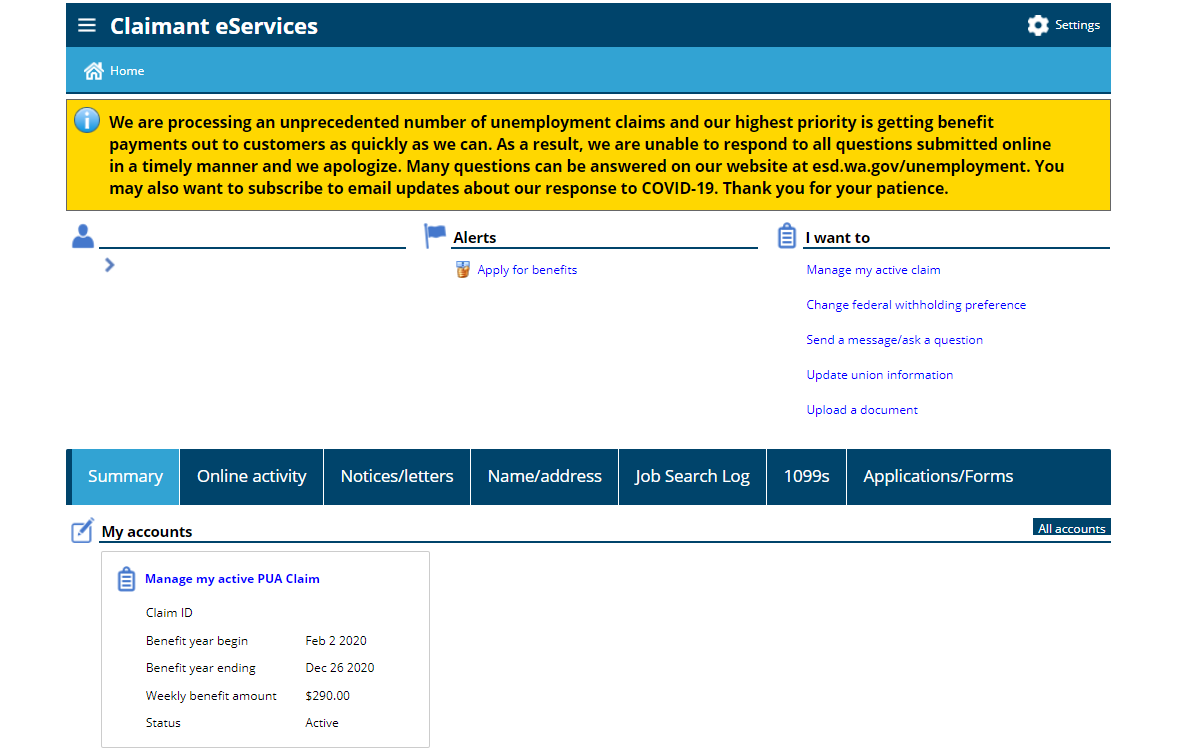 97
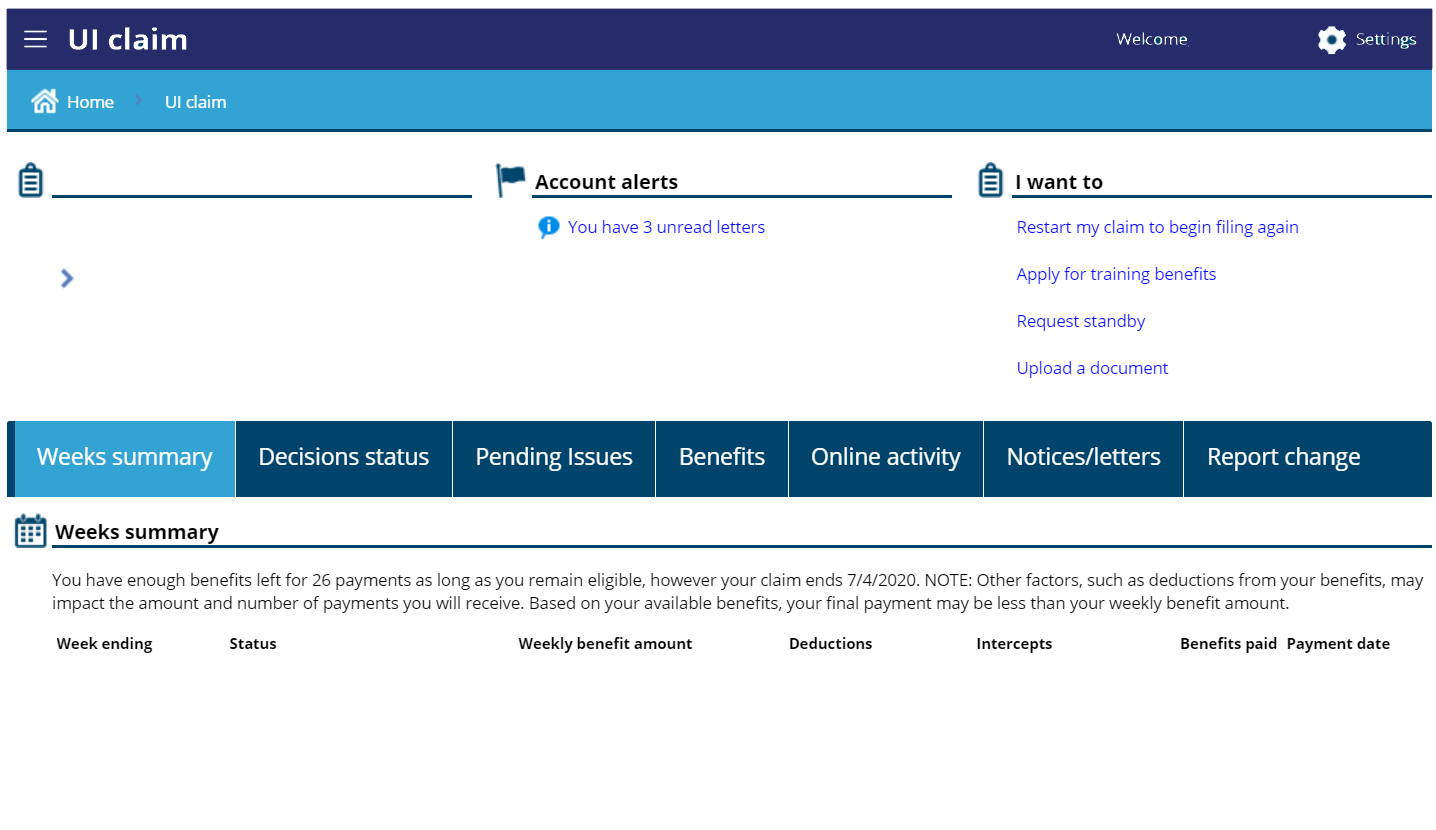 If needed later
98
Unemployment Questions -
When do I file my weekly claims?
A = If you backdated your claim, now. Otherwise, preferable Sunday for each week that you want to receive benefits. 
How do I file my weekly claim?
Using eServices, under the alert section, click on “You have a UI weekly claim to file”
What do I do when I return to work full time?
Just stop submitting your weekly claims
Will work search be required after the “stay at home” order is lifted?
Probably, but watch our website and look for alerts in your eServices account
Is the waiting week being waived?
A = Because of emergency rules put into place, yes.
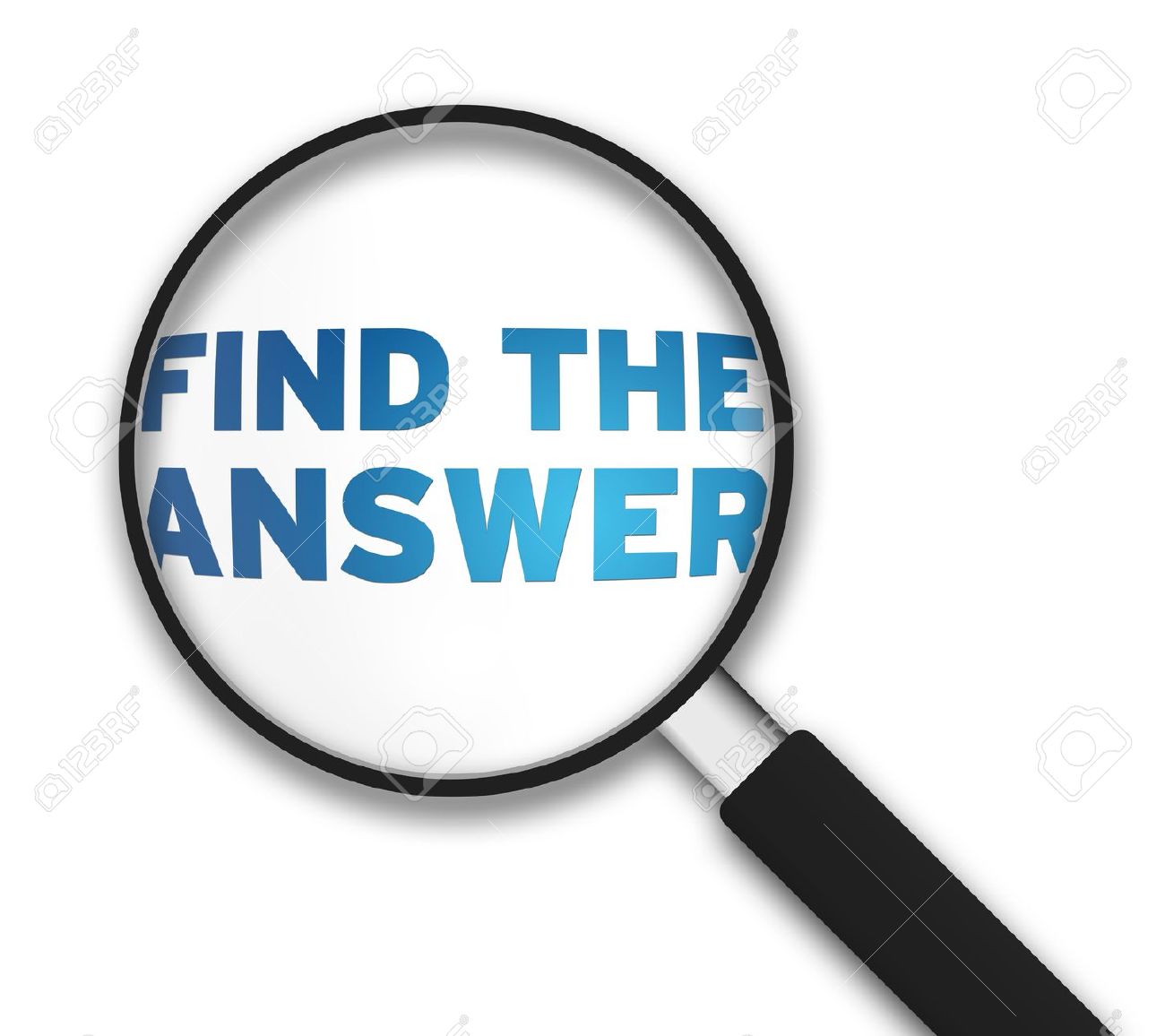 99
More Unemployment Questions -
Can I receive unemployment if my employer (or self employment) has reduced my hours or is paying me some or all of my salary?
A = Yes, but you have to report the hours and earnings for each week this happens
Can I receive unemployment if my employer is paying me sick pay, vacation pay, or personal time off?
A = Yes, but you have to report the earnings for each week this happens
What is the base year?
A = Starting April 5th, it will be January 2019 through December 2019.
What if I don’t know my exact start/end dates?
A = Estimated start dates are ok, last date of work/self employment should be accurate
100
More Unemployment Questions -
I had both self employment and I worked for someone else.  Do I apply through this process?
A = Yes, just answer both the self employment and the employer sections.
What is the difference and when do I apply for PUA and PEUC?
A = PUA – is an unemployment claim for those that do not qualify for regular unemployment.  You apply for that as soon as you are not working or when work has reduced.  PEUC – is for those that have used all the unemployment money in their account and need additional weeks to claim.  You apply for that when you are nearing the end or have exhausted all the benefits in your regular claim.
All information and Frequently Asked Questions on www.esd.wa.gov
101
New Chatbot search feature -
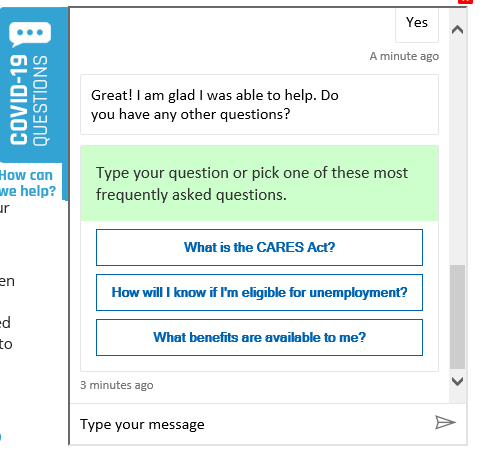 102
Resources to Help!
For everything – www.esd.wa.gov
This includes COVID-19, as it relates to programs and services provided by the Employment Security Department
Presentation online – https://esd.wa.gov/newsroom/introduction-to-unemployment-insurance-public-webinar
eServices Account Support – 855-682-0785
Unemployment Insurance Claims – 800-318-6022
Unemployment Insurance Questions – 833-572-8400
Reemployment Services – 
www.WorkSourceWA.com
State jobs – www.careers.wa.gov
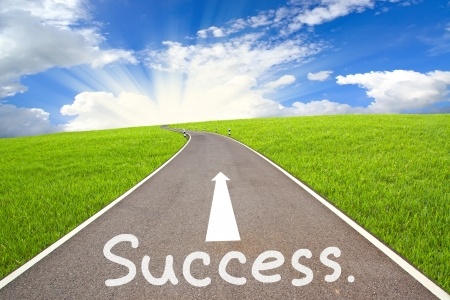 103